صفحة
١٢
الفصل
المحيط والمساحة والحجم
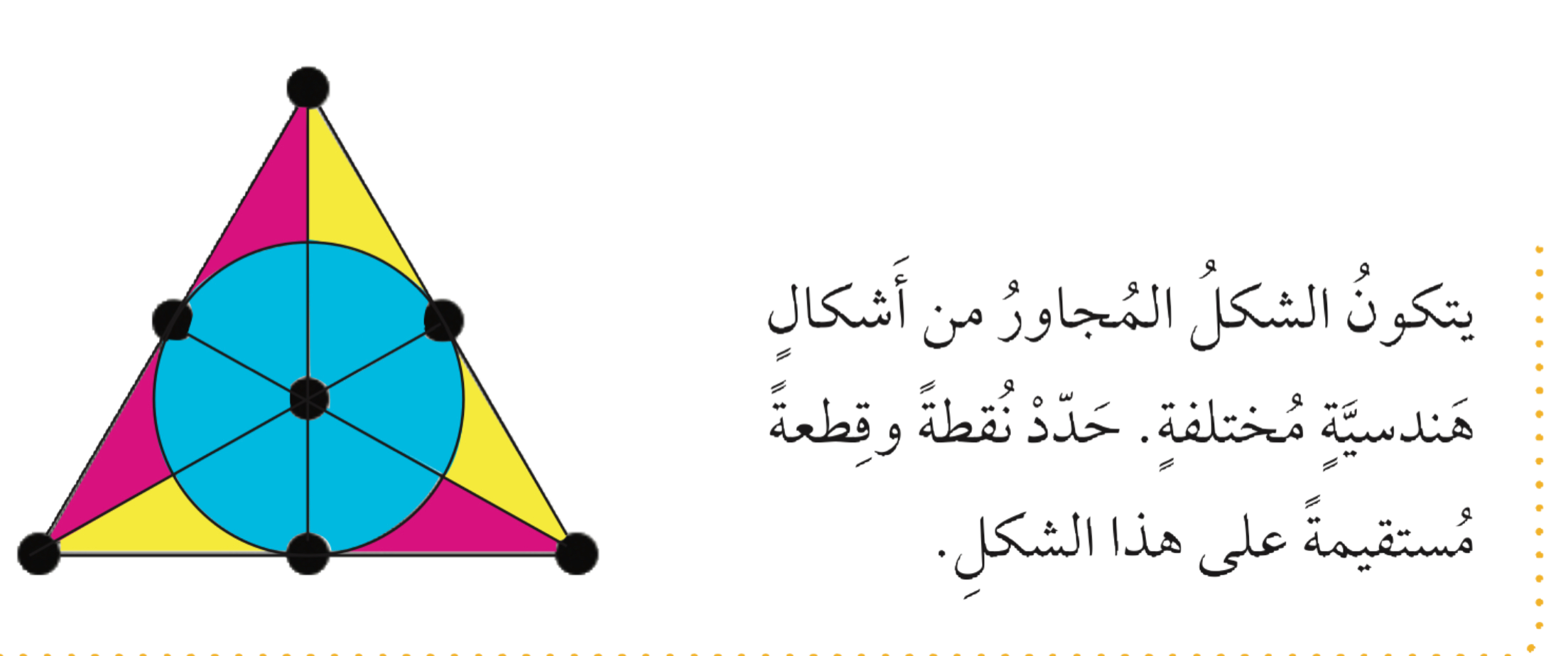 الفصل الثاني عشر:المحيط والمساحة والحجم
١٢-٣ مساحة المستطيل والمربع
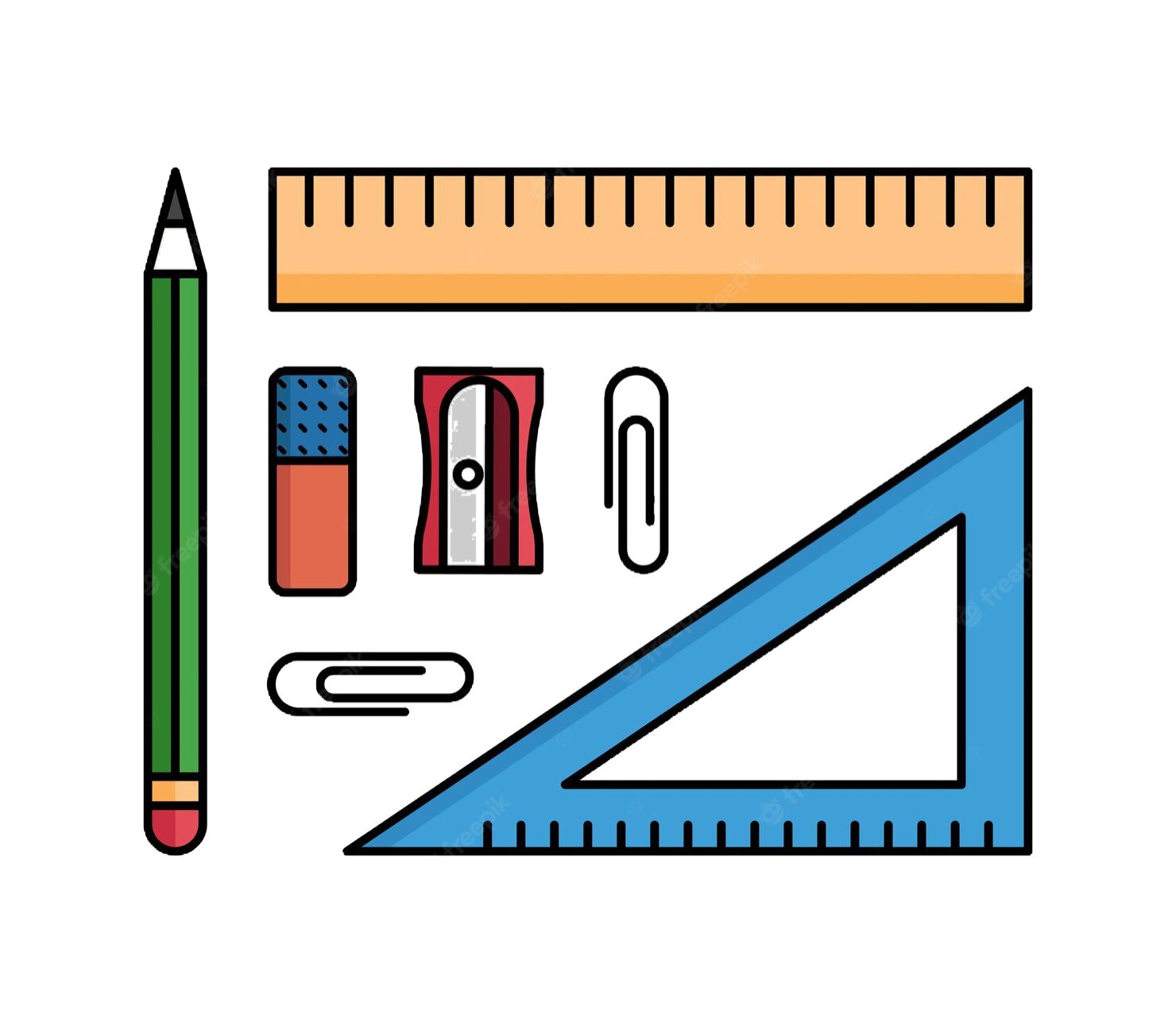 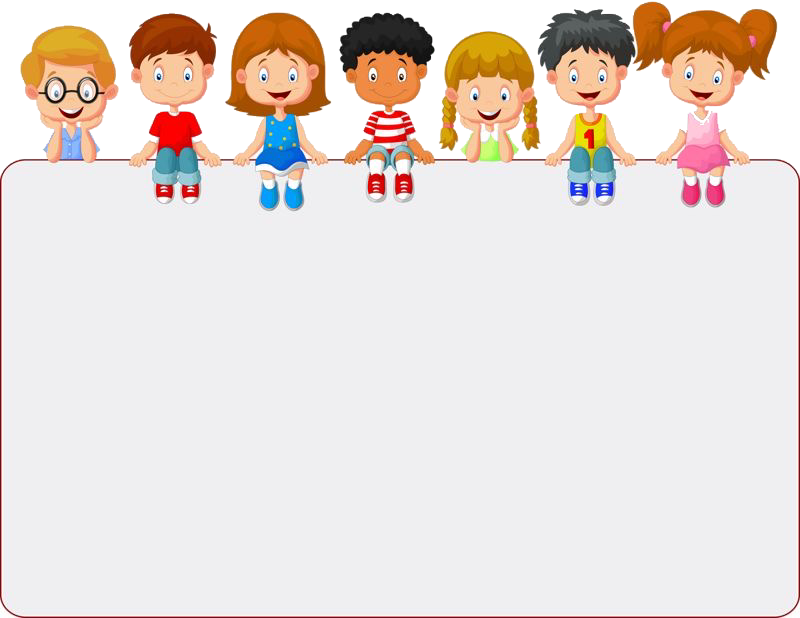 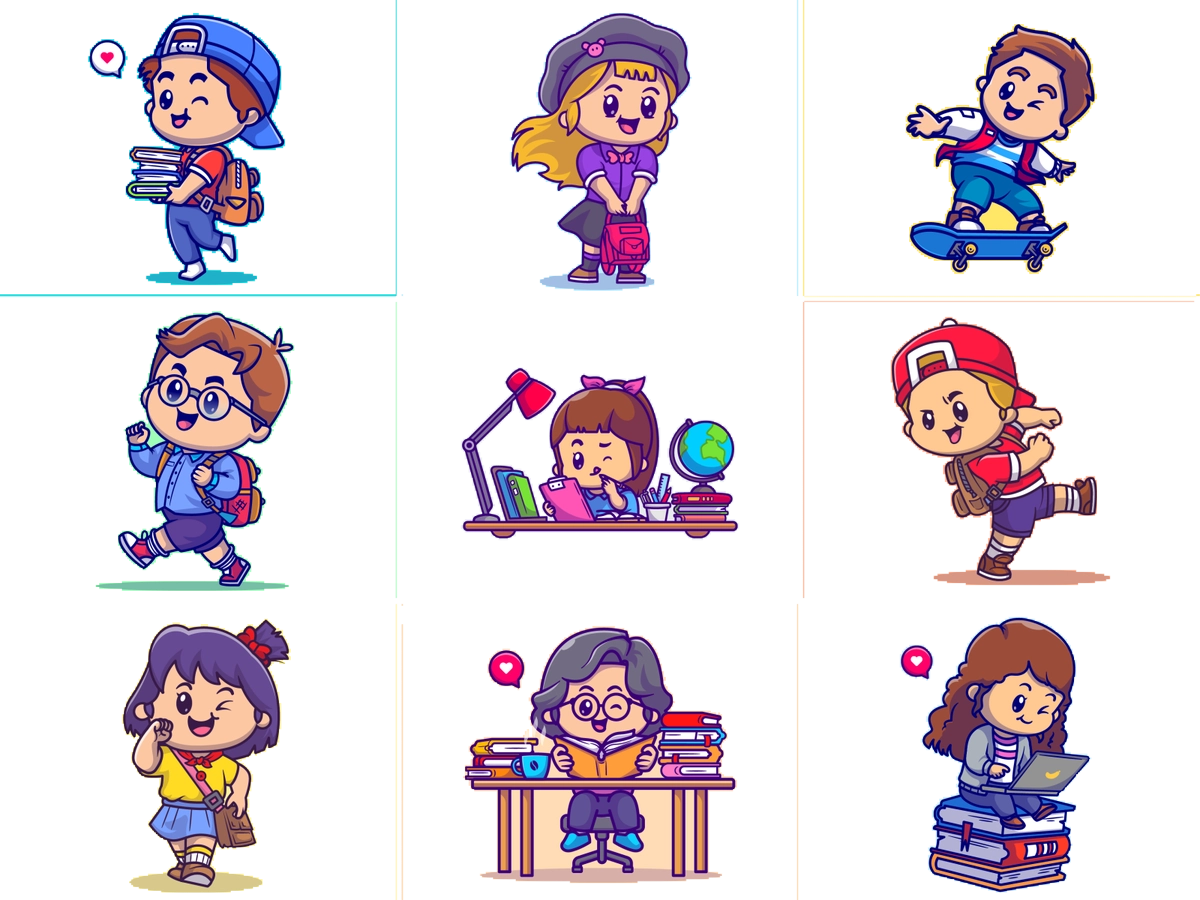 جدول التعلم
ماذا أعرف
ماذا تعلمت
ماذا أريد أن أعرف
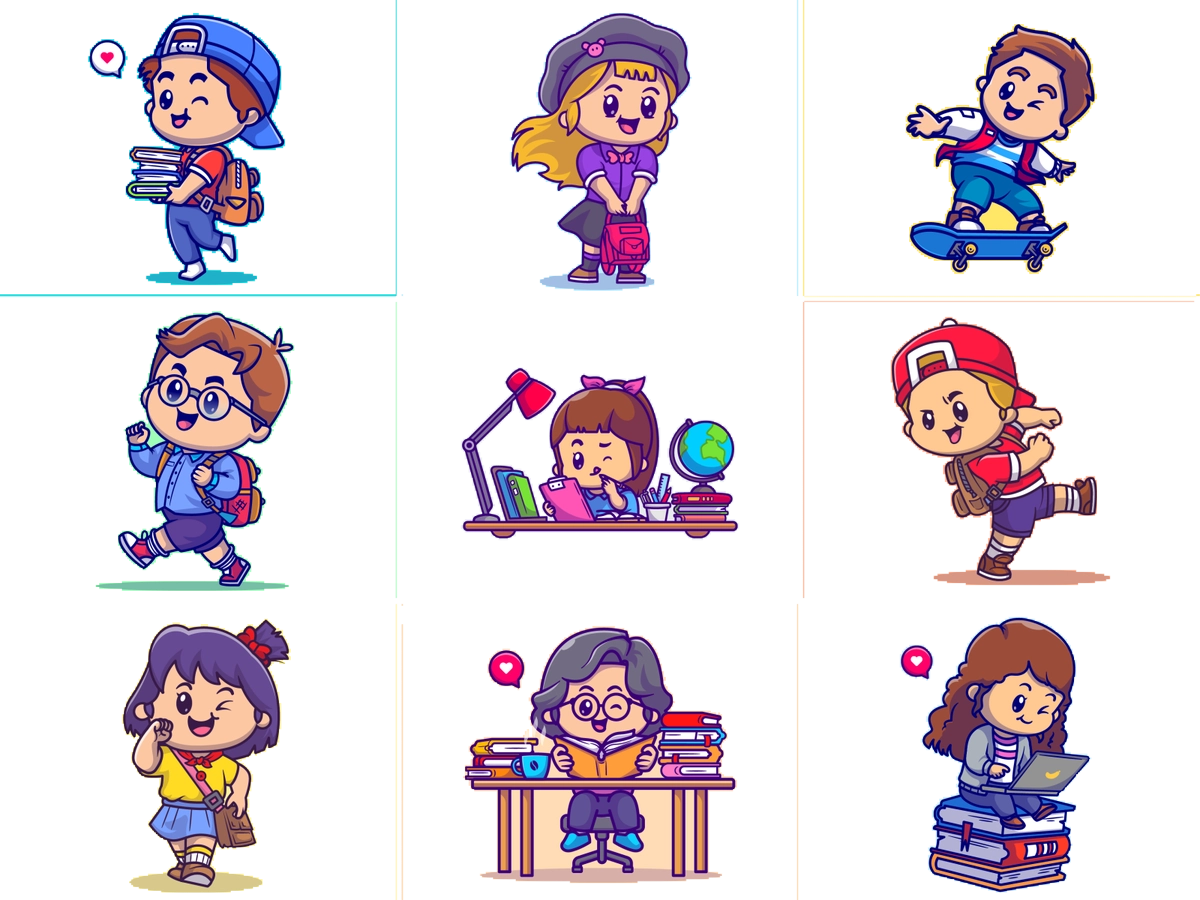 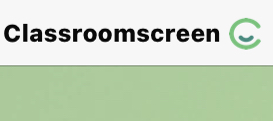 أدوات
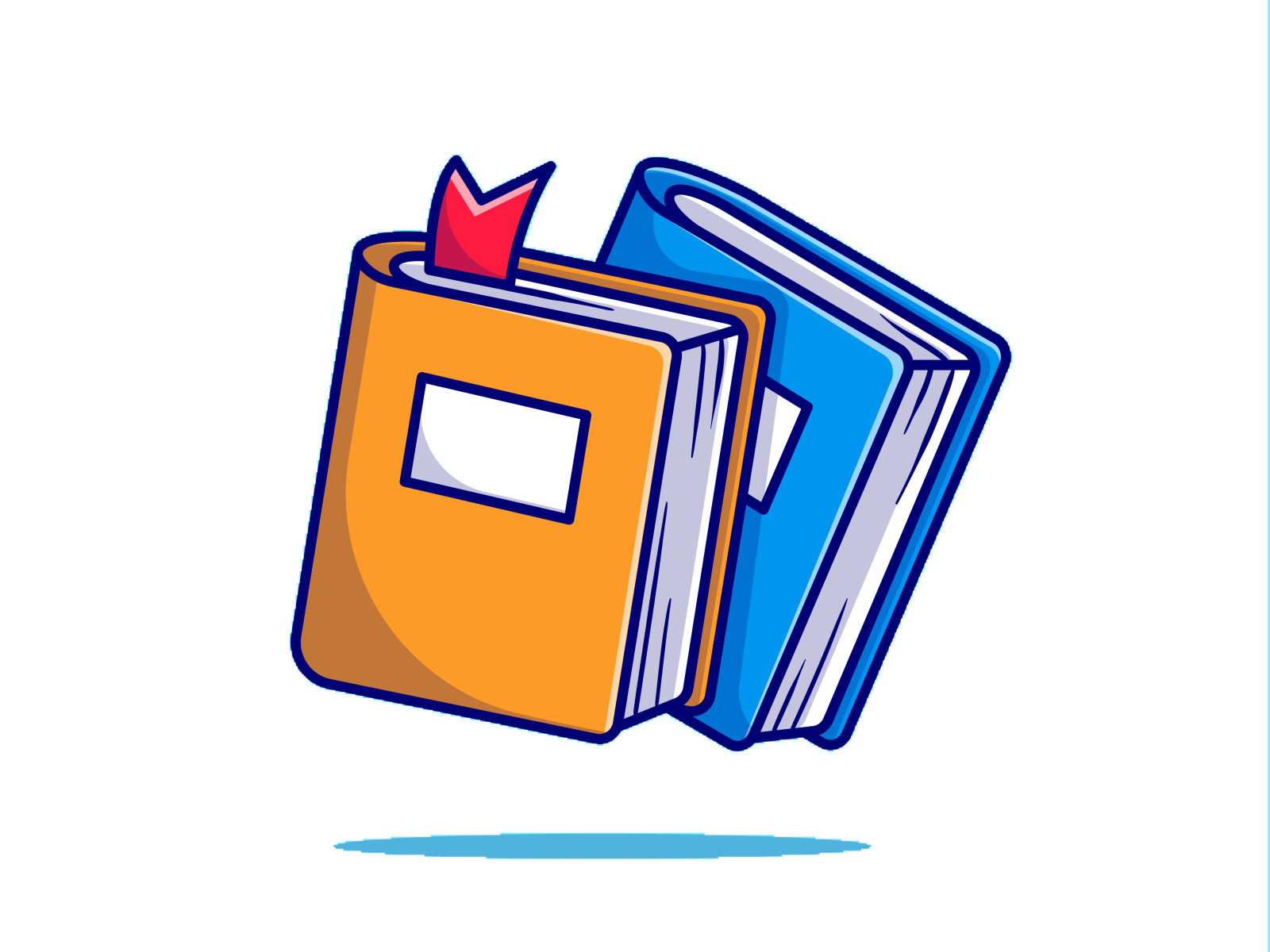 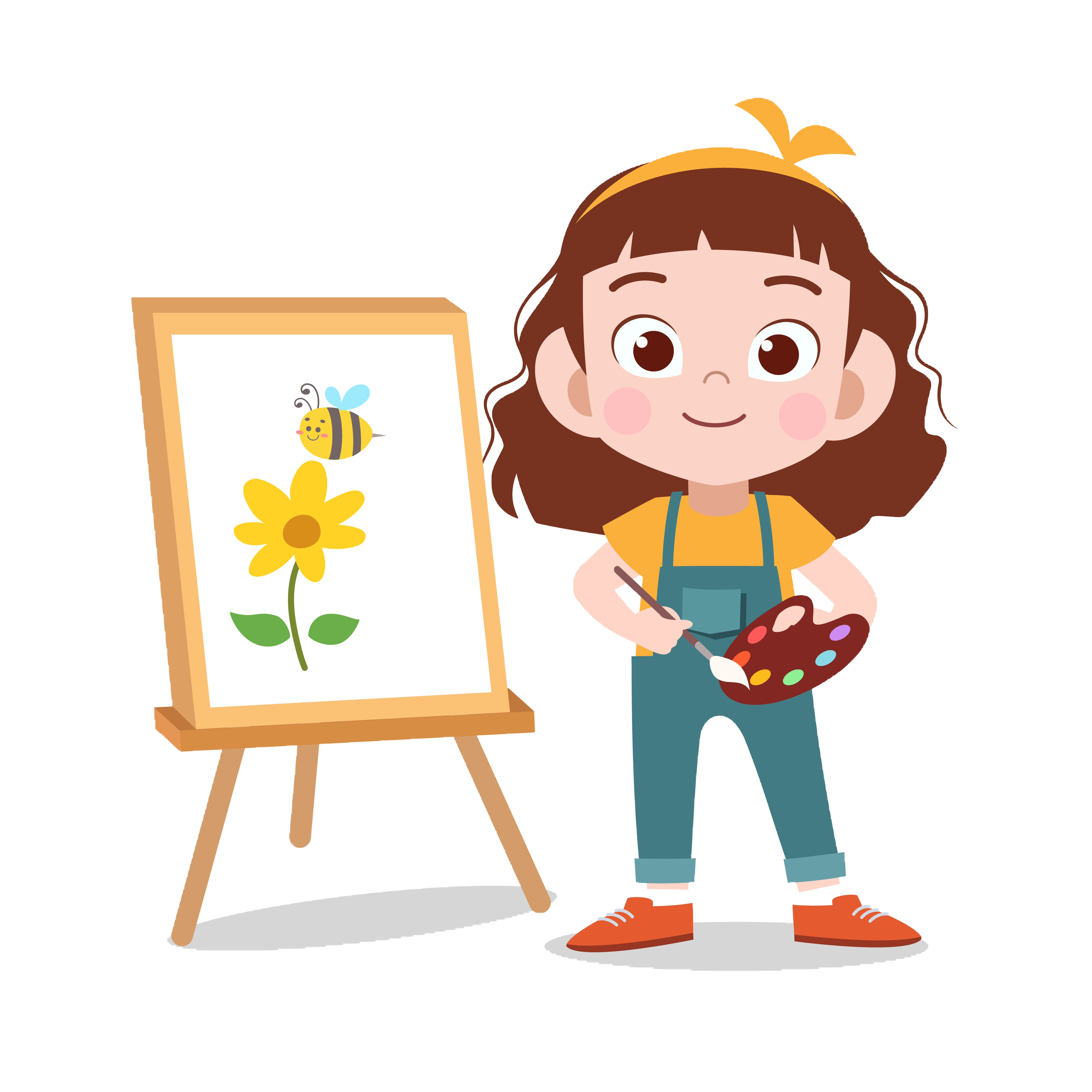 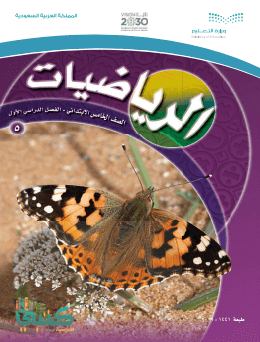 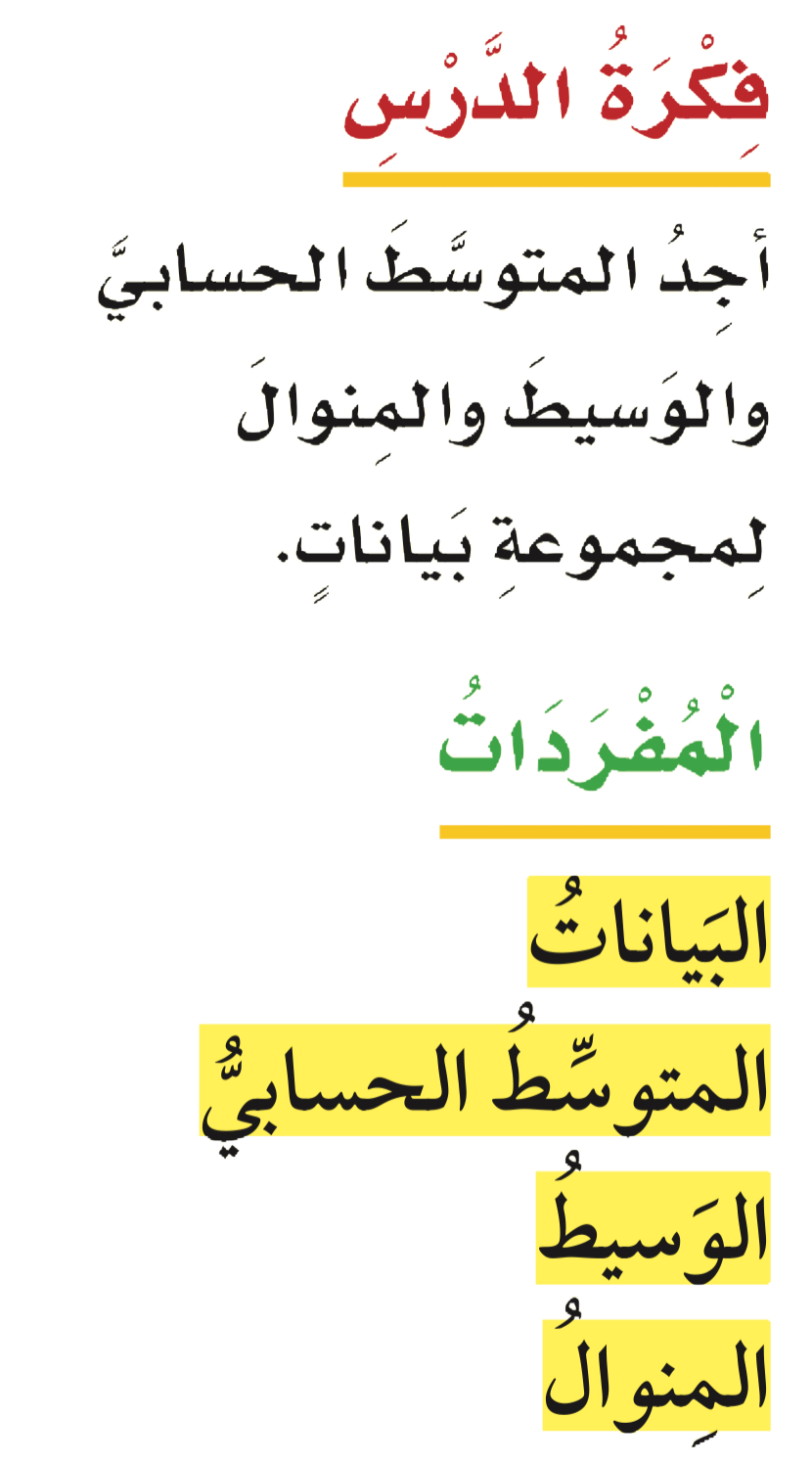 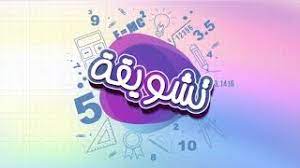 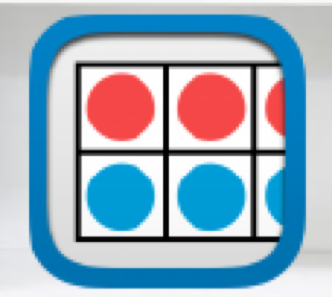 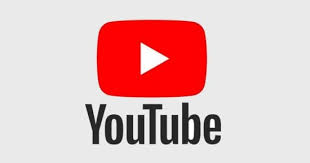 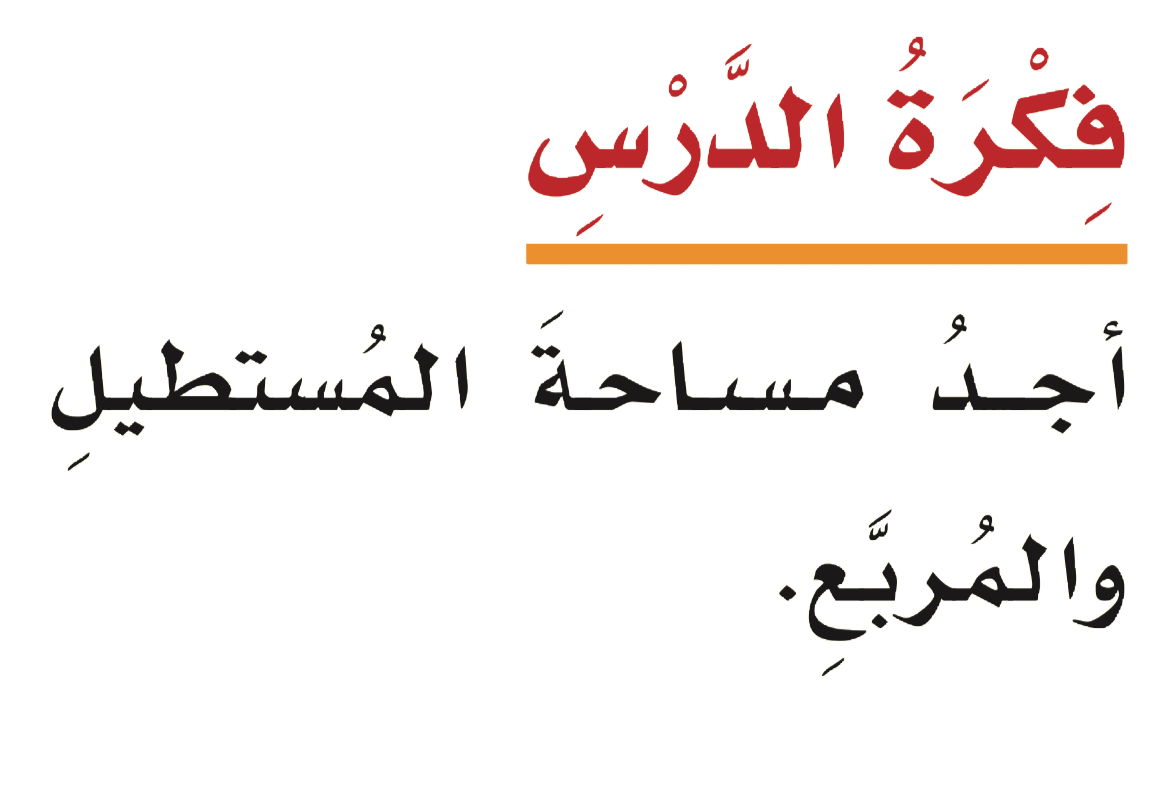 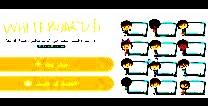 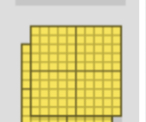 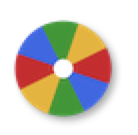 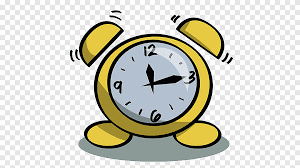 نشاط
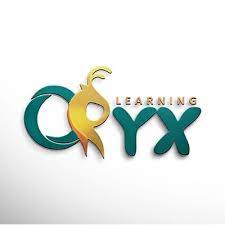 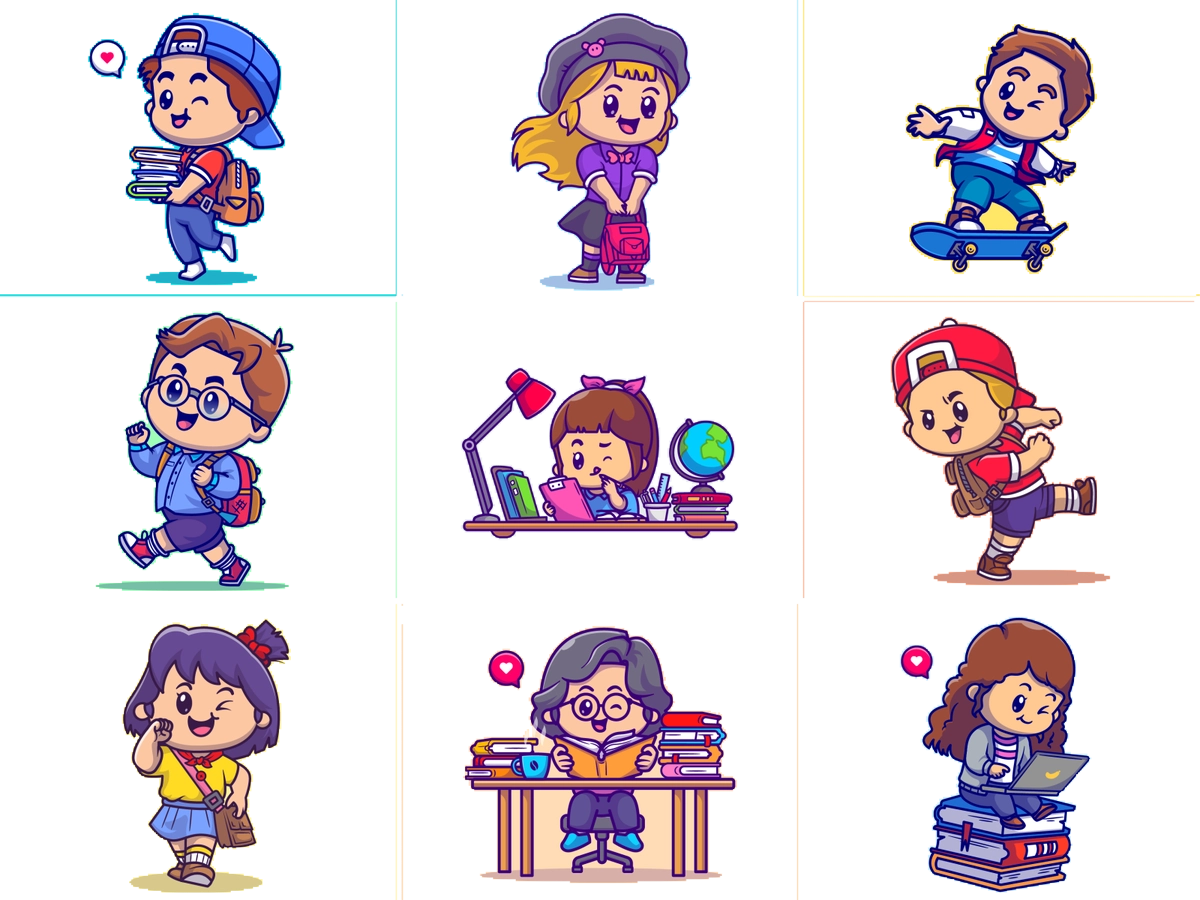 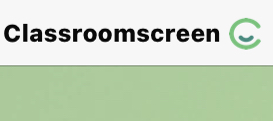 أدوات
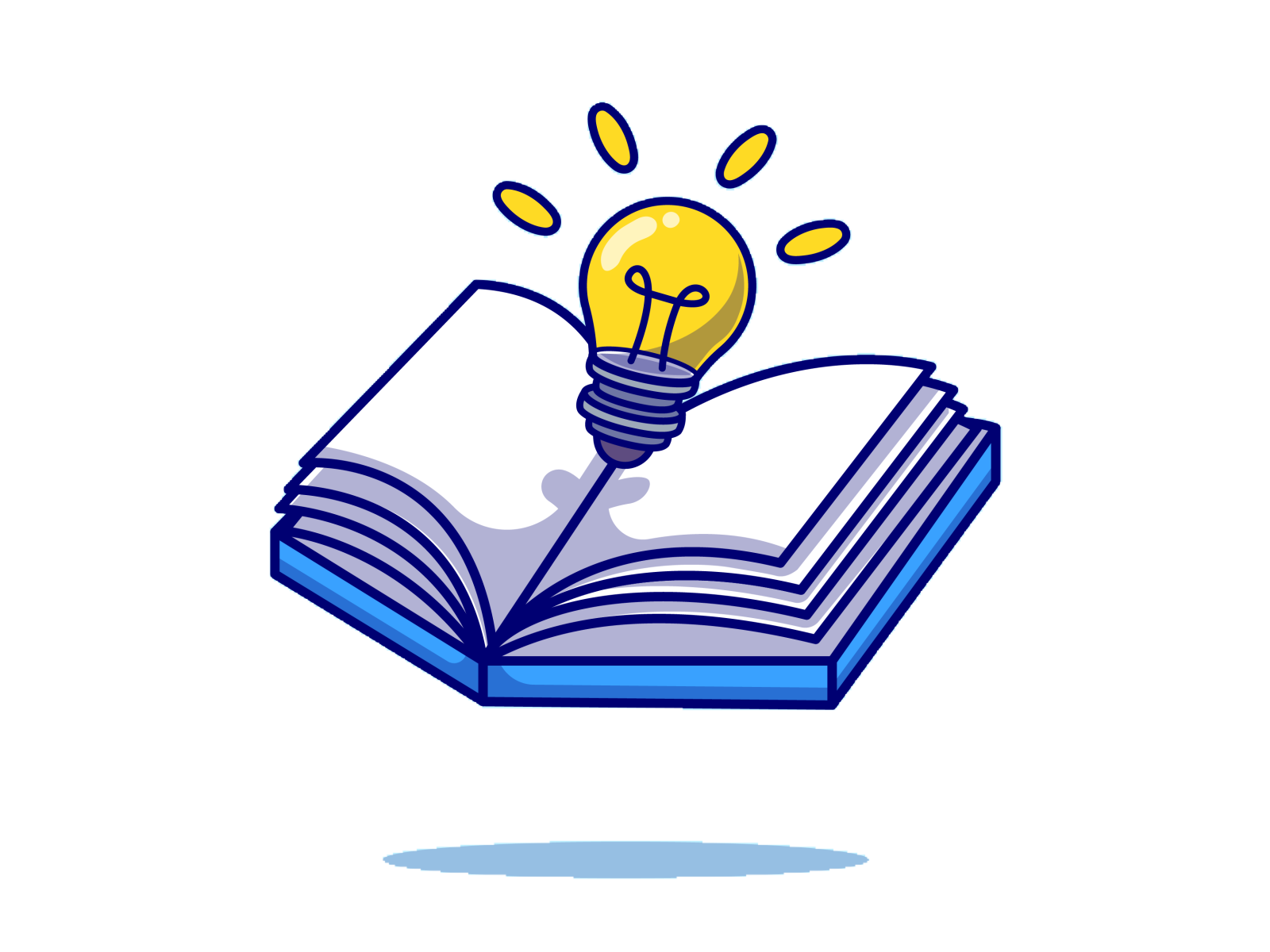 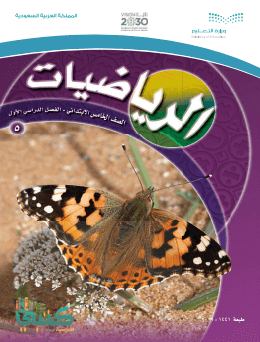 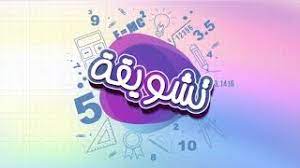 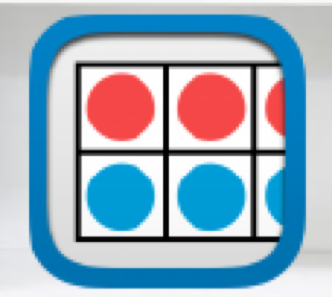 استعد
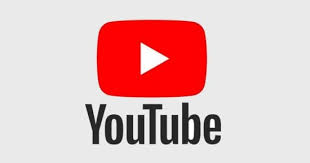 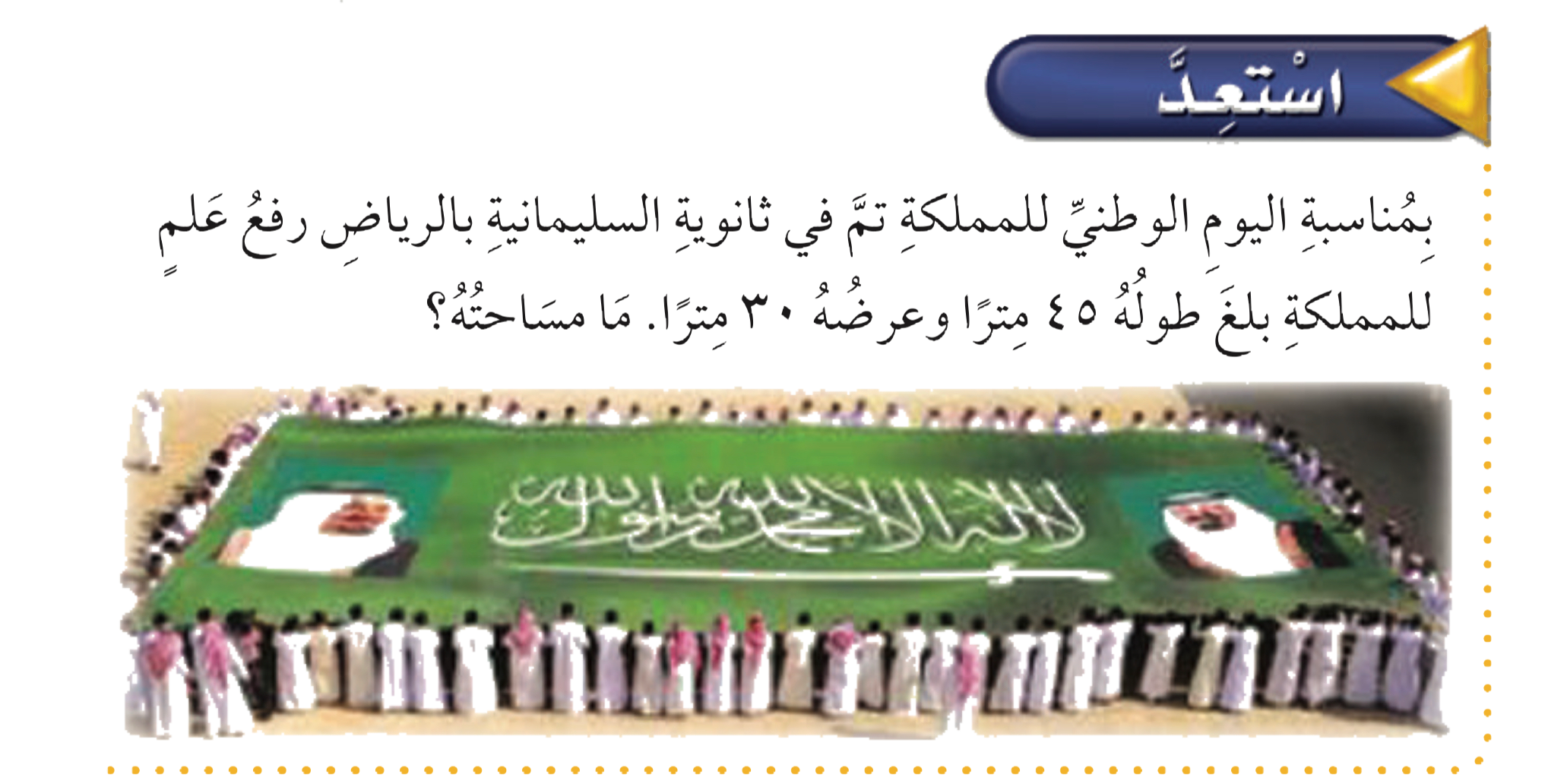 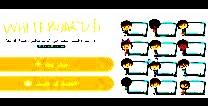 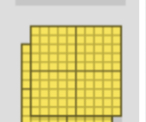 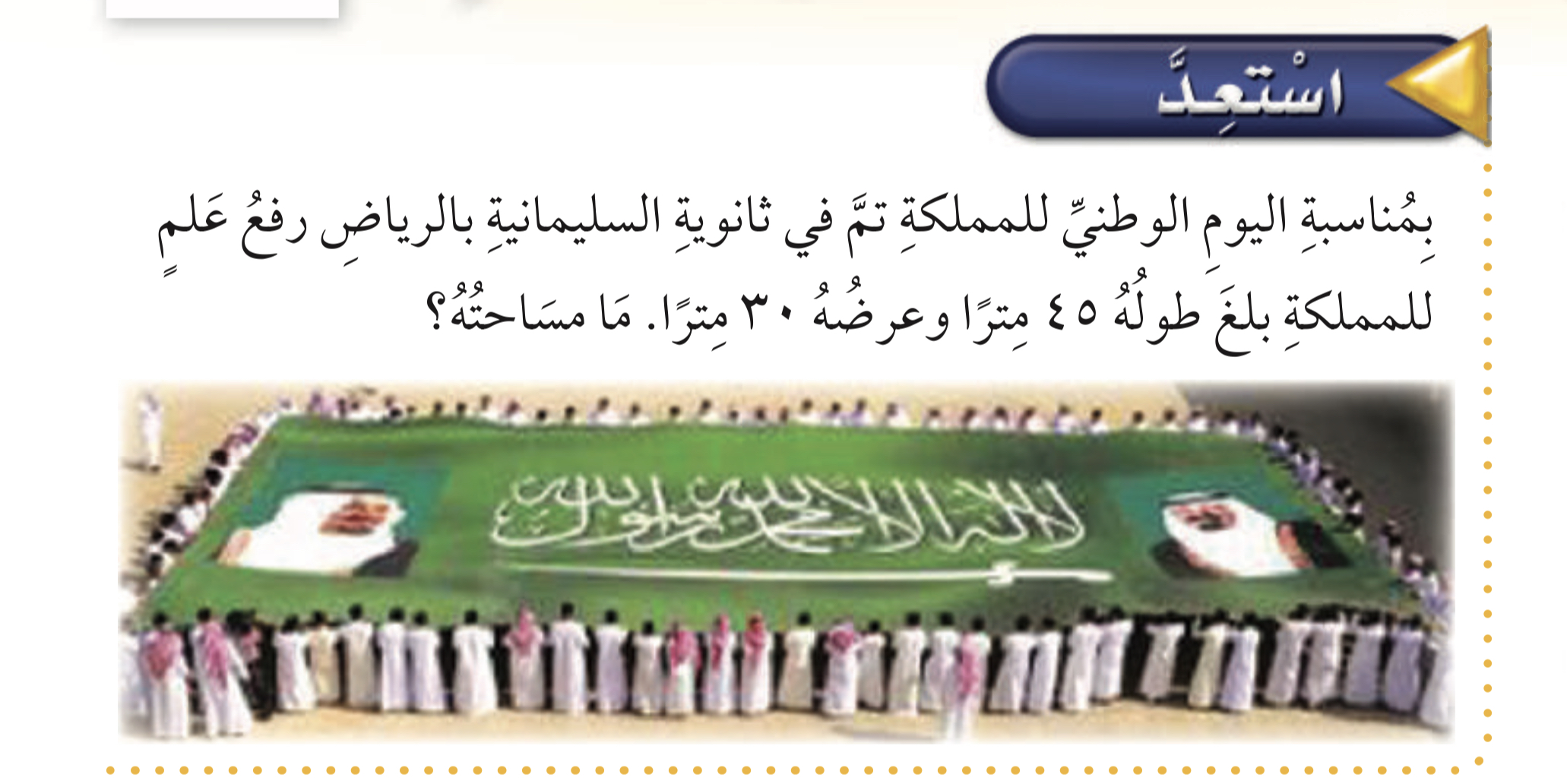 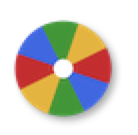 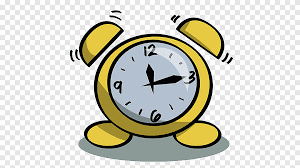 نشاط
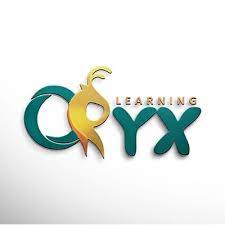 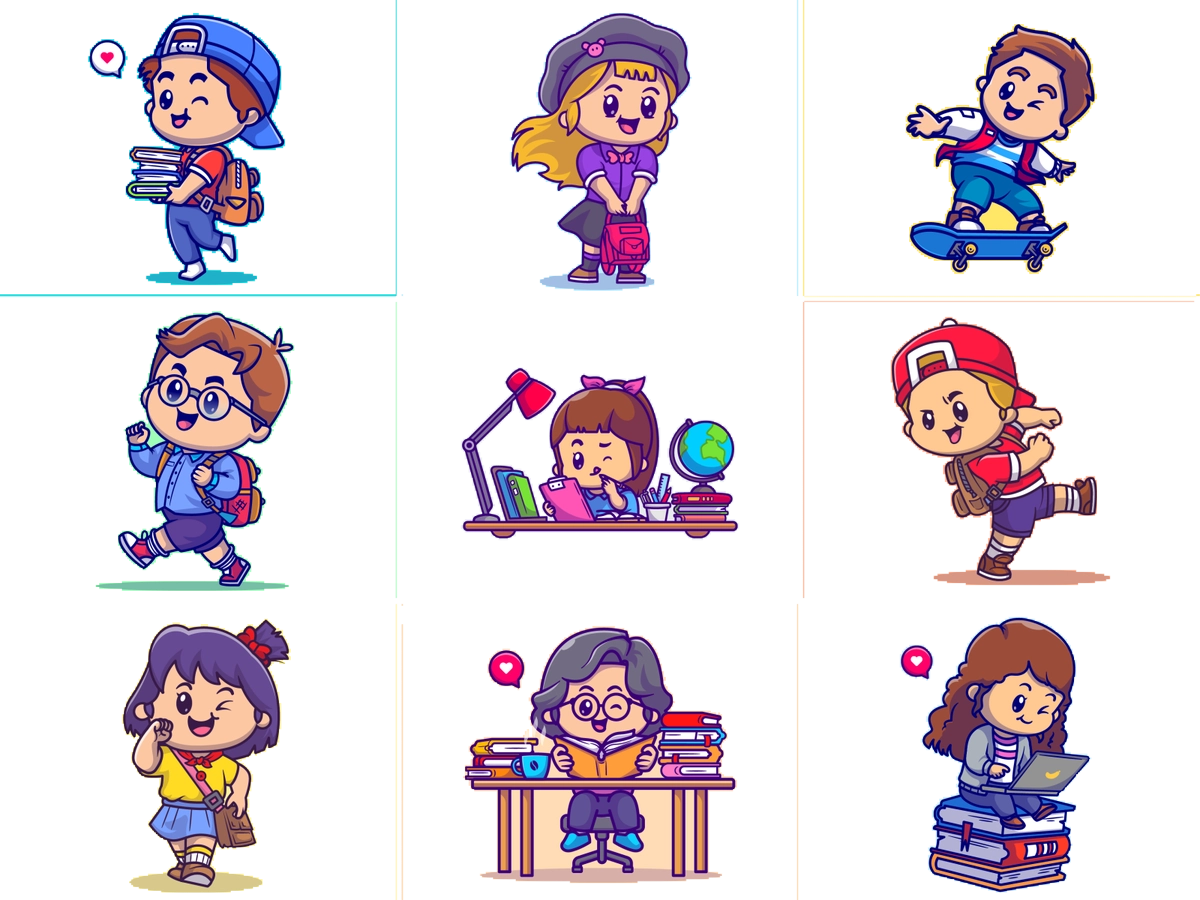 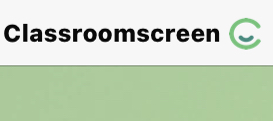 أدوات
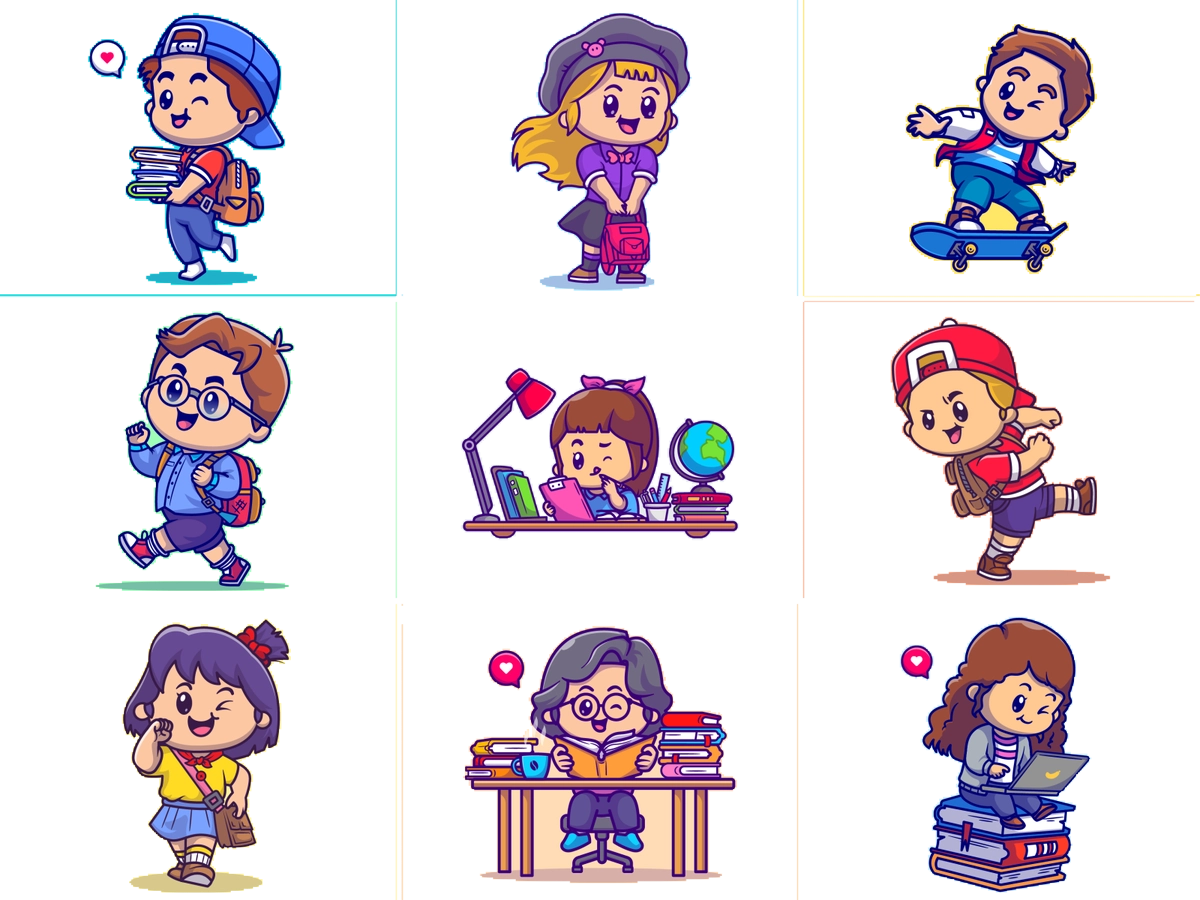 نشاط عملي
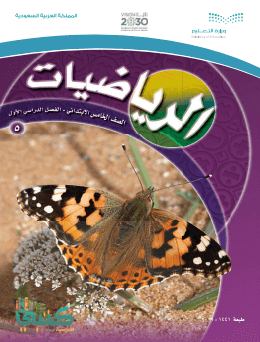 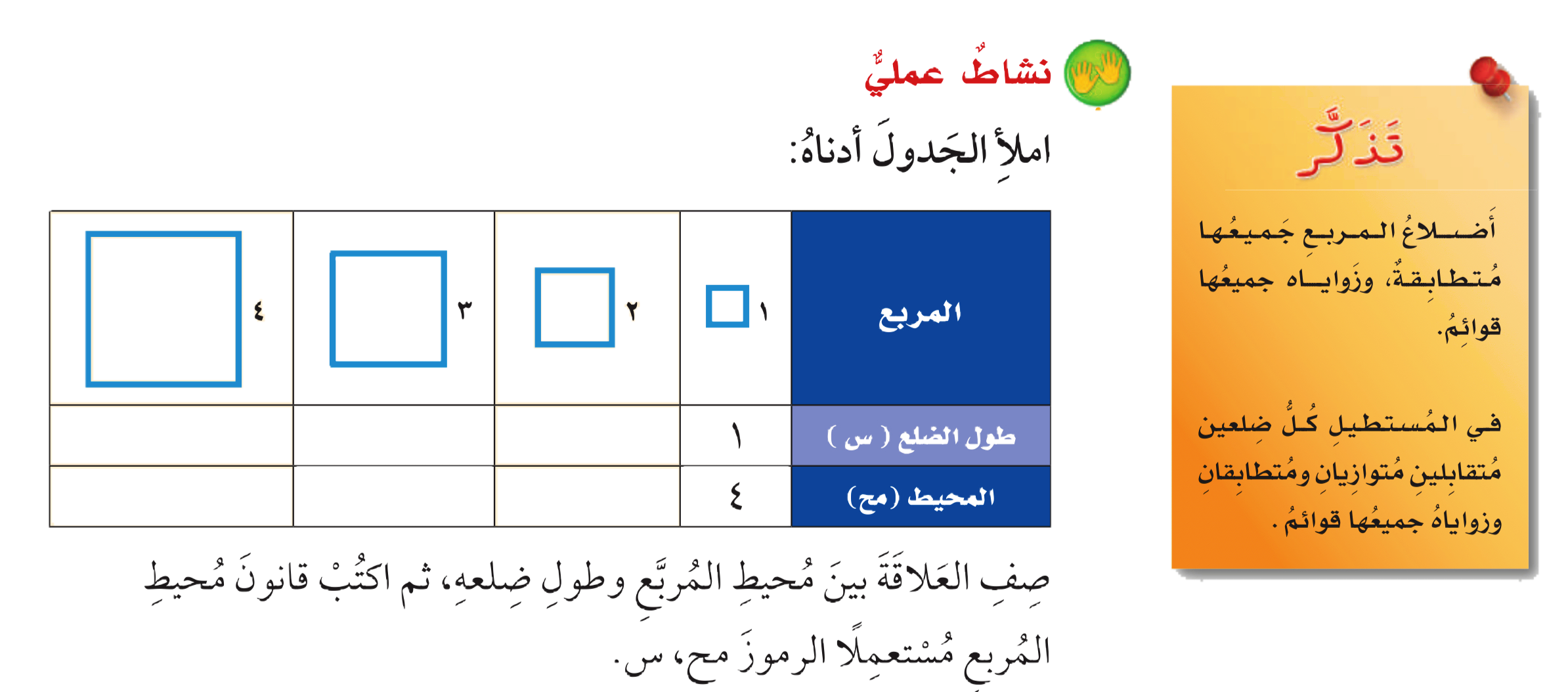 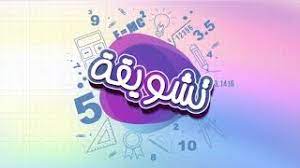 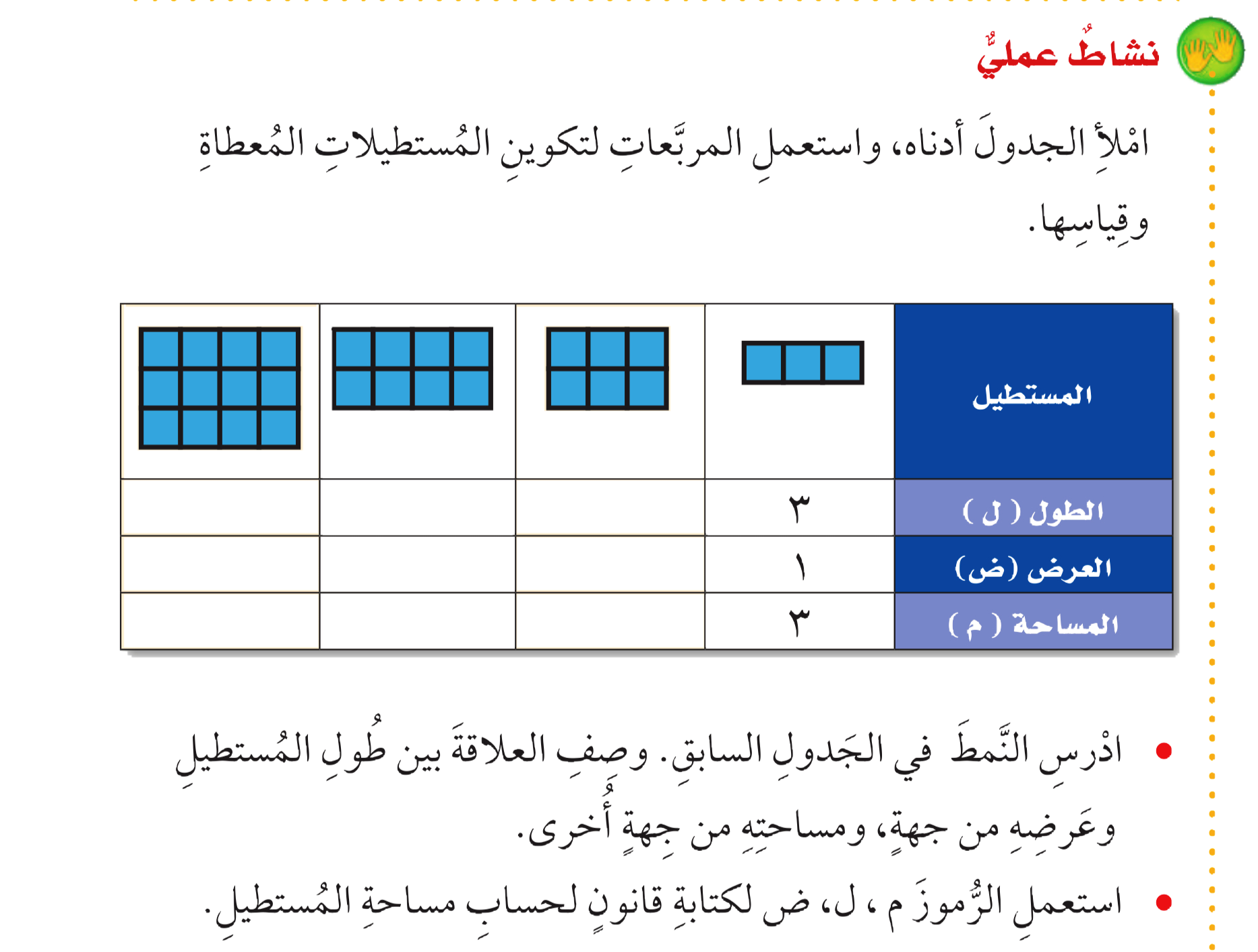 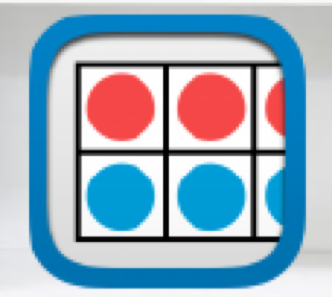 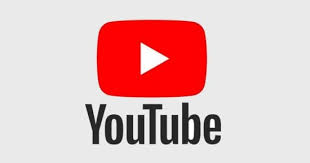 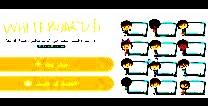 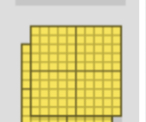 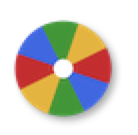 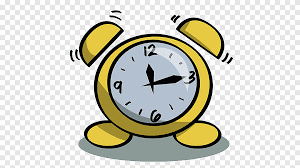 نشاط
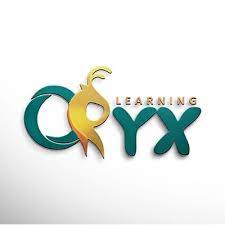 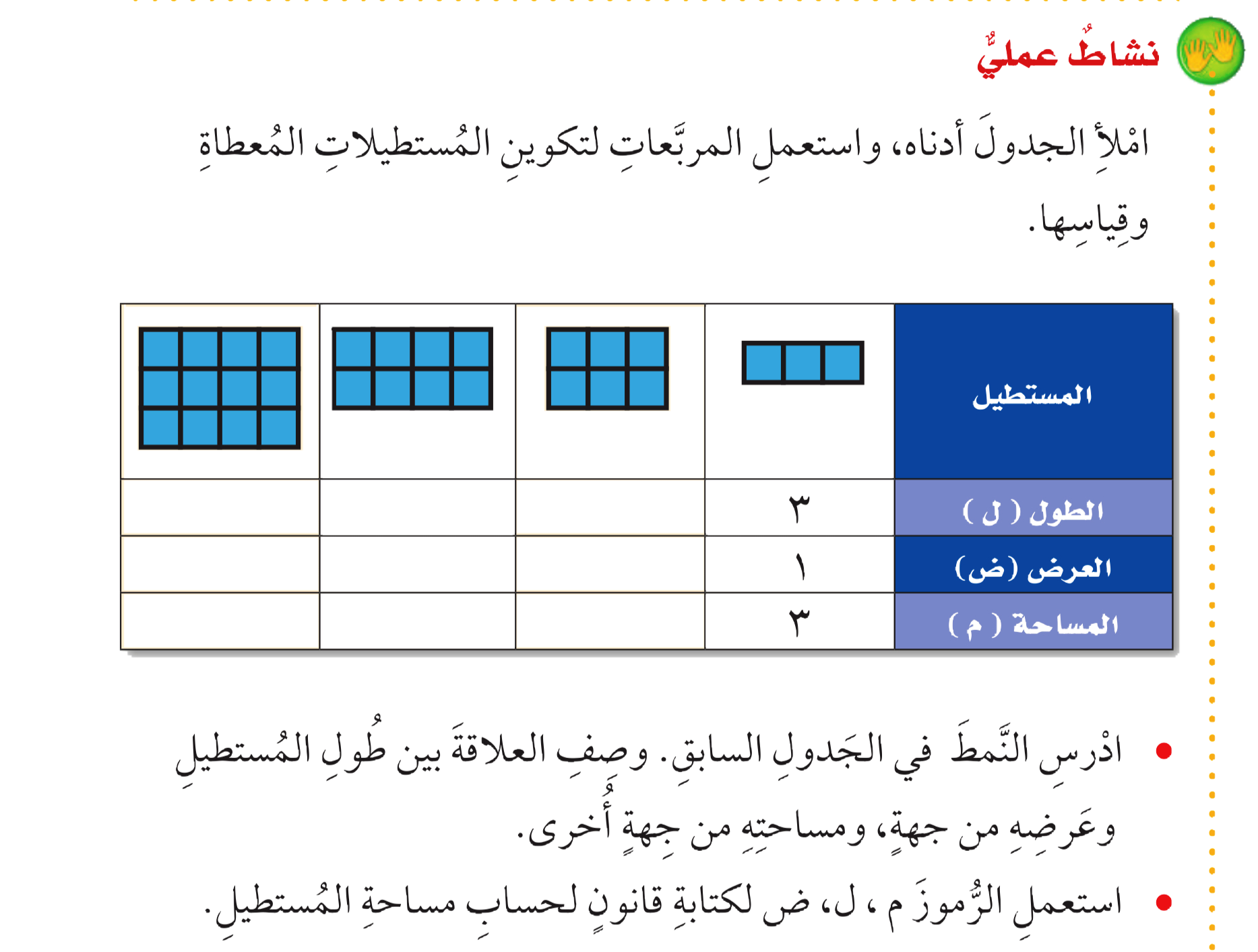 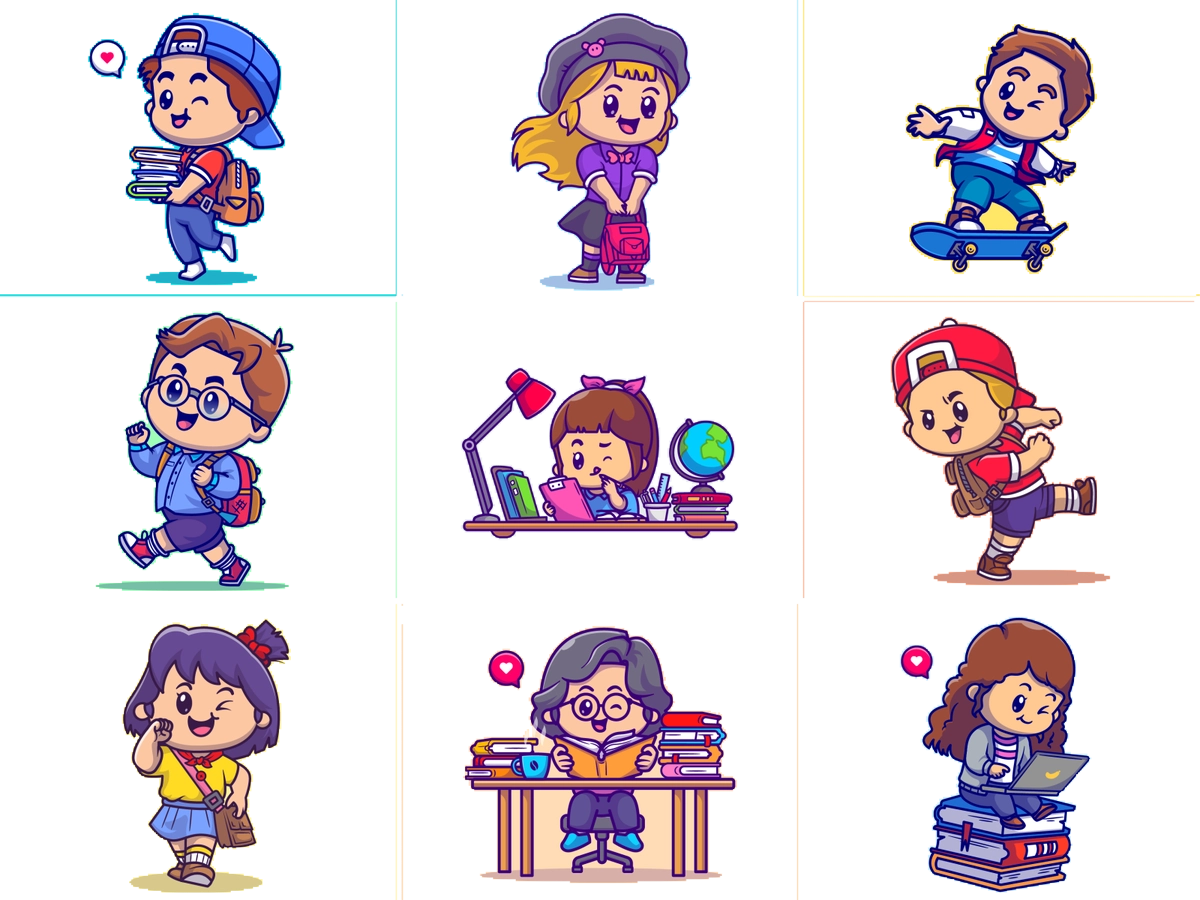 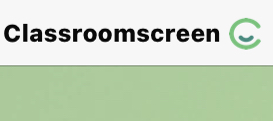 أدوات
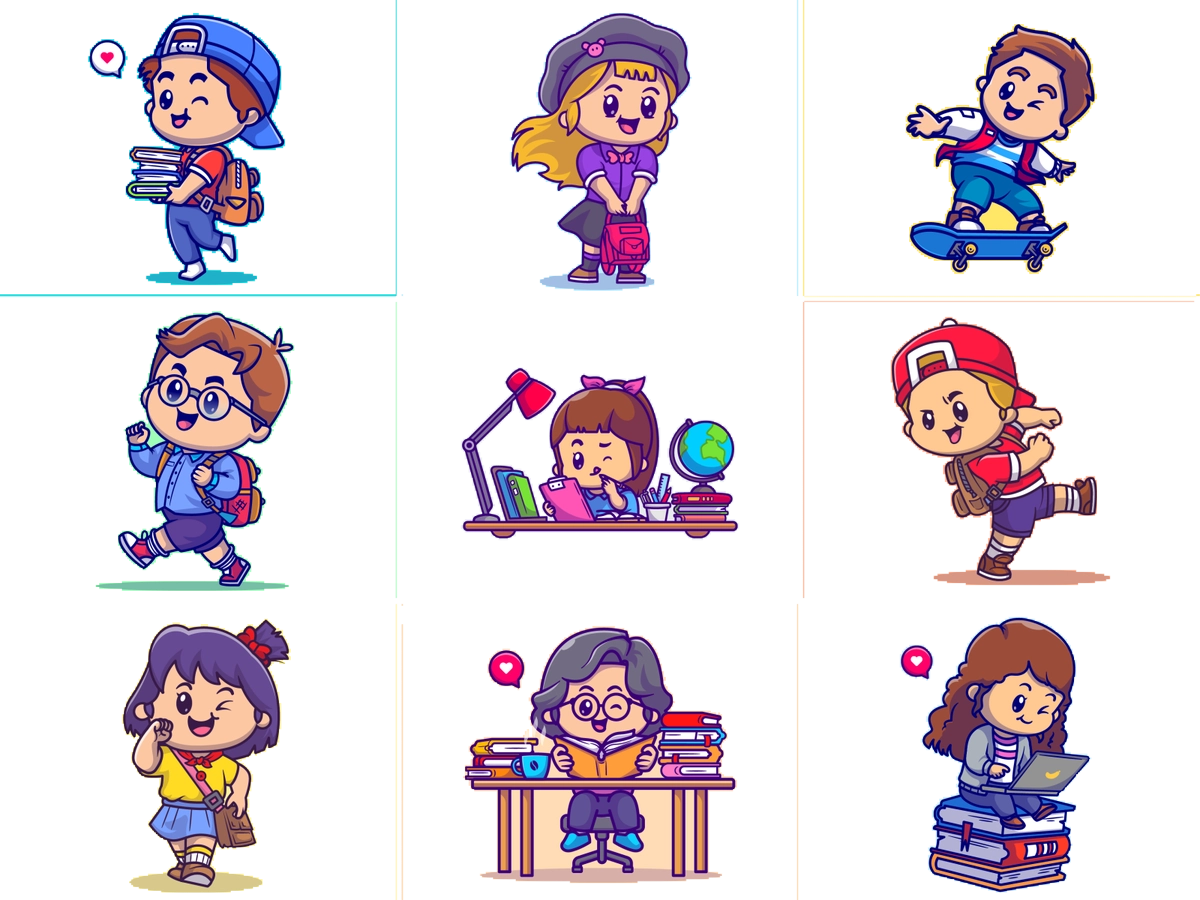 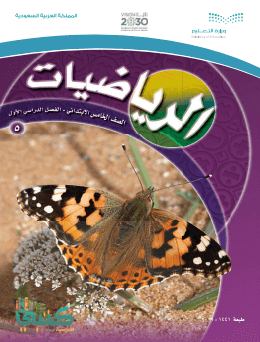 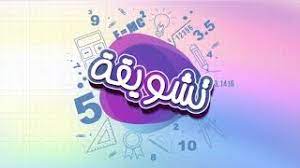 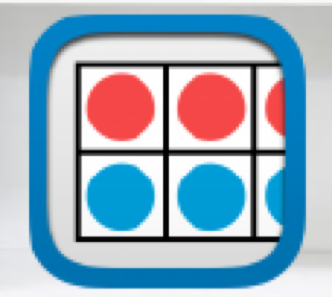 مفردات
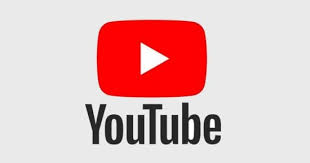 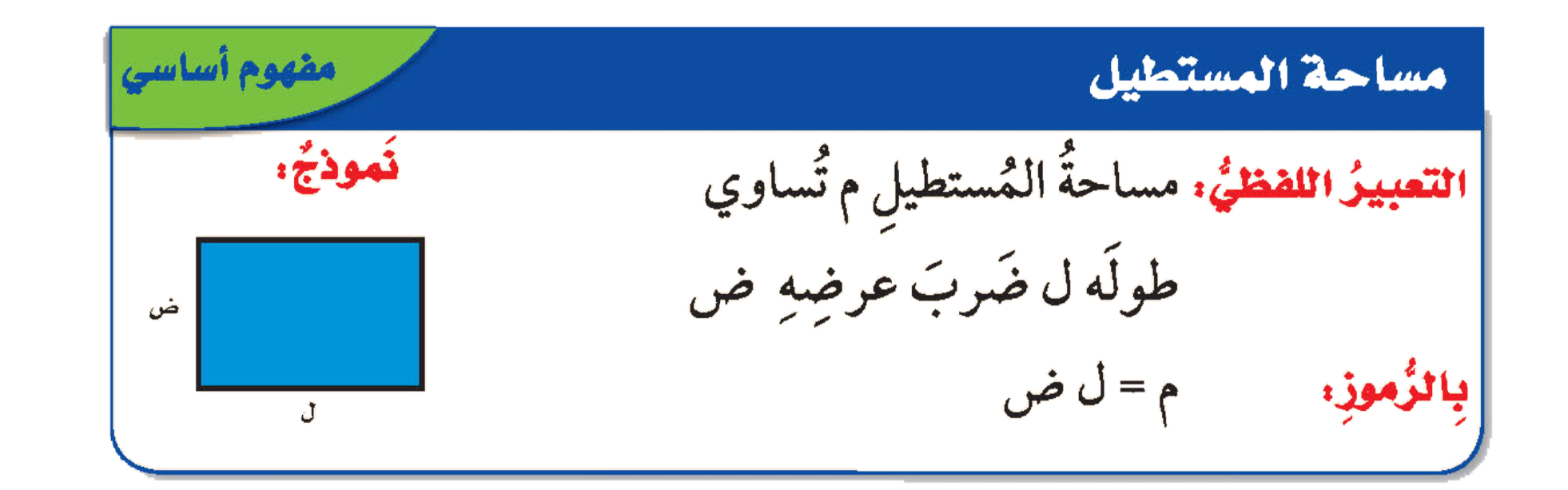 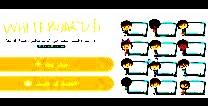 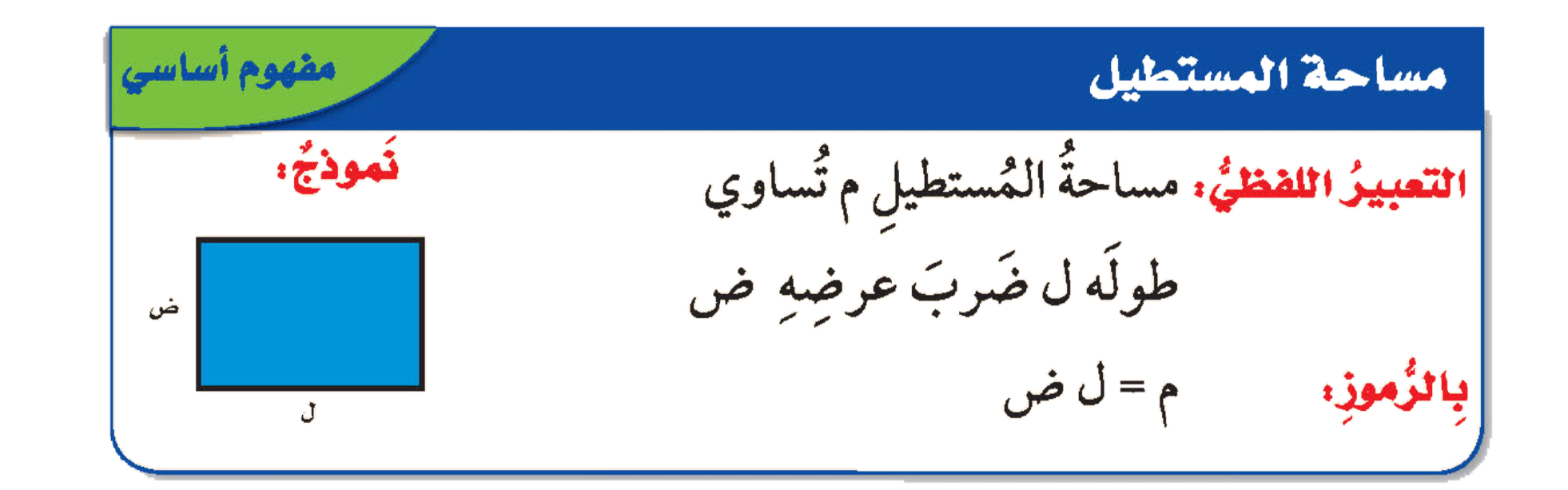 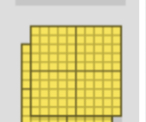 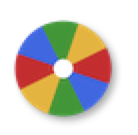 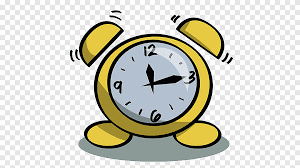 نشاط
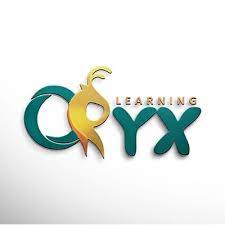 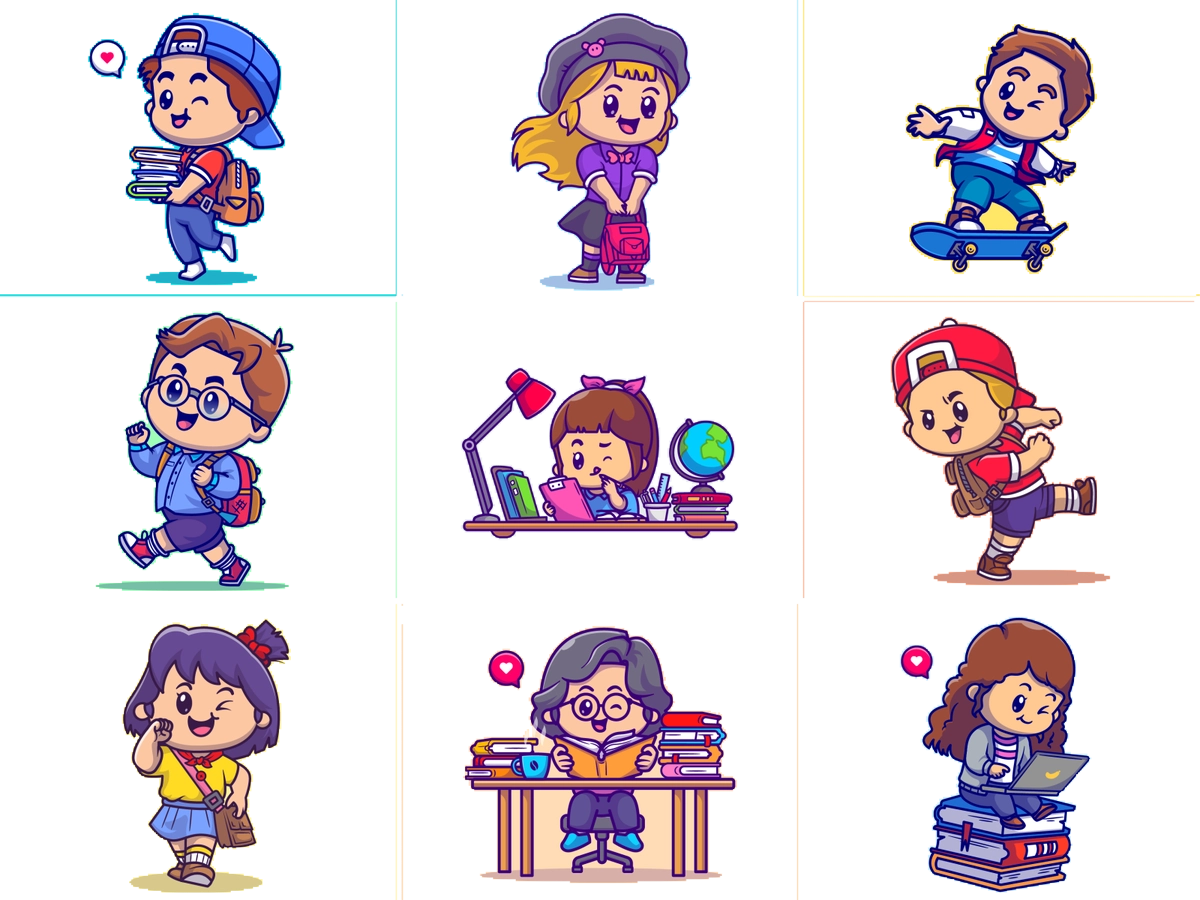 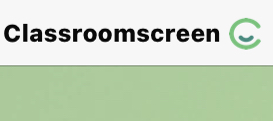 أدوات
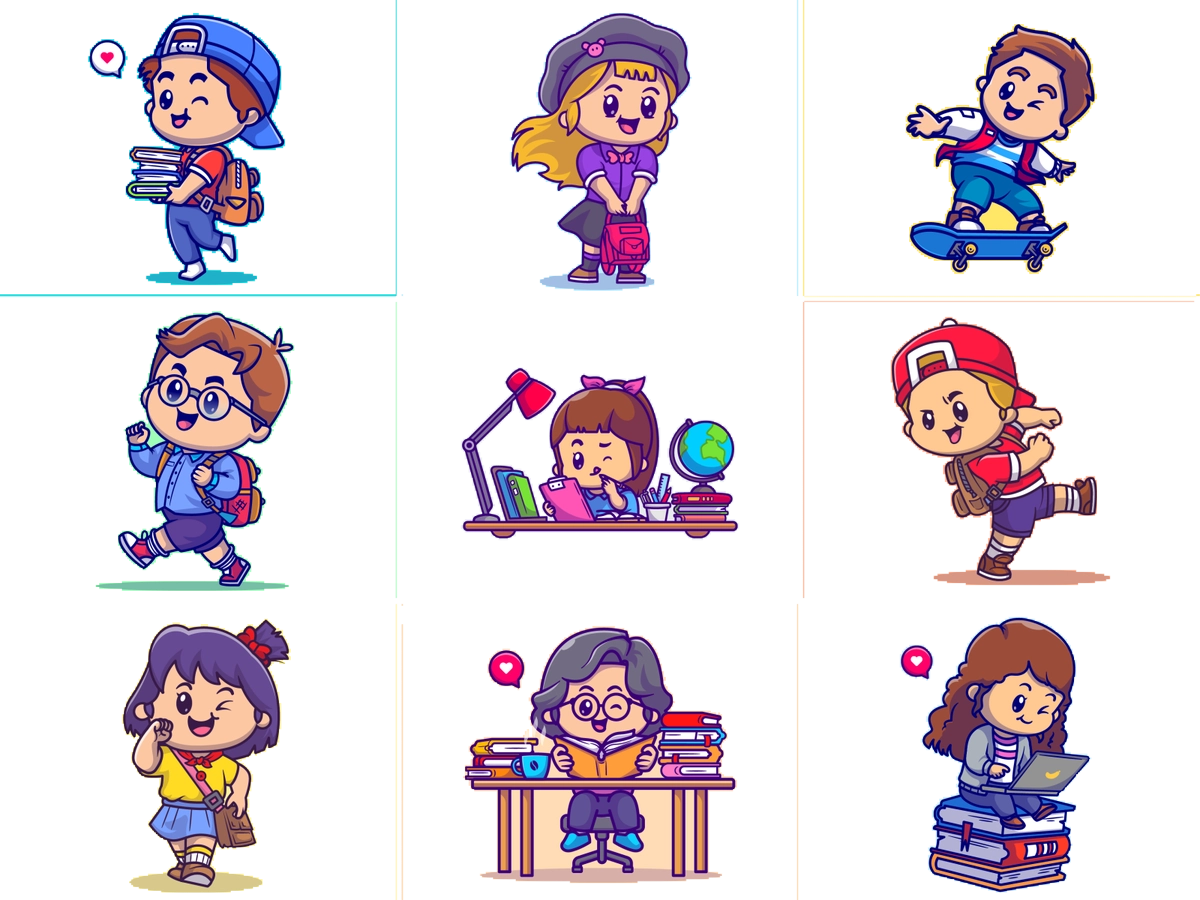 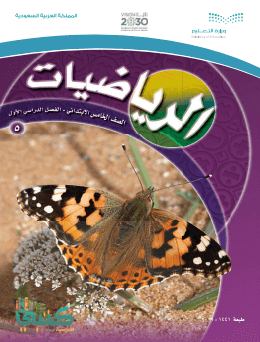 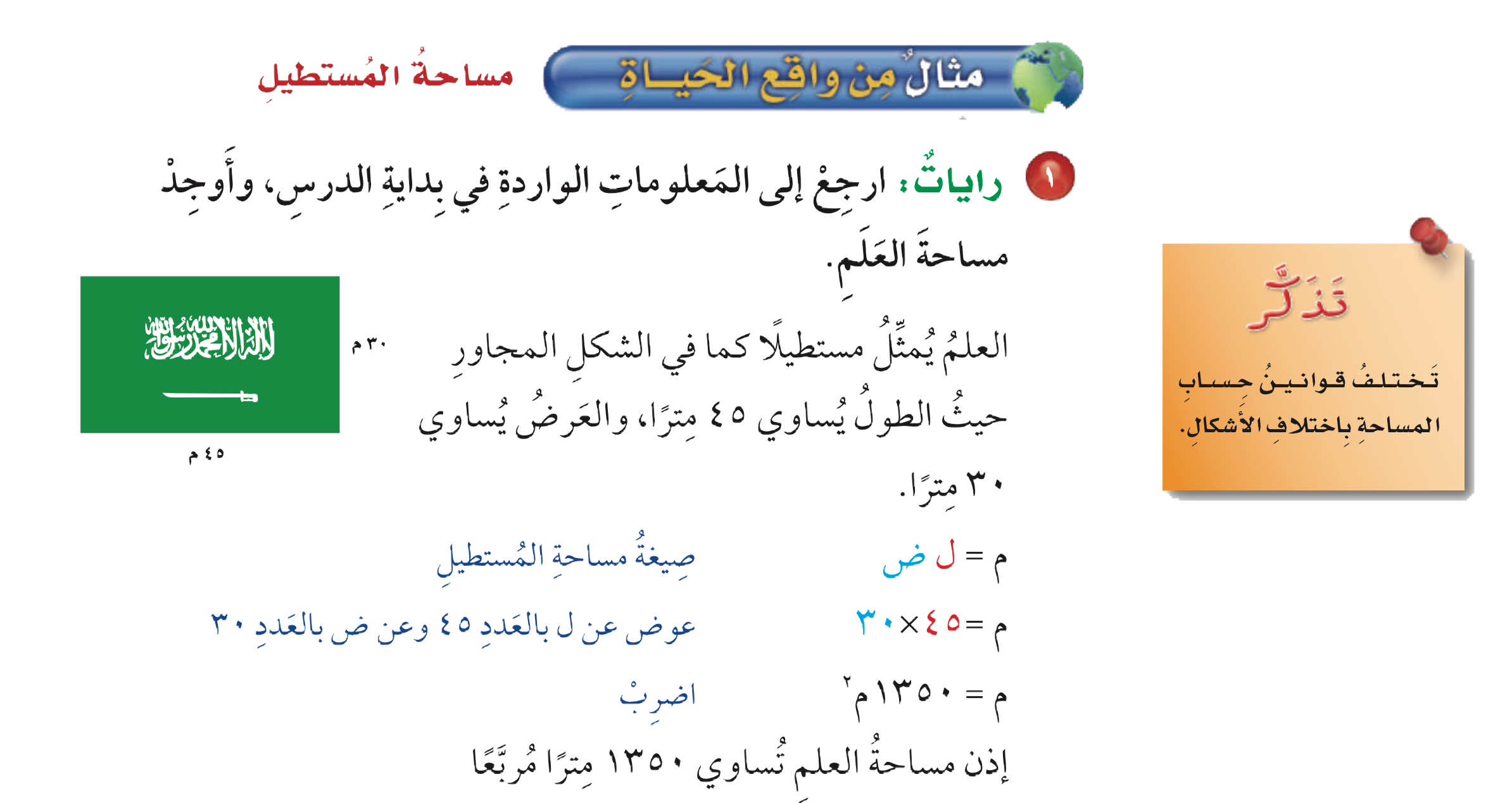 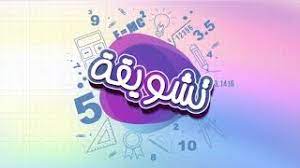 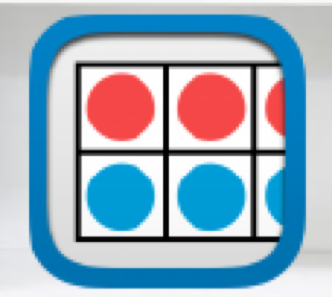 مثال
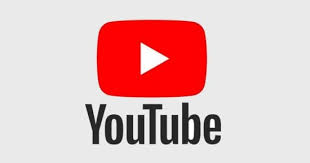 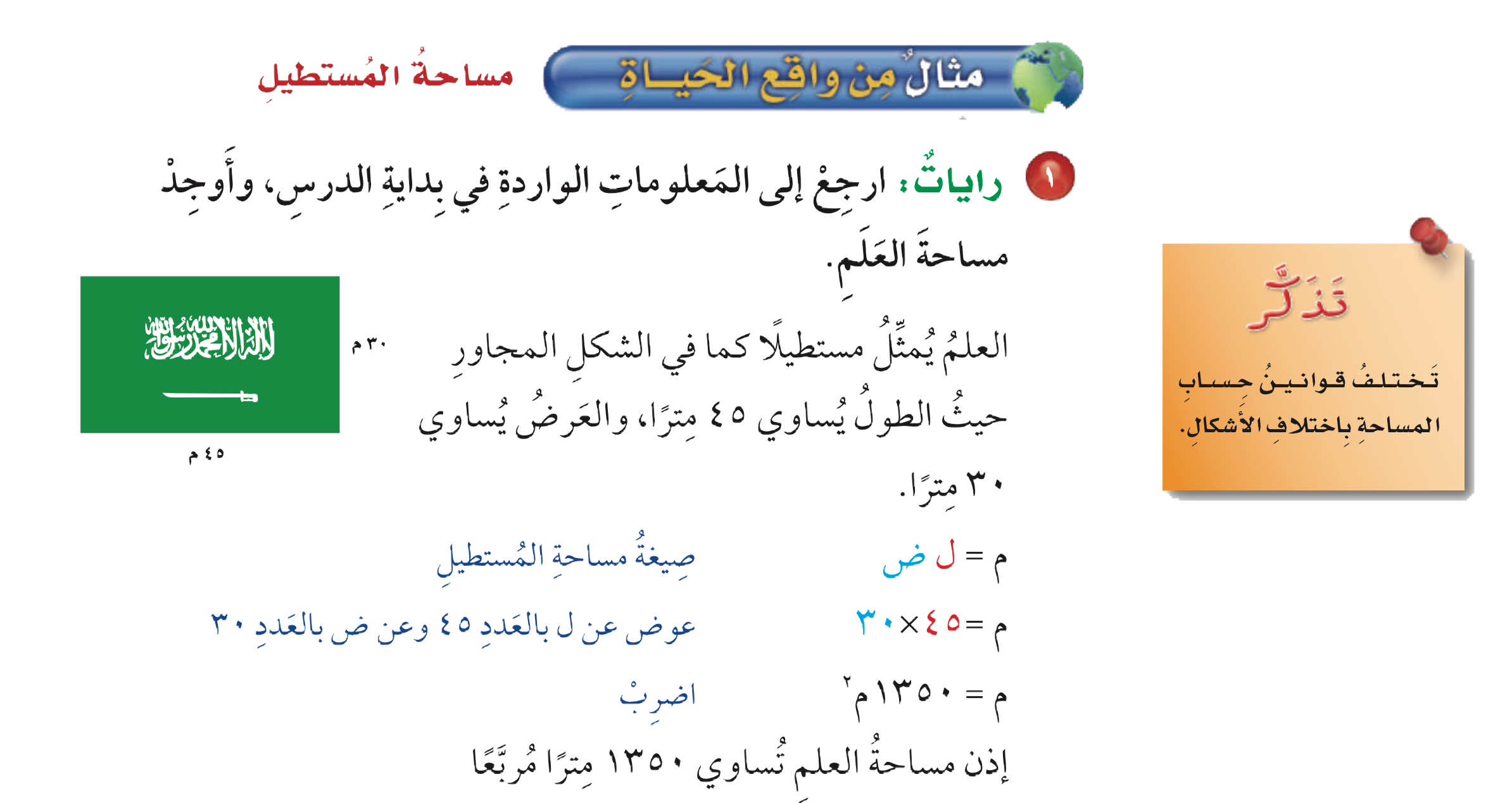 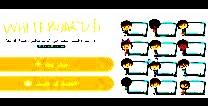 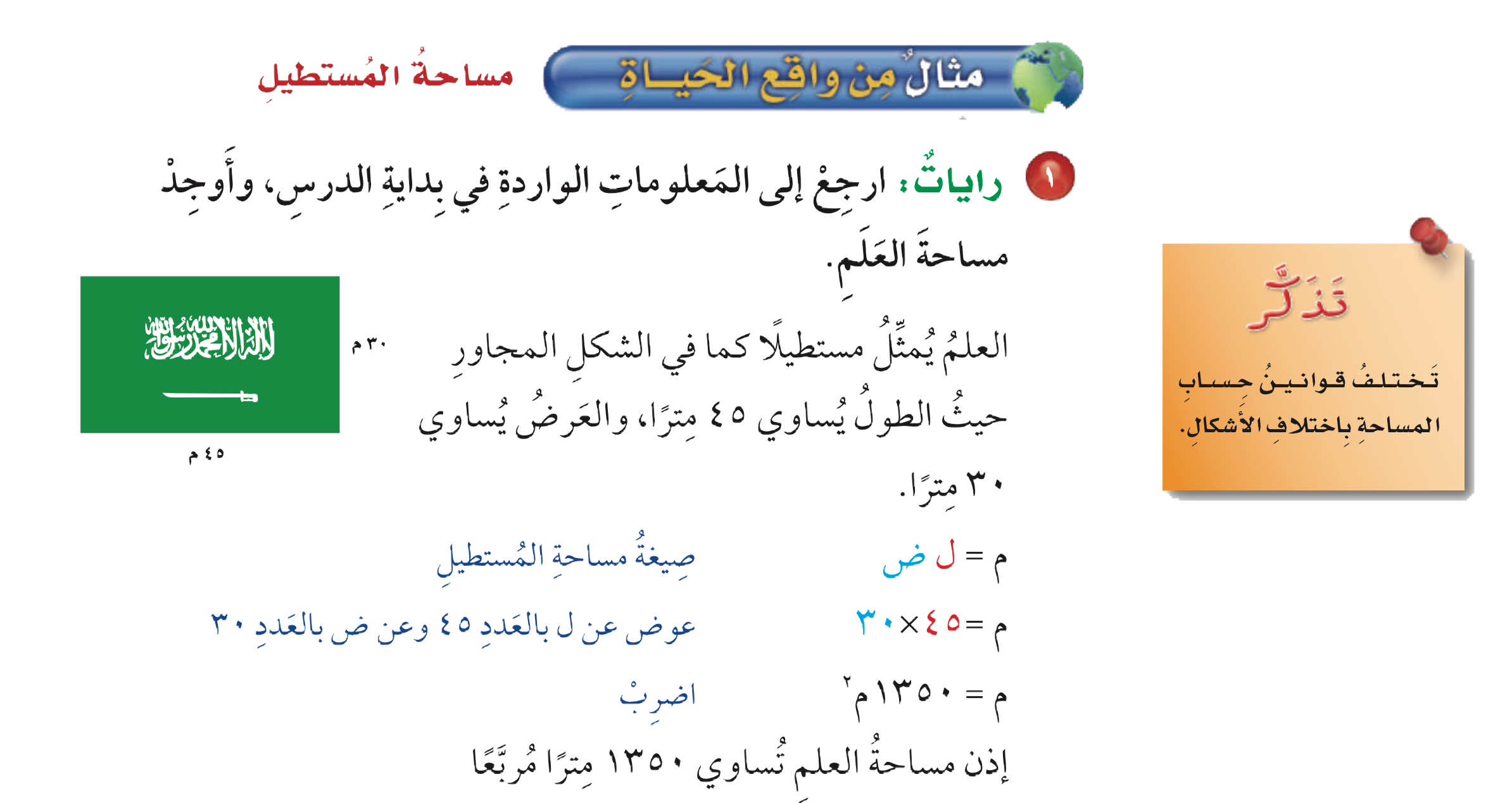 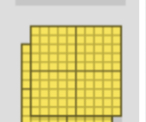 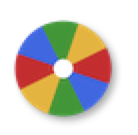 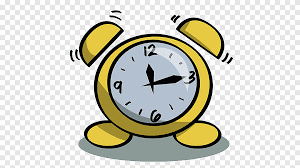 نشاط
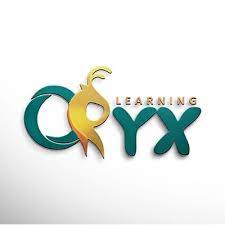 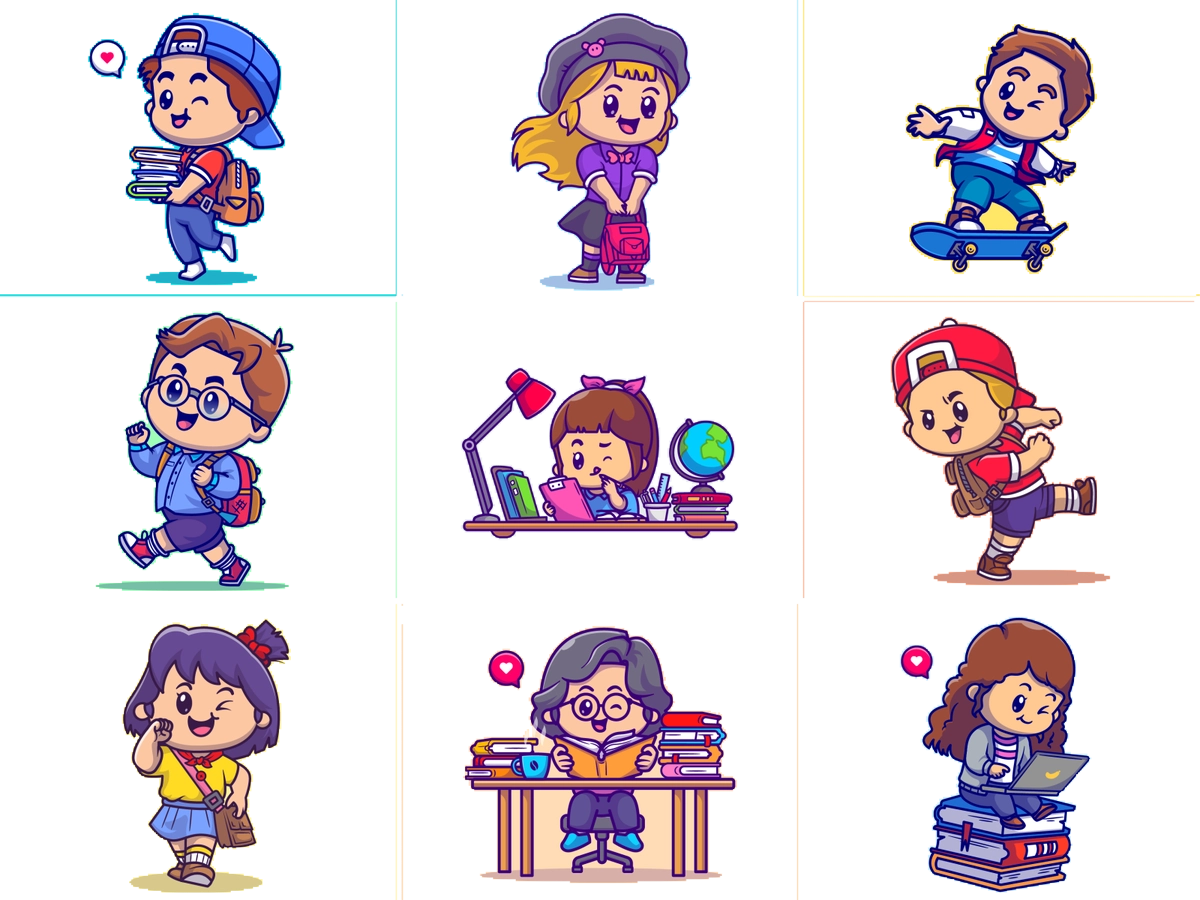 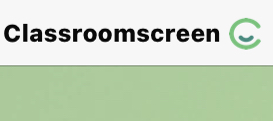 أدوات
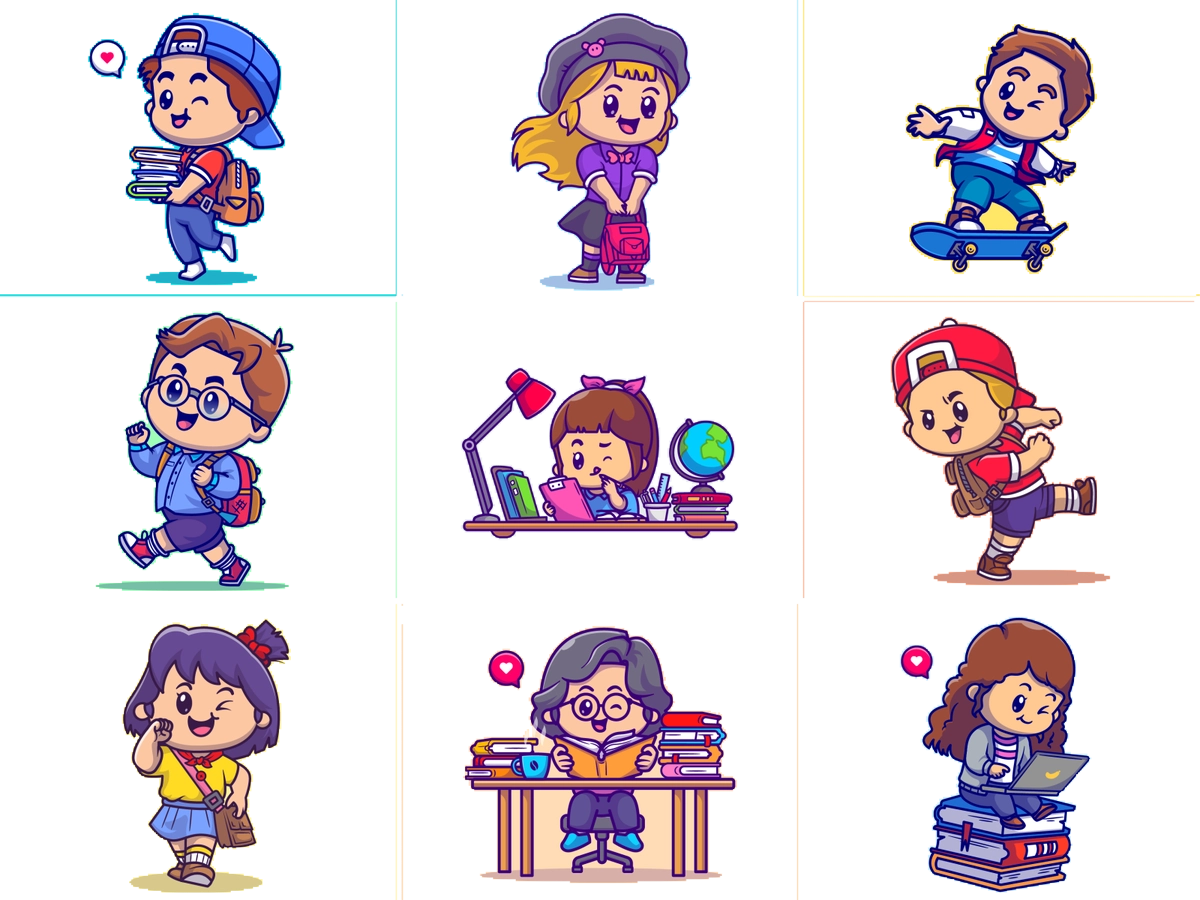 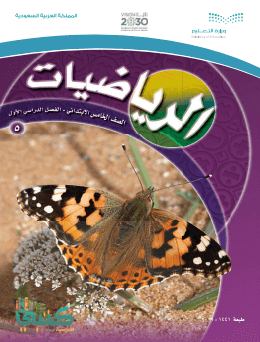 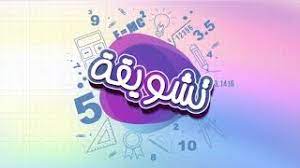 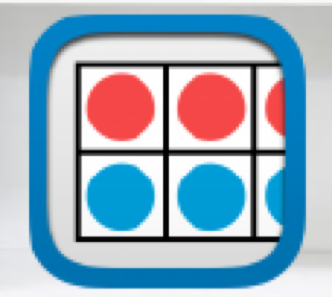 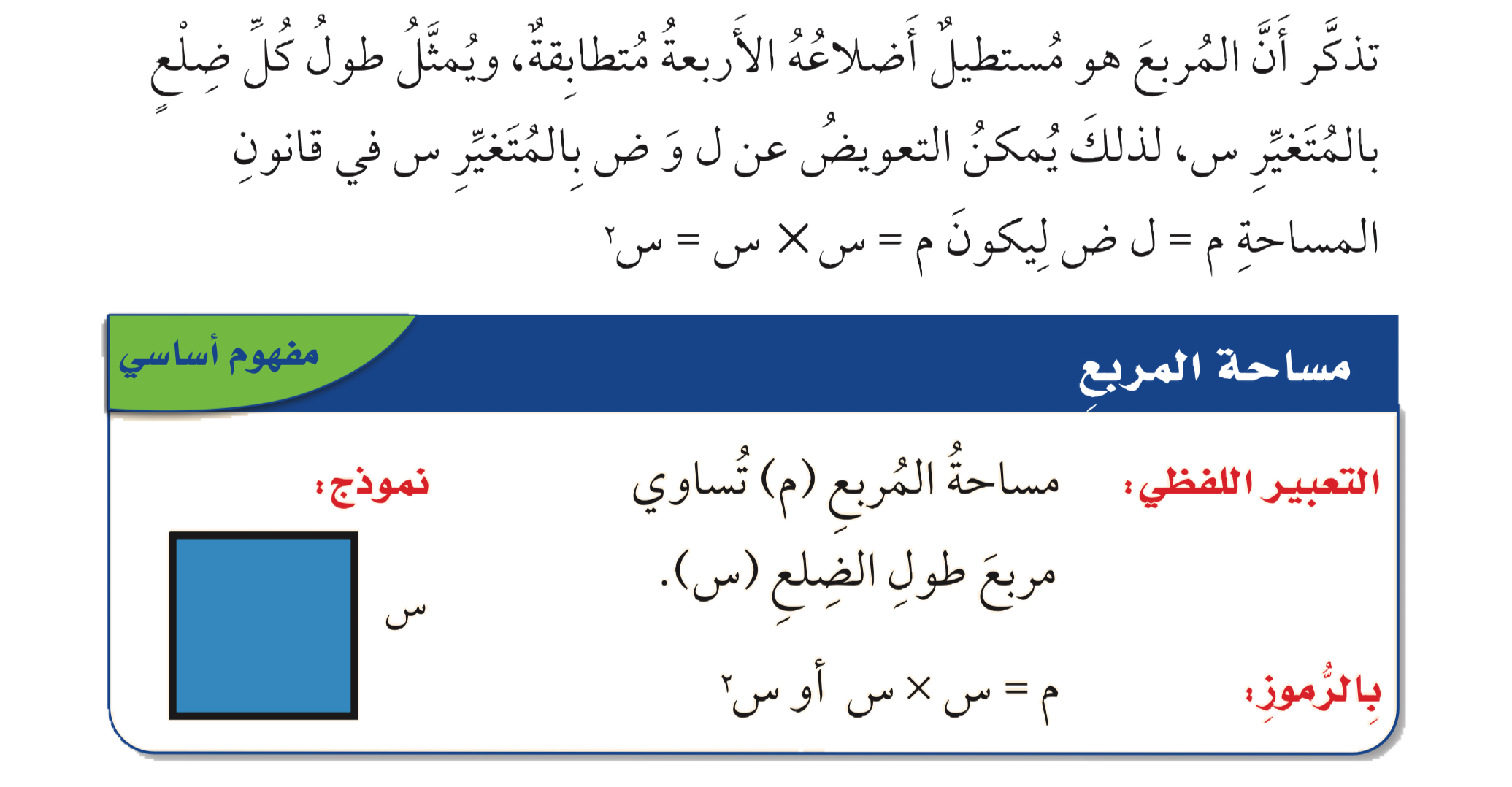 مفردات
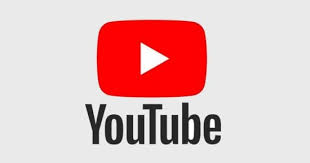 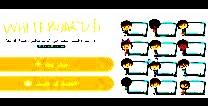 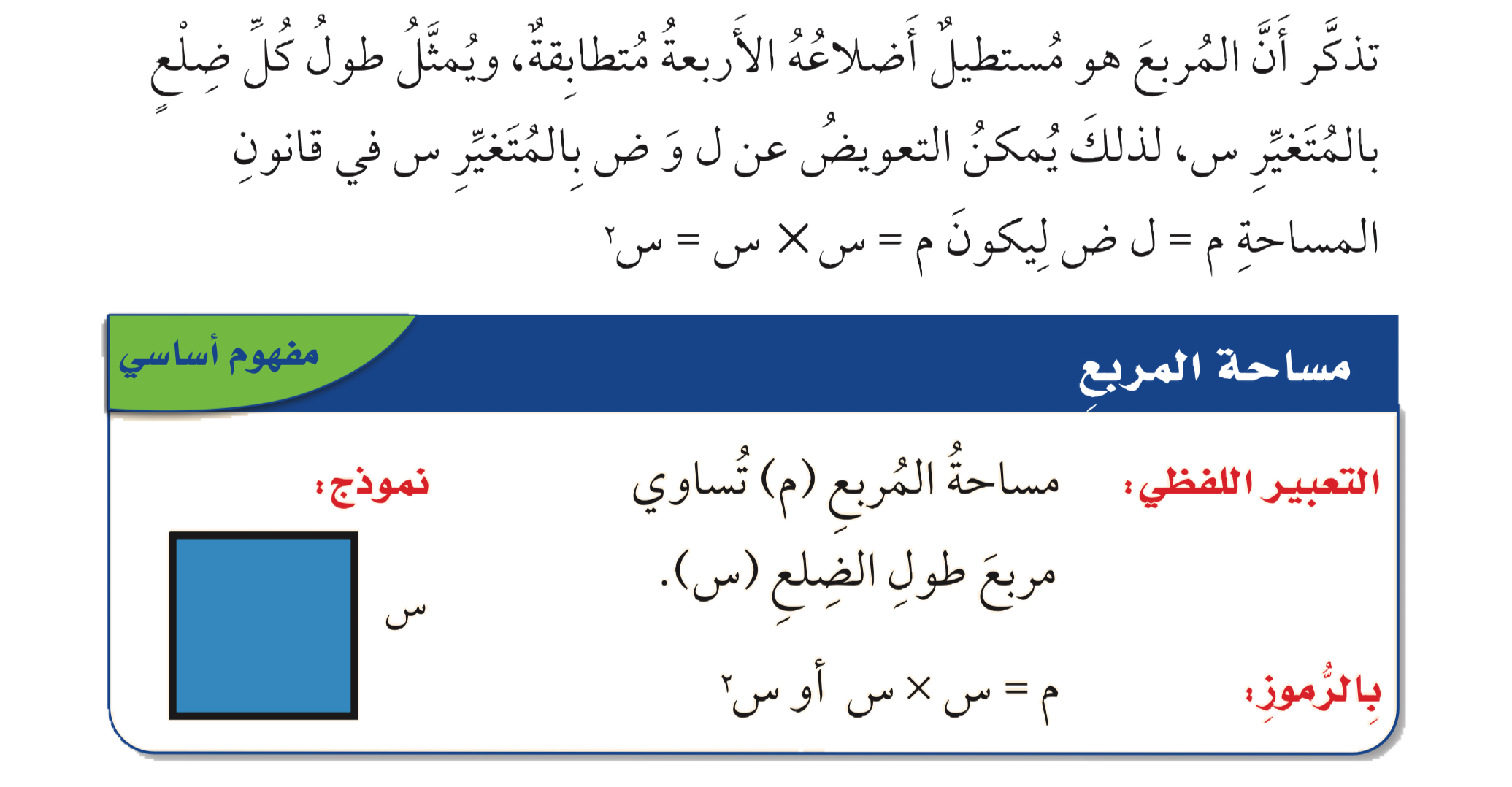 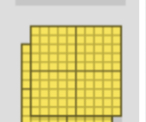 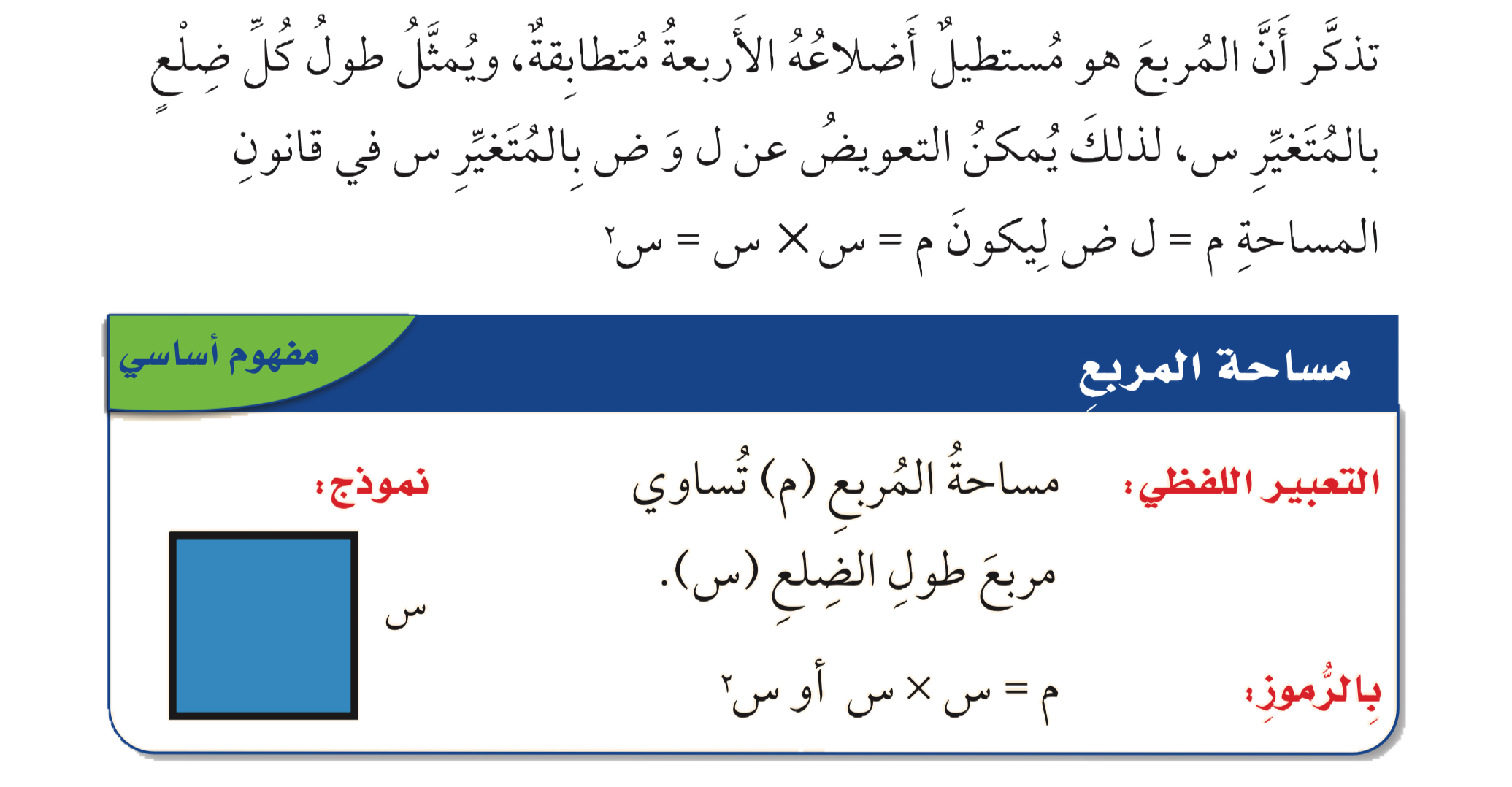 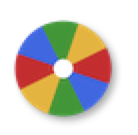 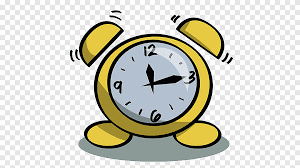 نشاط
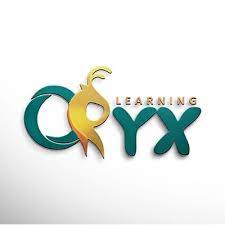 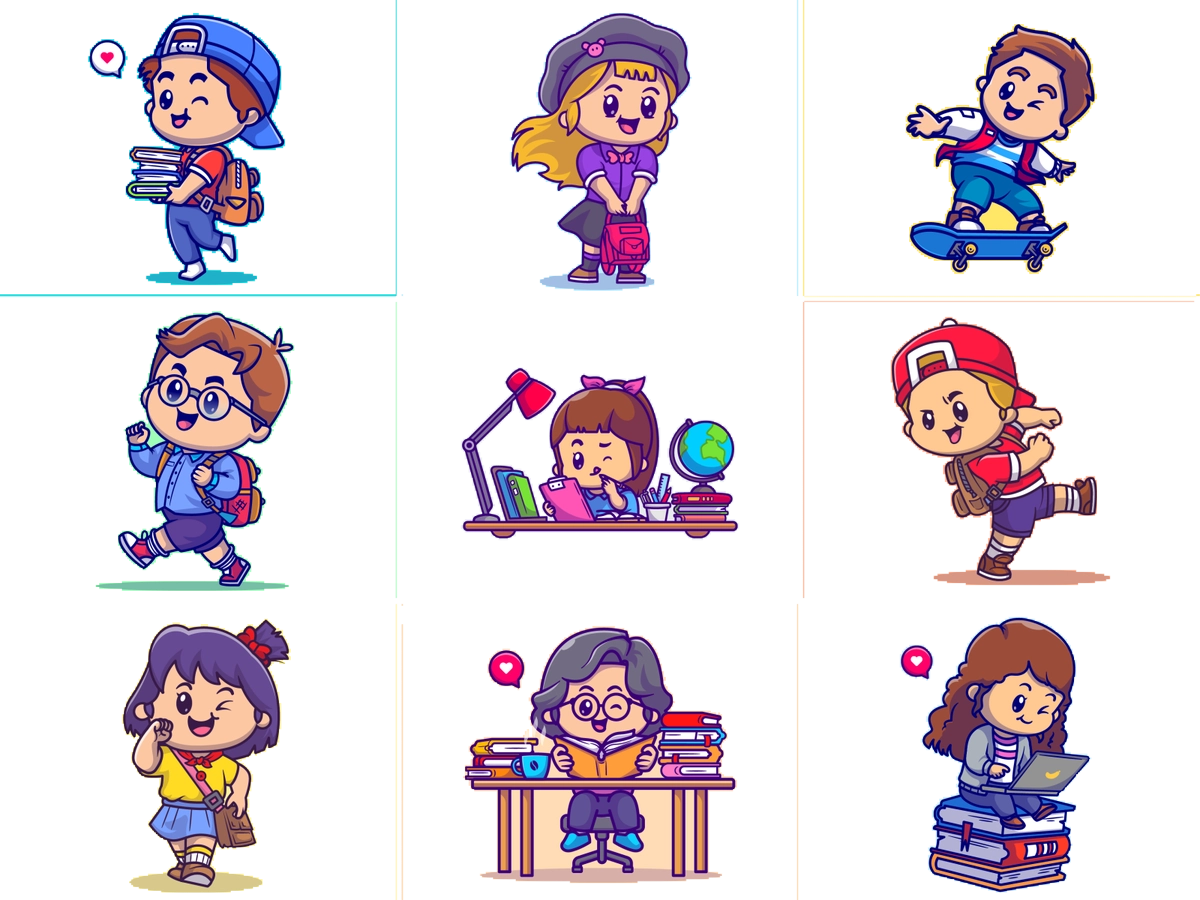 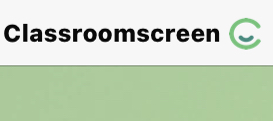 أدوات
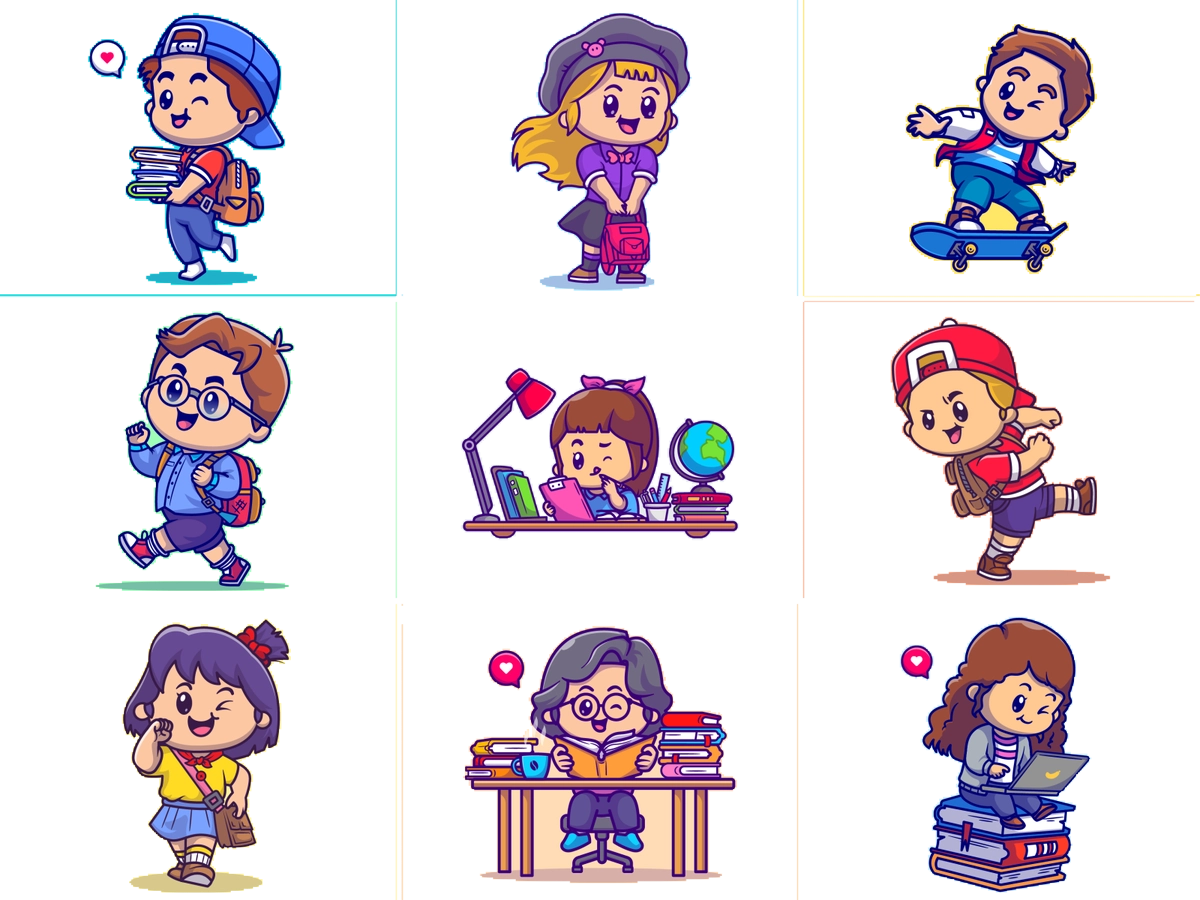 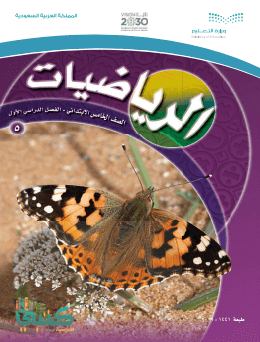 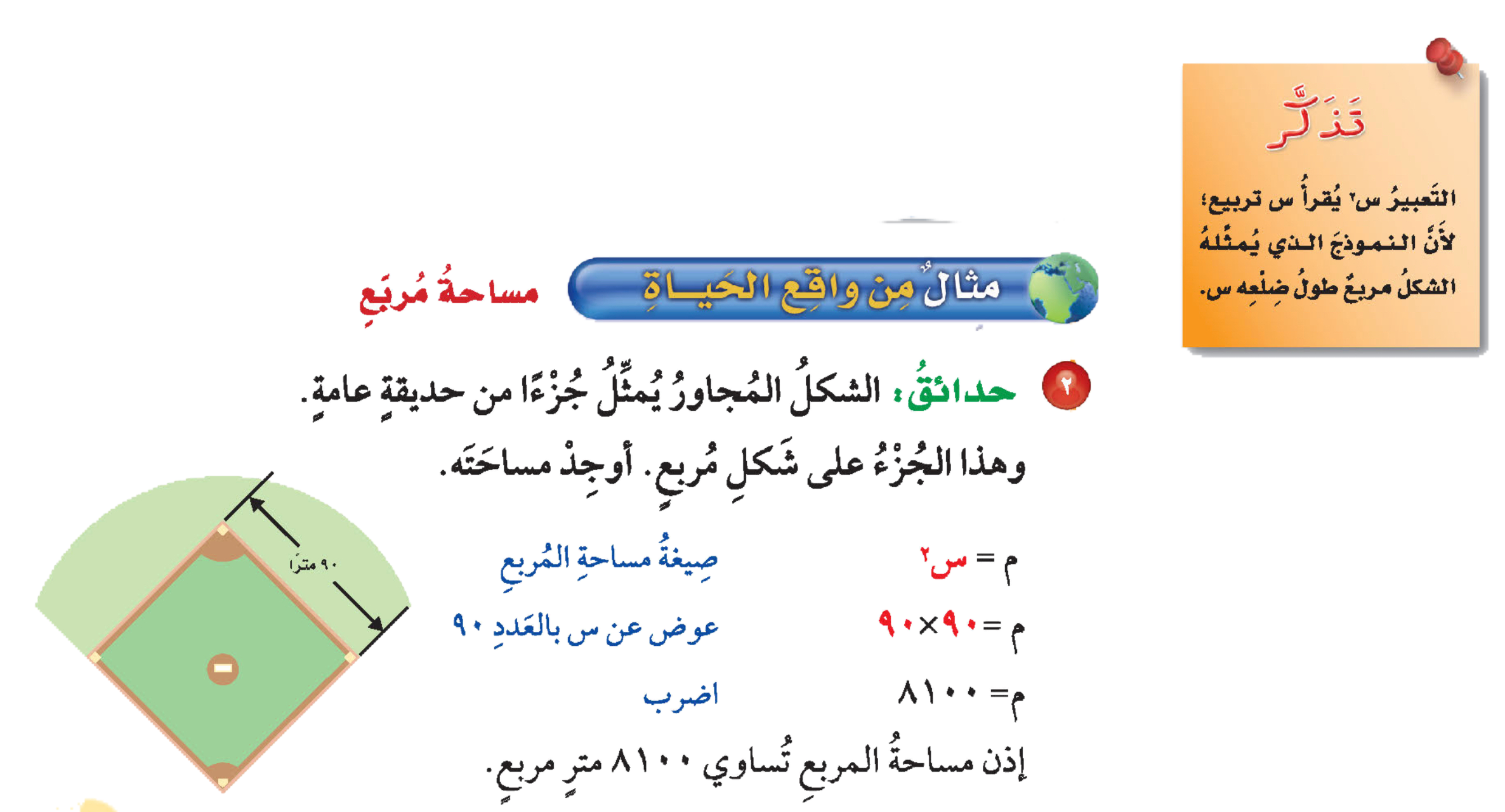 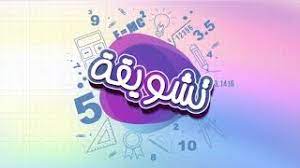 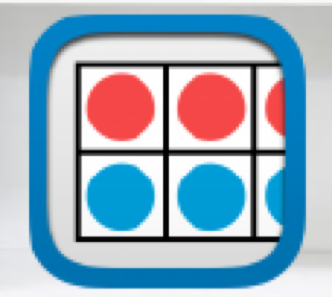 مثال
 من واقع الحياة
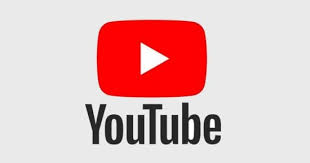 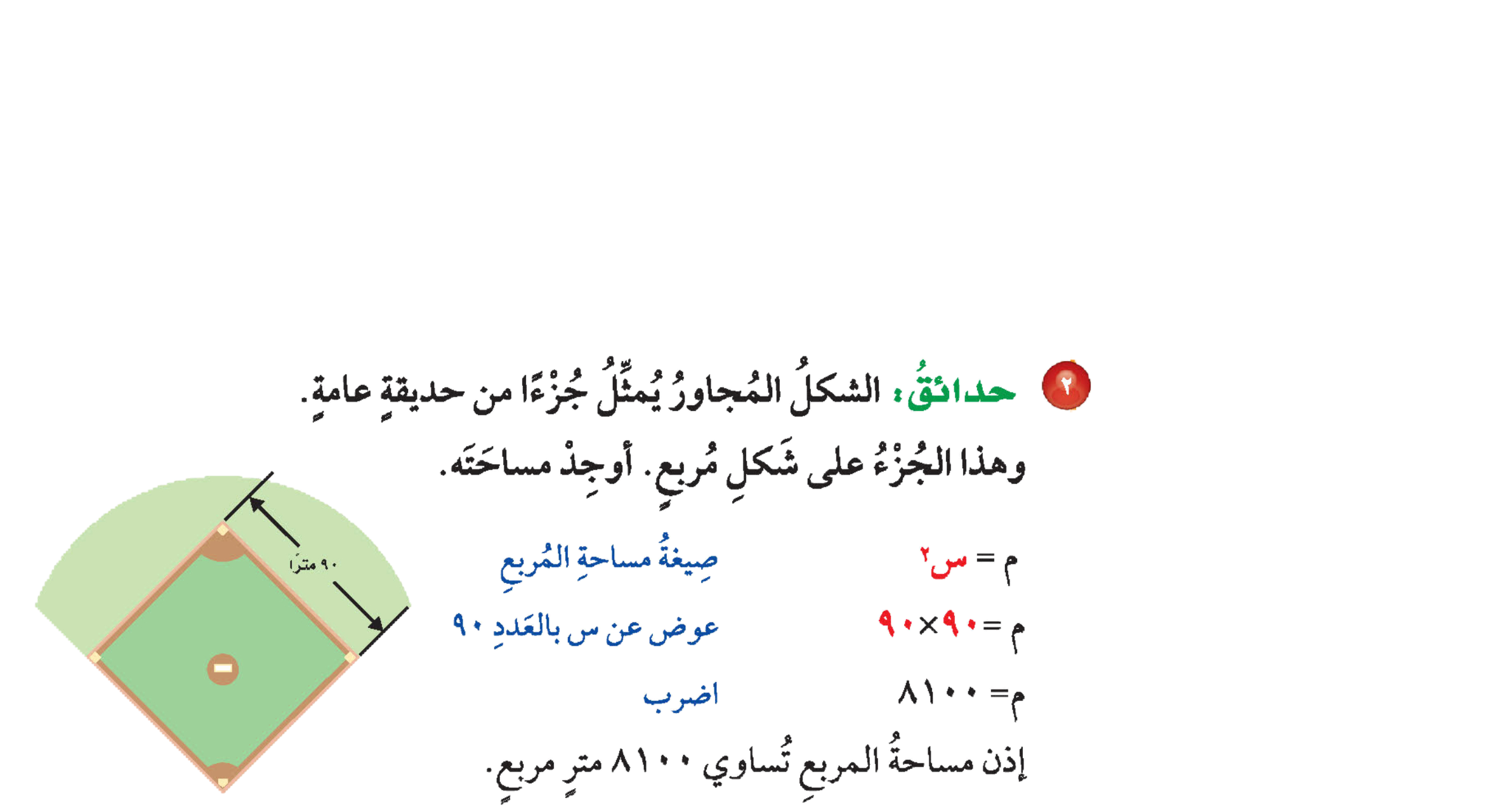 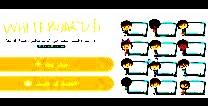 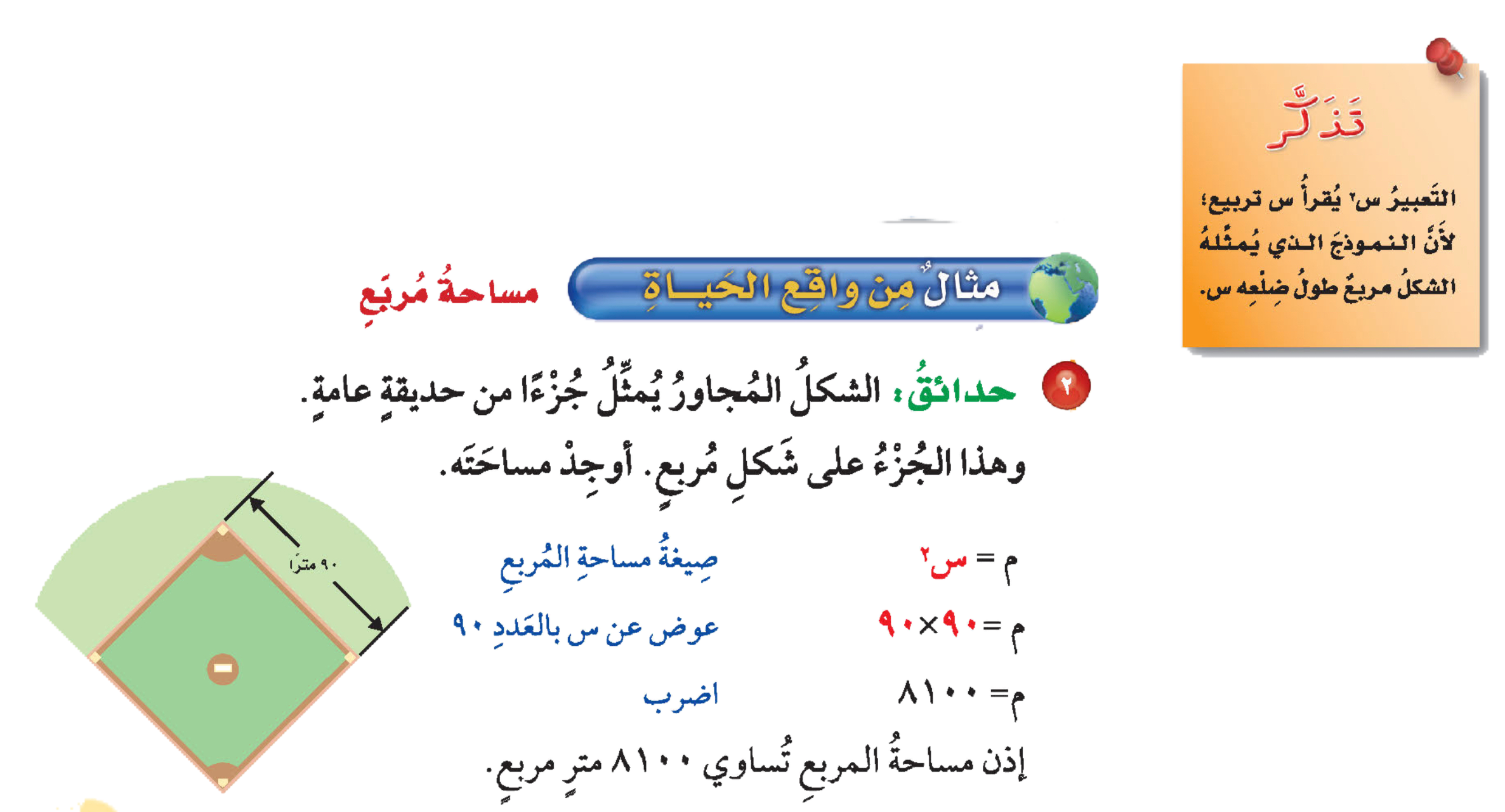 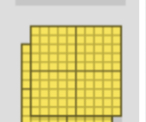 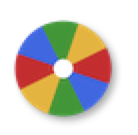 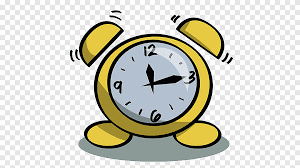 نشاط
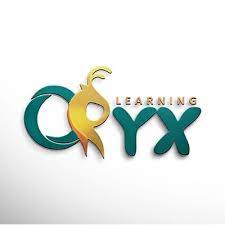 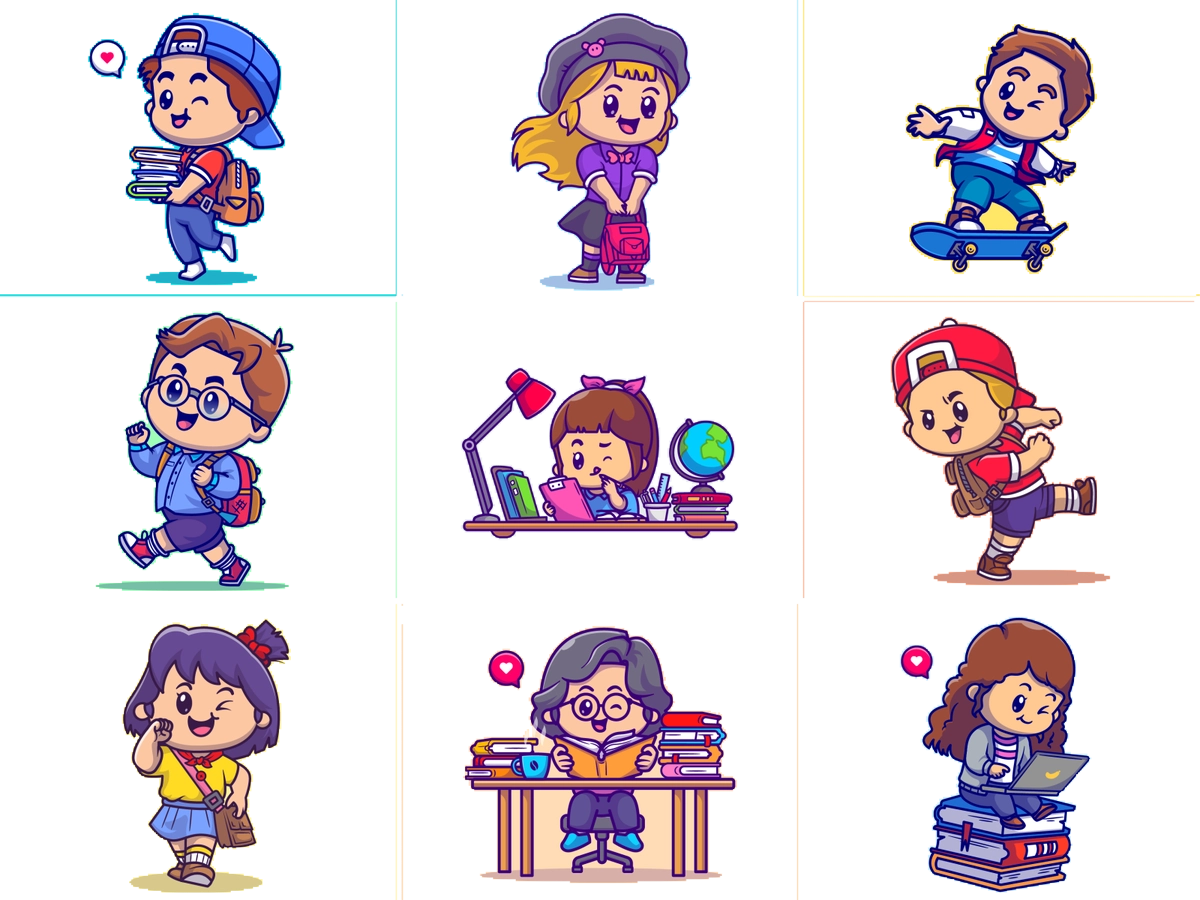 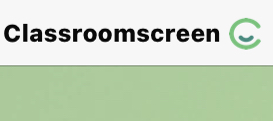 أدوات
الحل
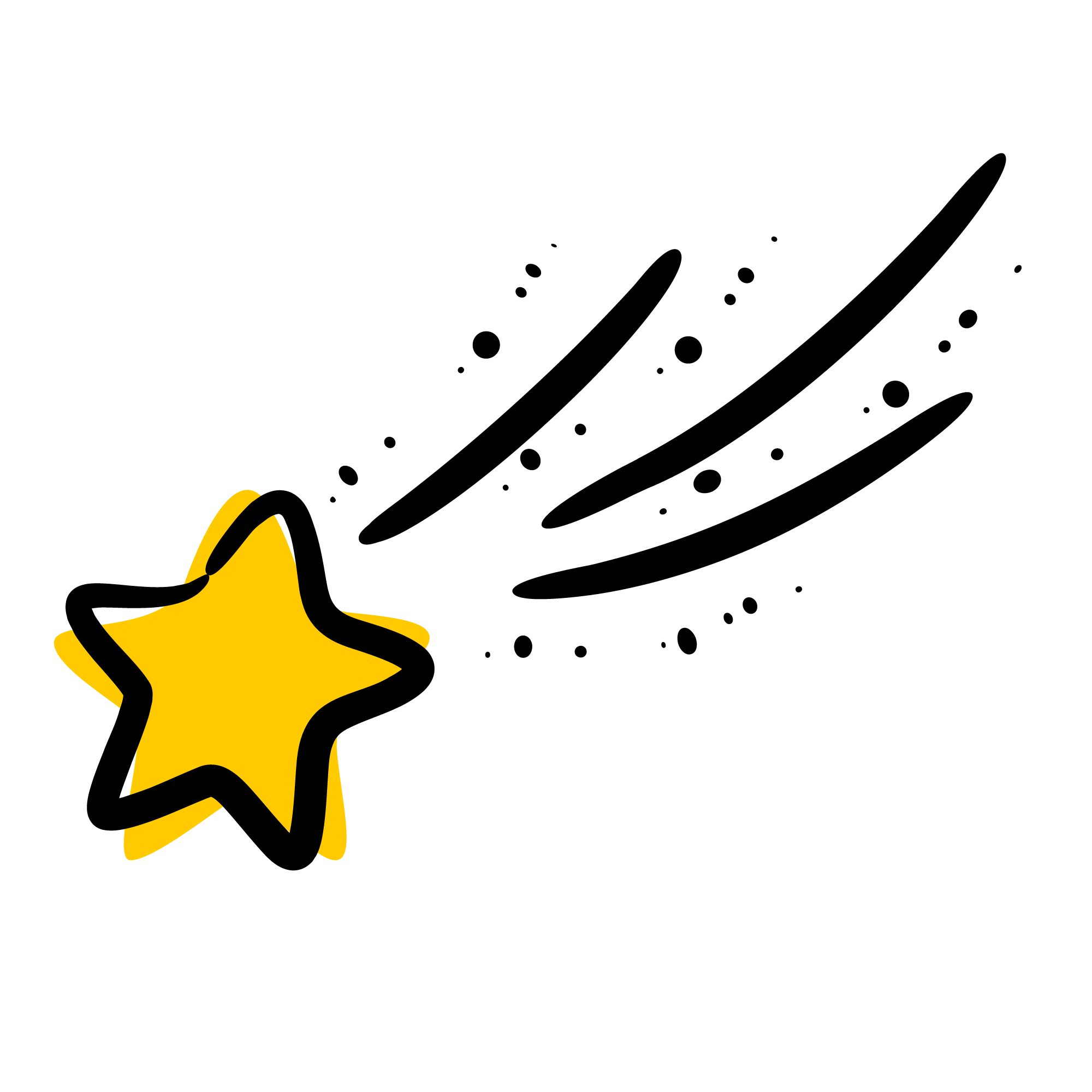 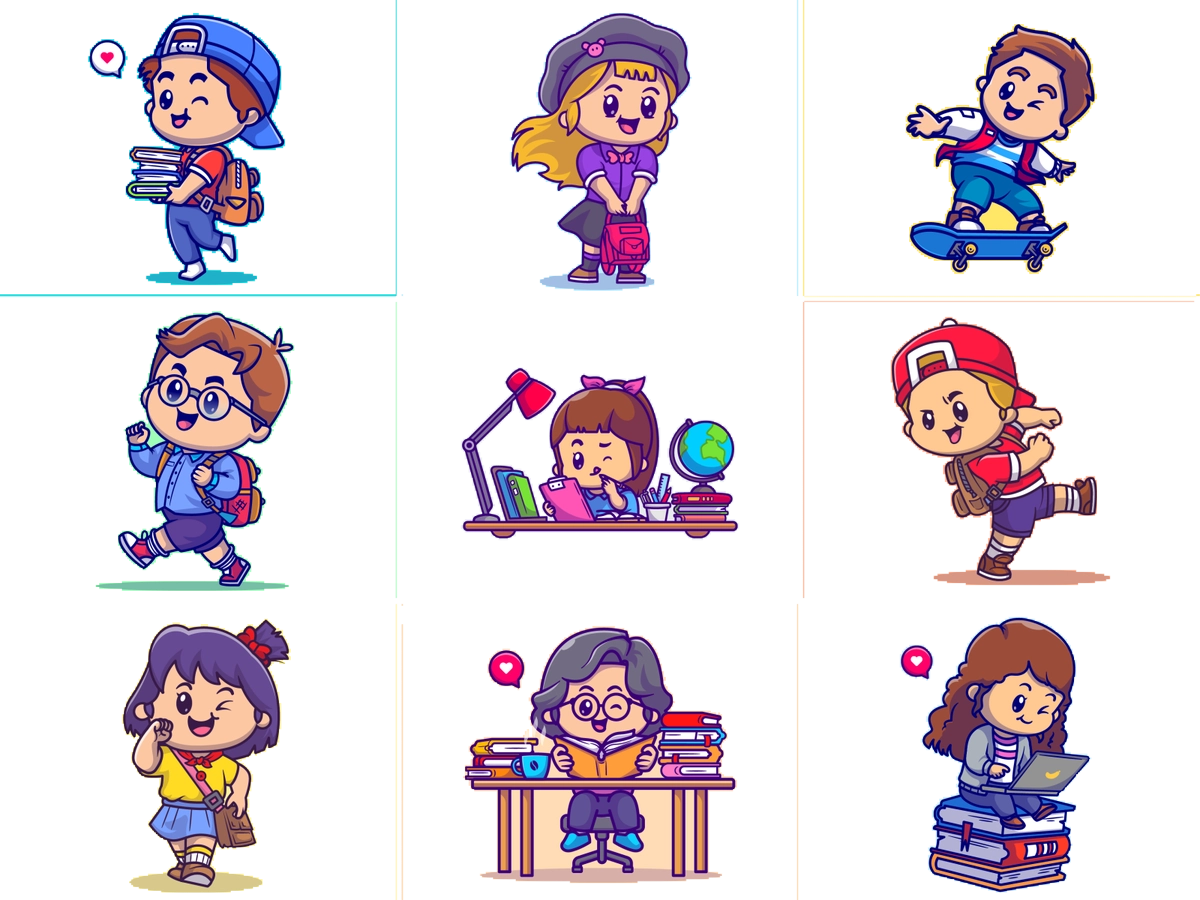 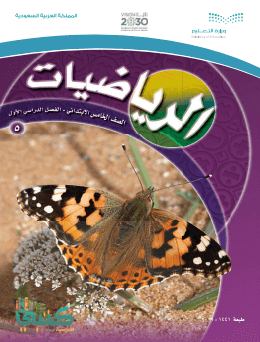 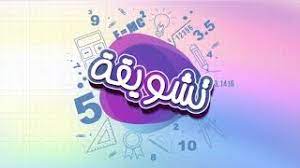 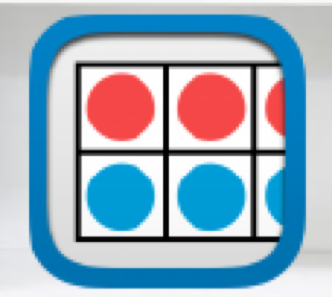 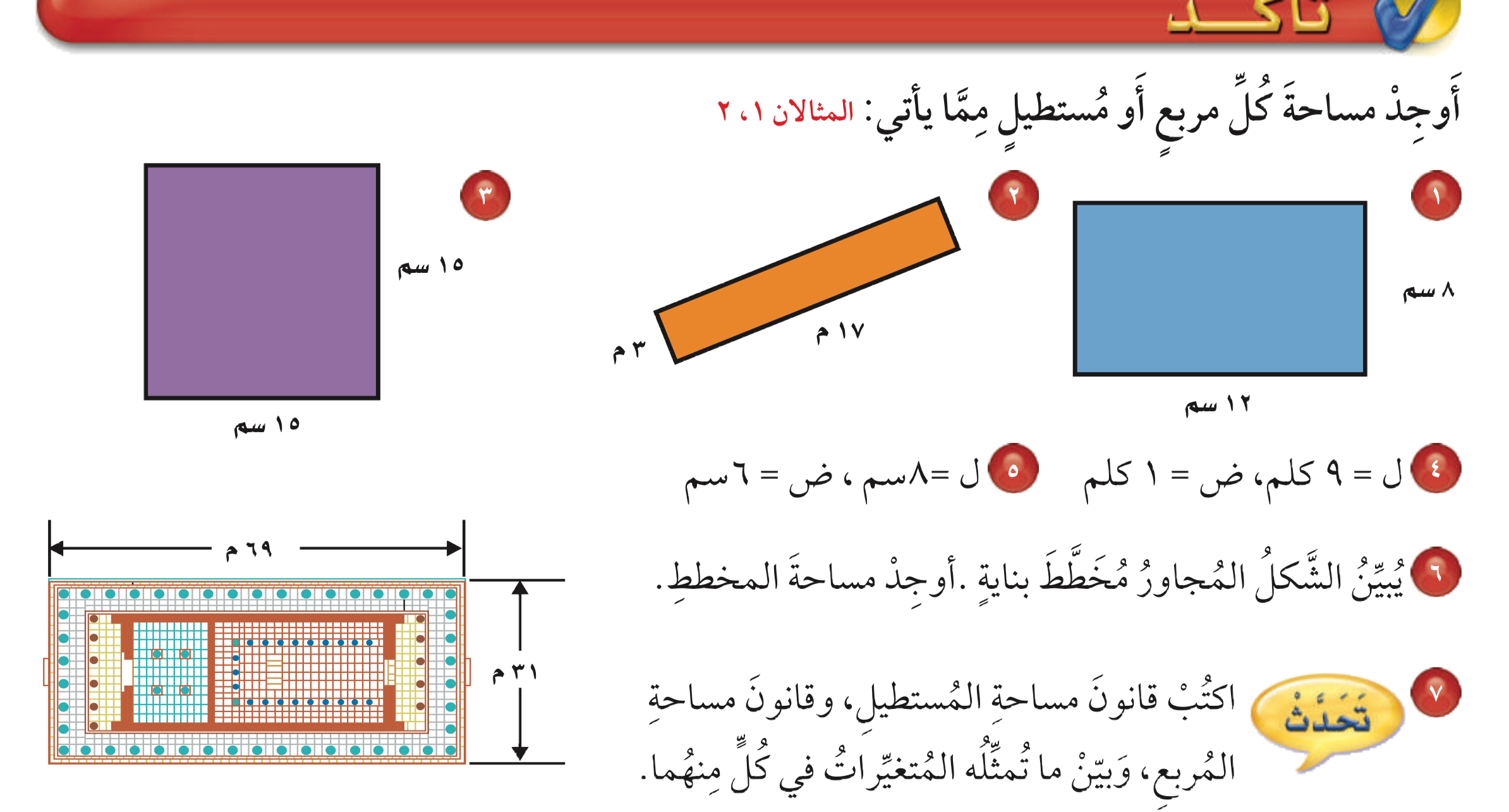 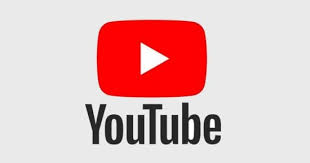 تــــــأكد
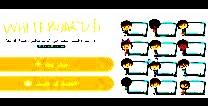 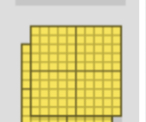 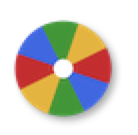 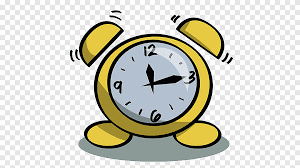 نشاط
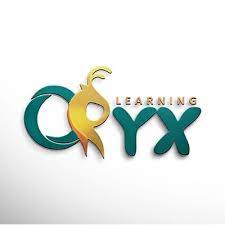 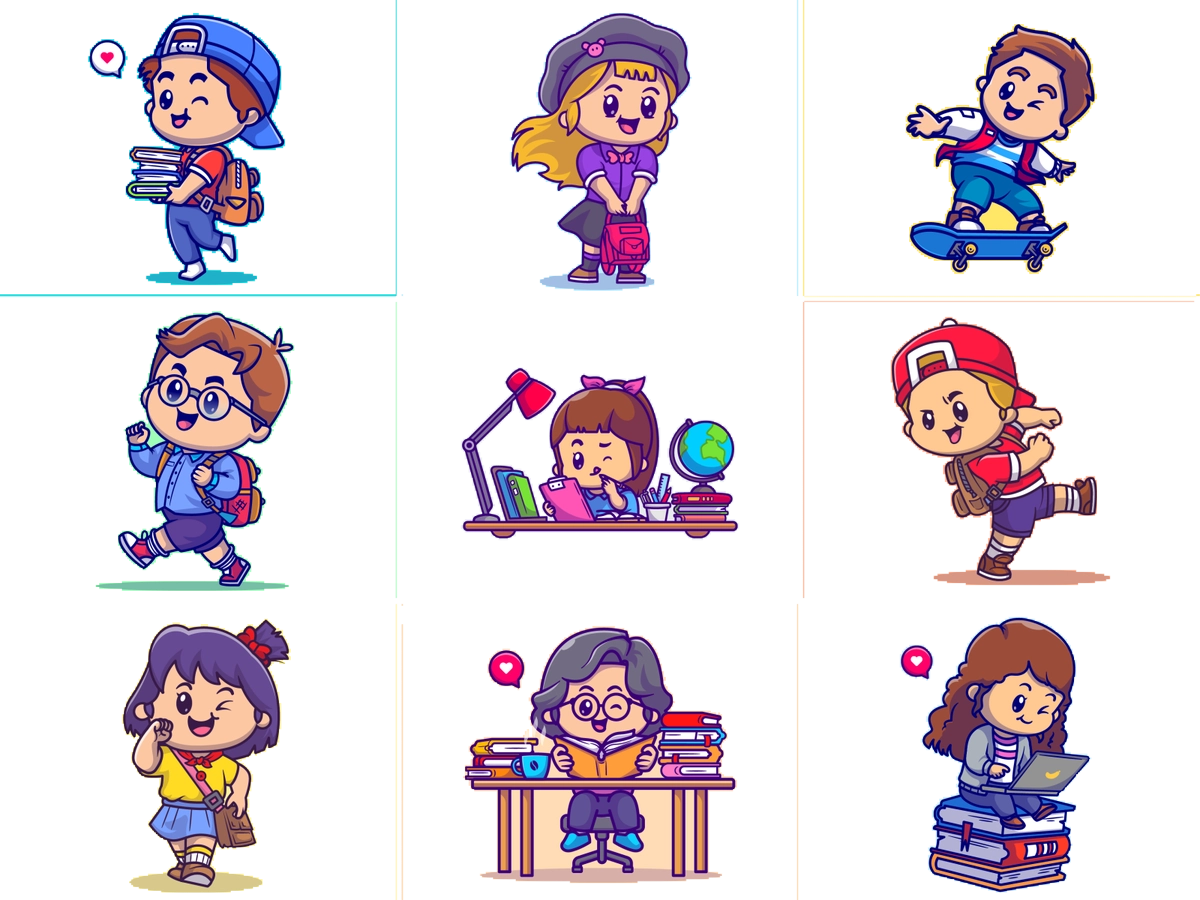 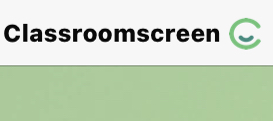 أدوات
٢
٢
٢
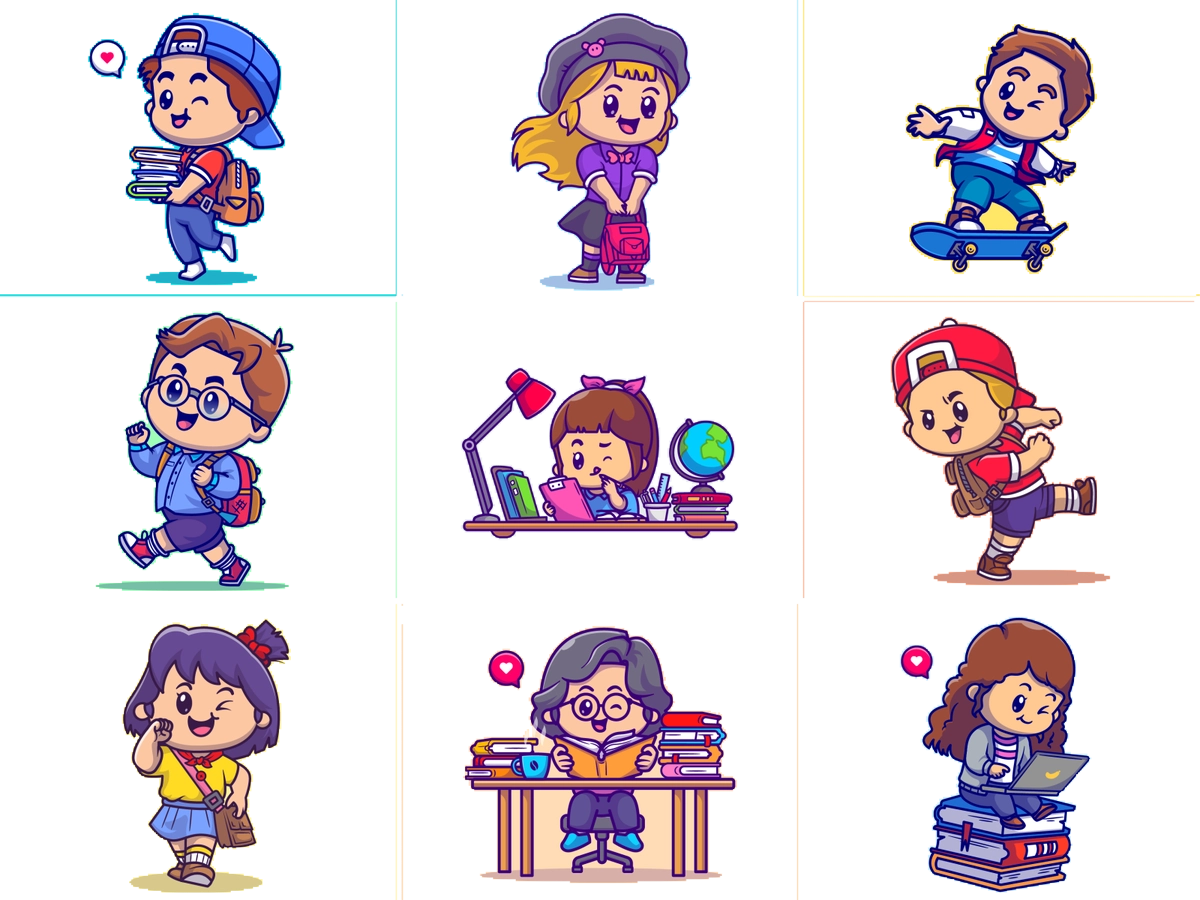 م = ٢٢٥ سم
م = ٩٦ سم
م = ٥١ م
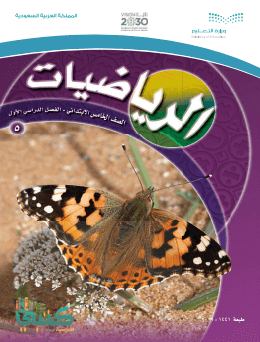 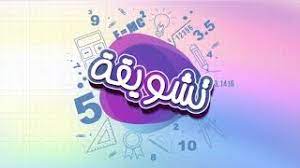 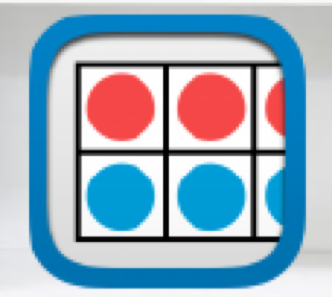 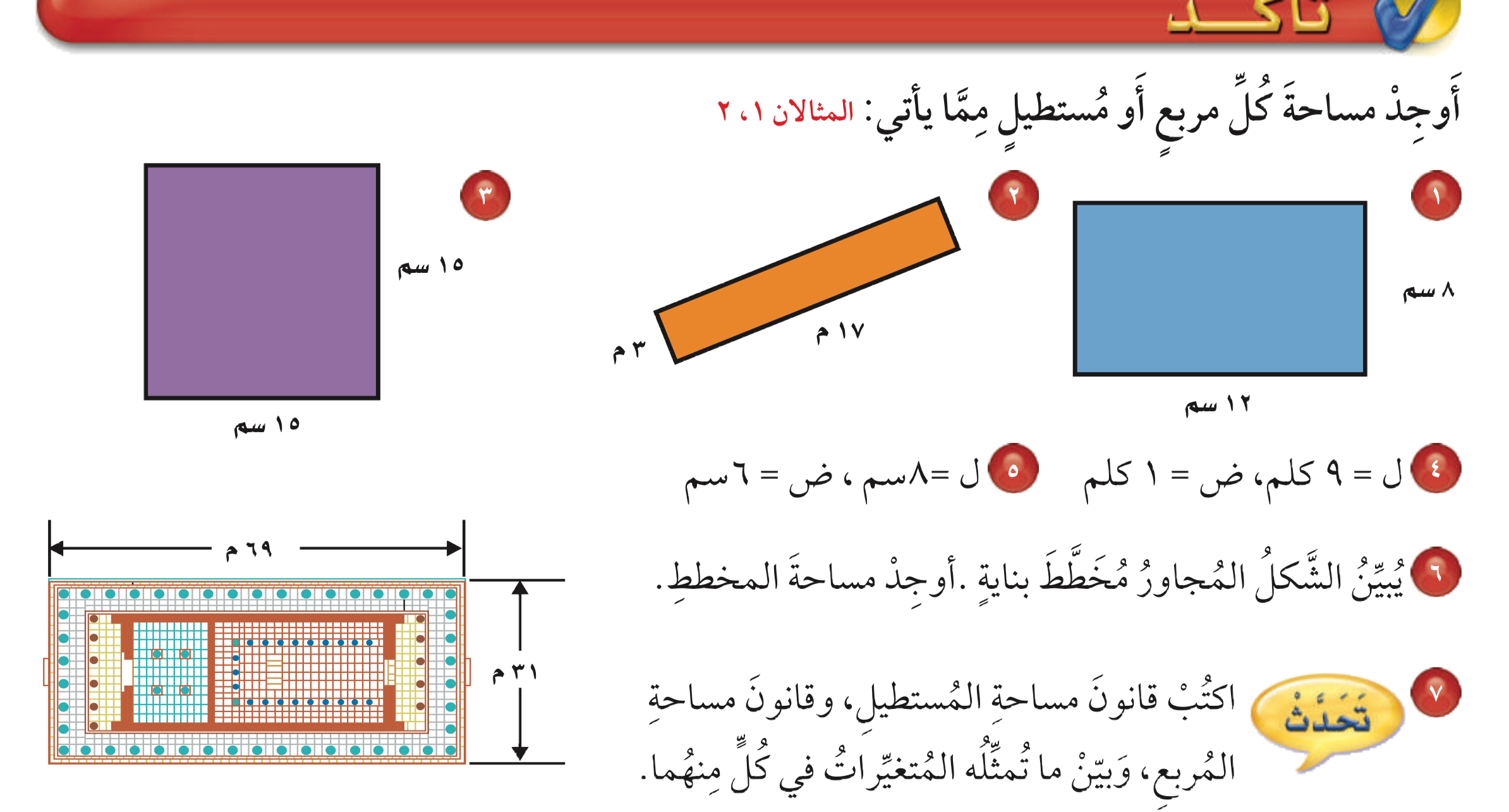 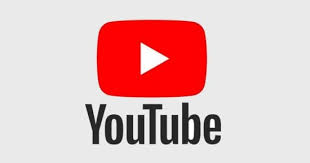 تــــــأكد
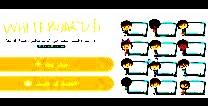 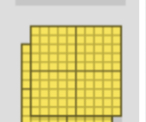 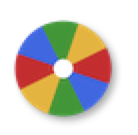 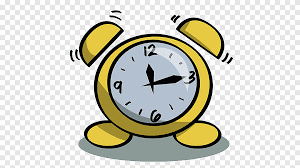 نشاط
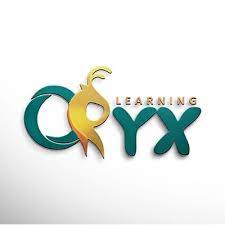 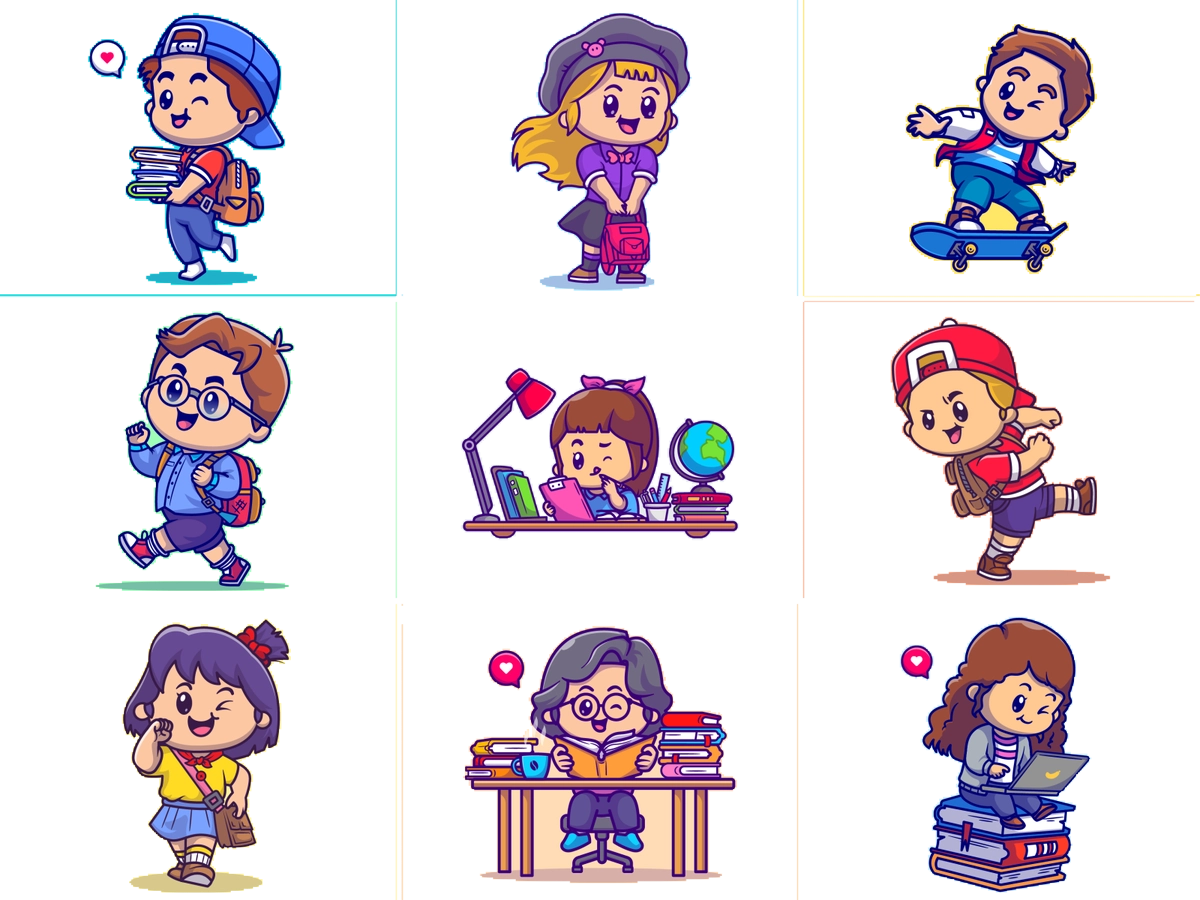 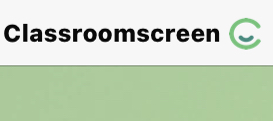 أدوات
الحل
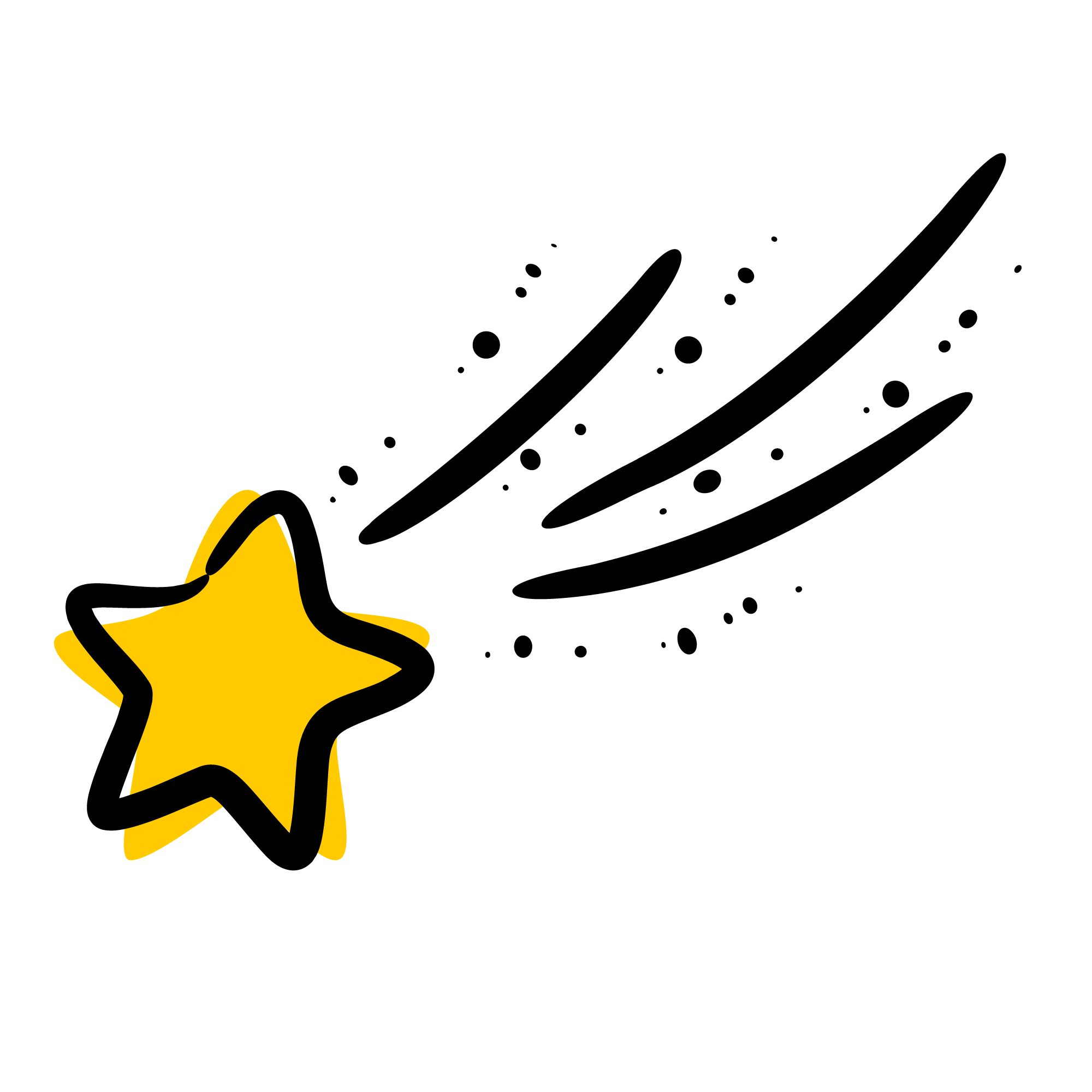 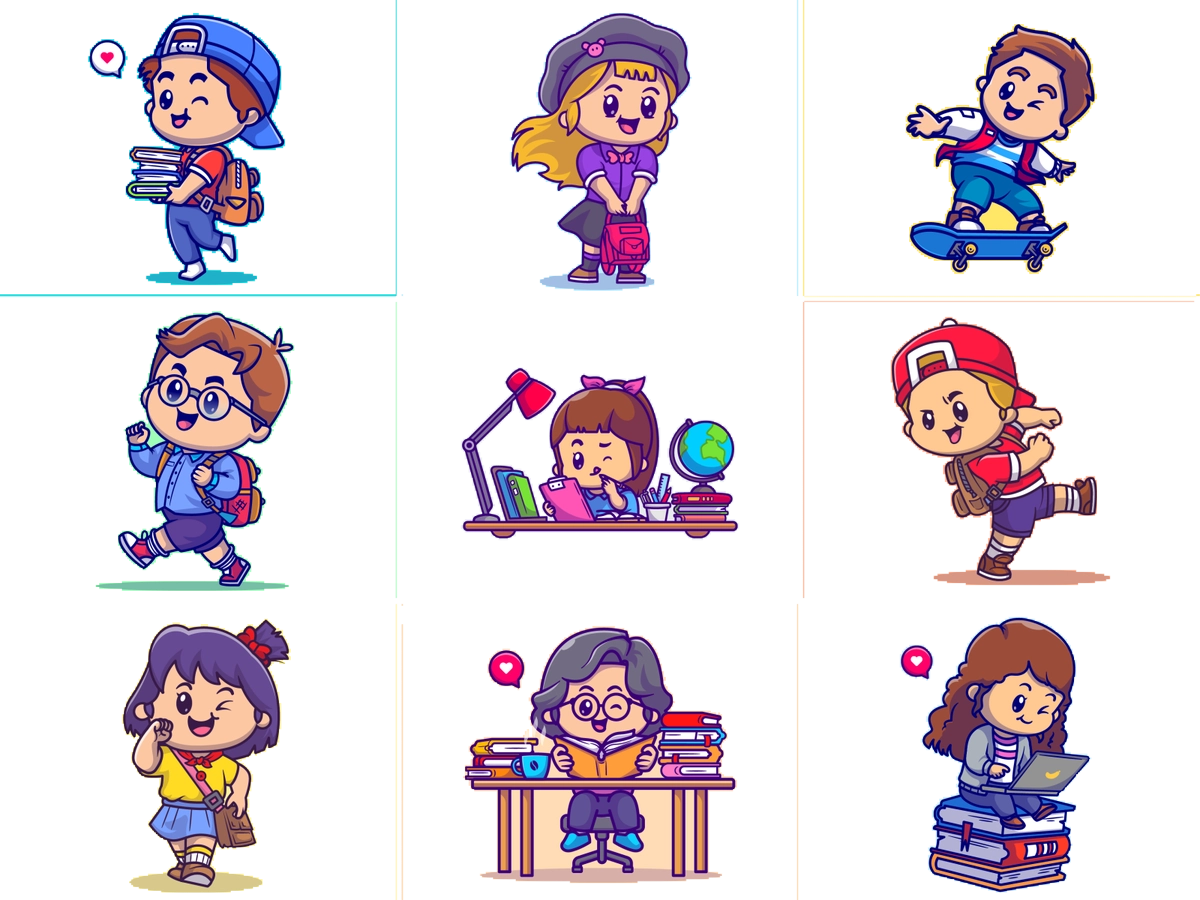 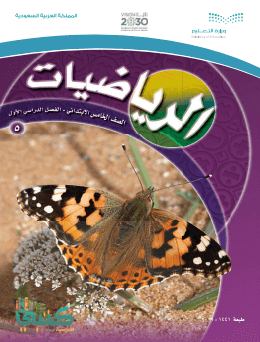 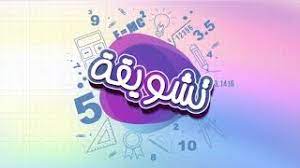 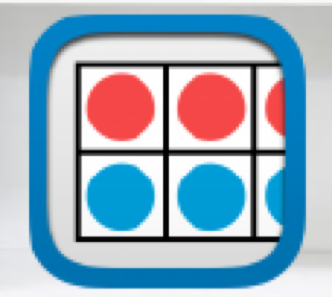 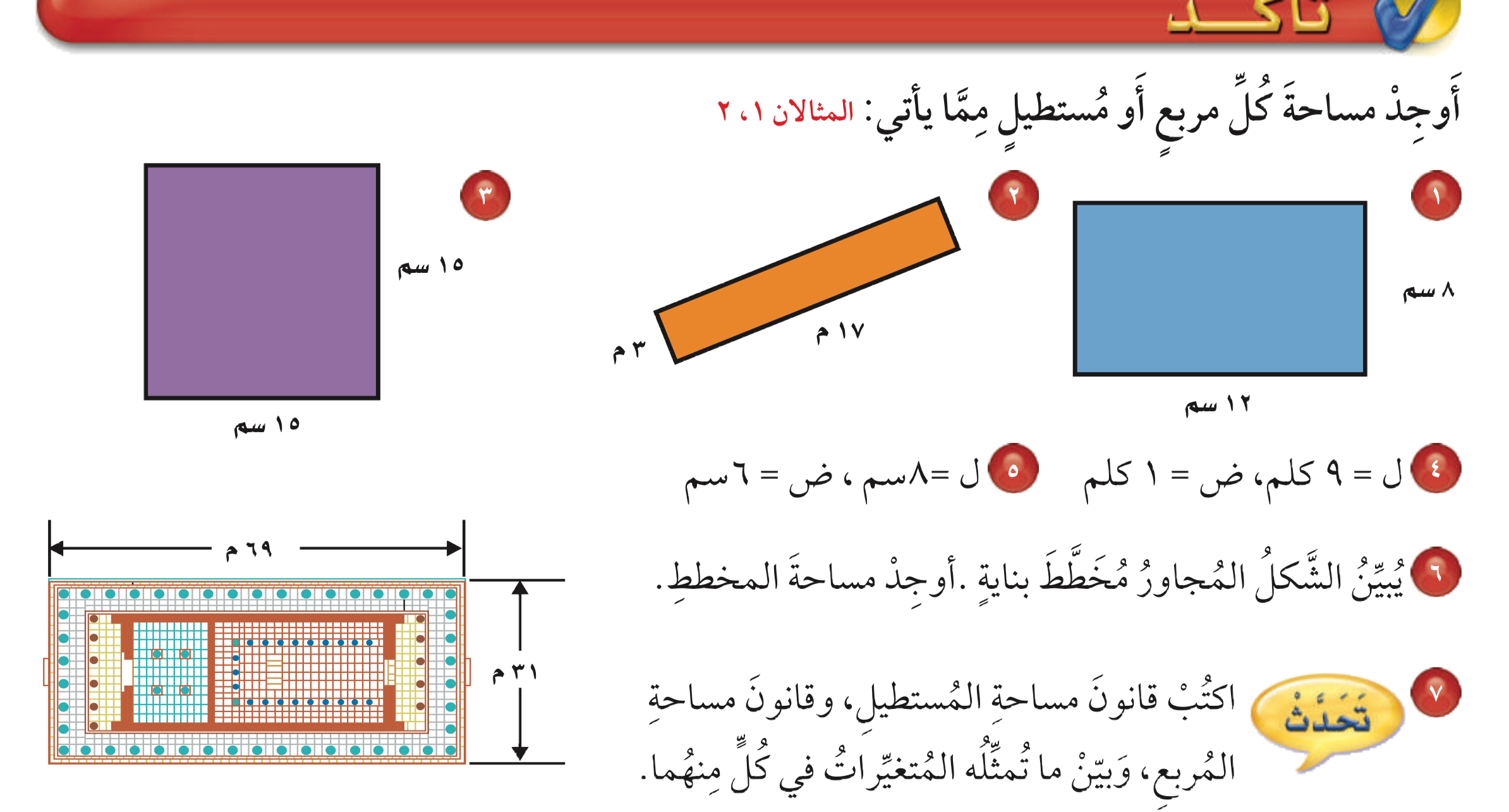 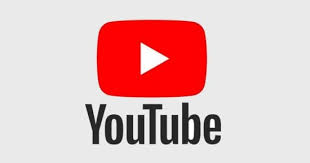 تــــــأكد
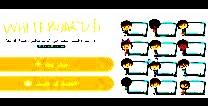 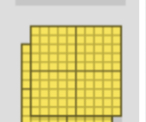 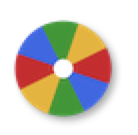 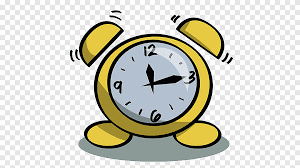 نشاط
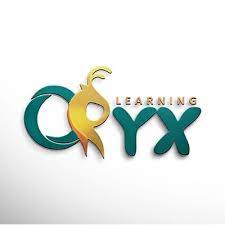 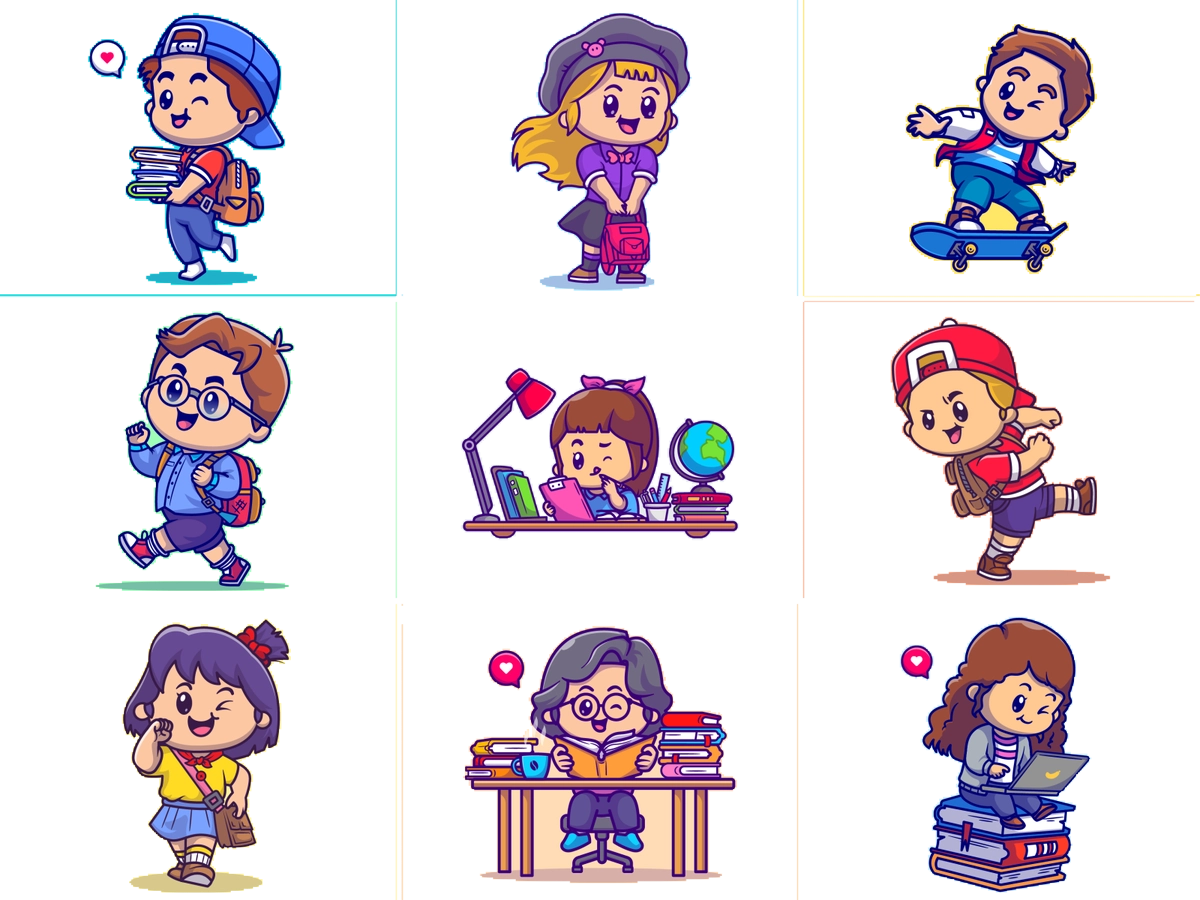 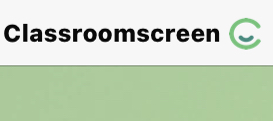 أدوات
٢
٢
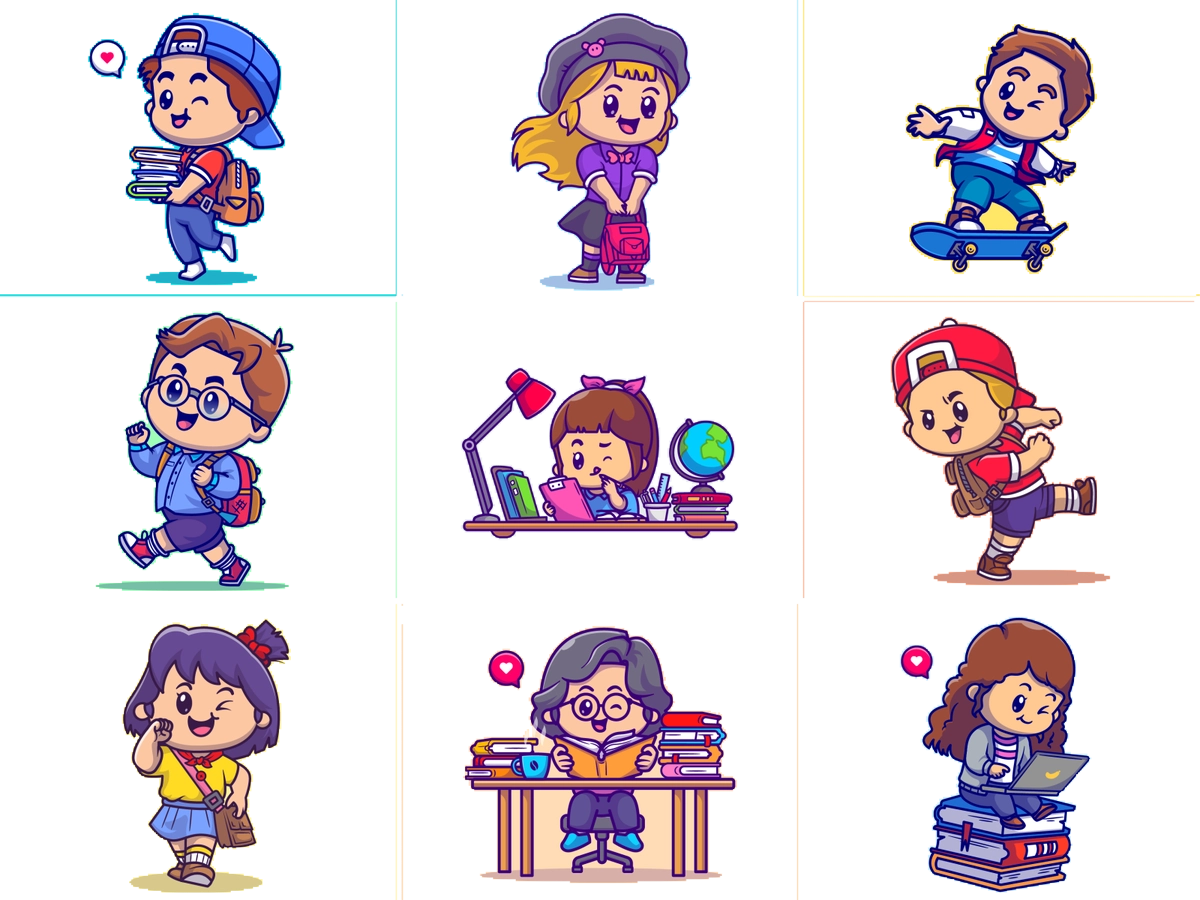 م = ٩ كلم
م = ٤٨ سم
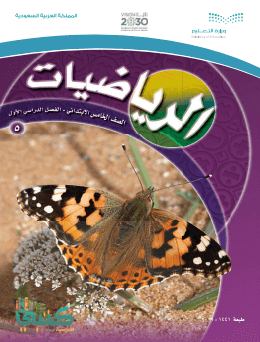 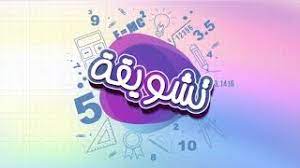 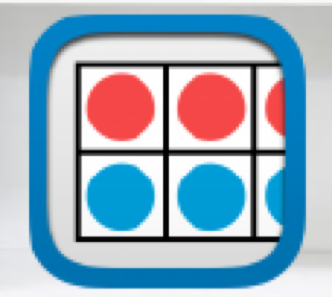 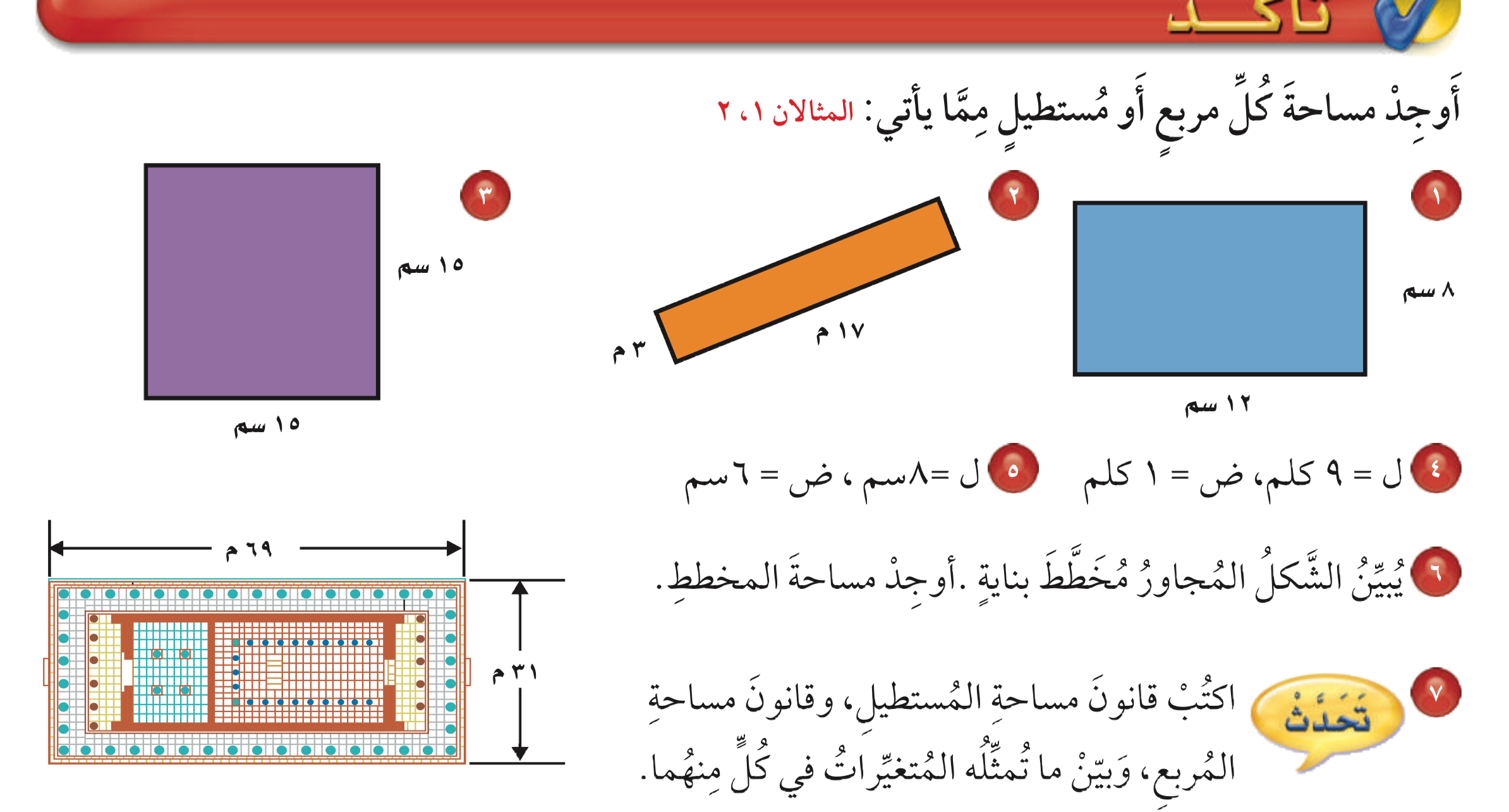 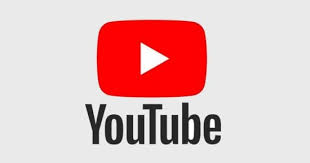 تــــــأكد
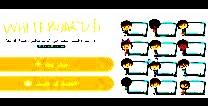 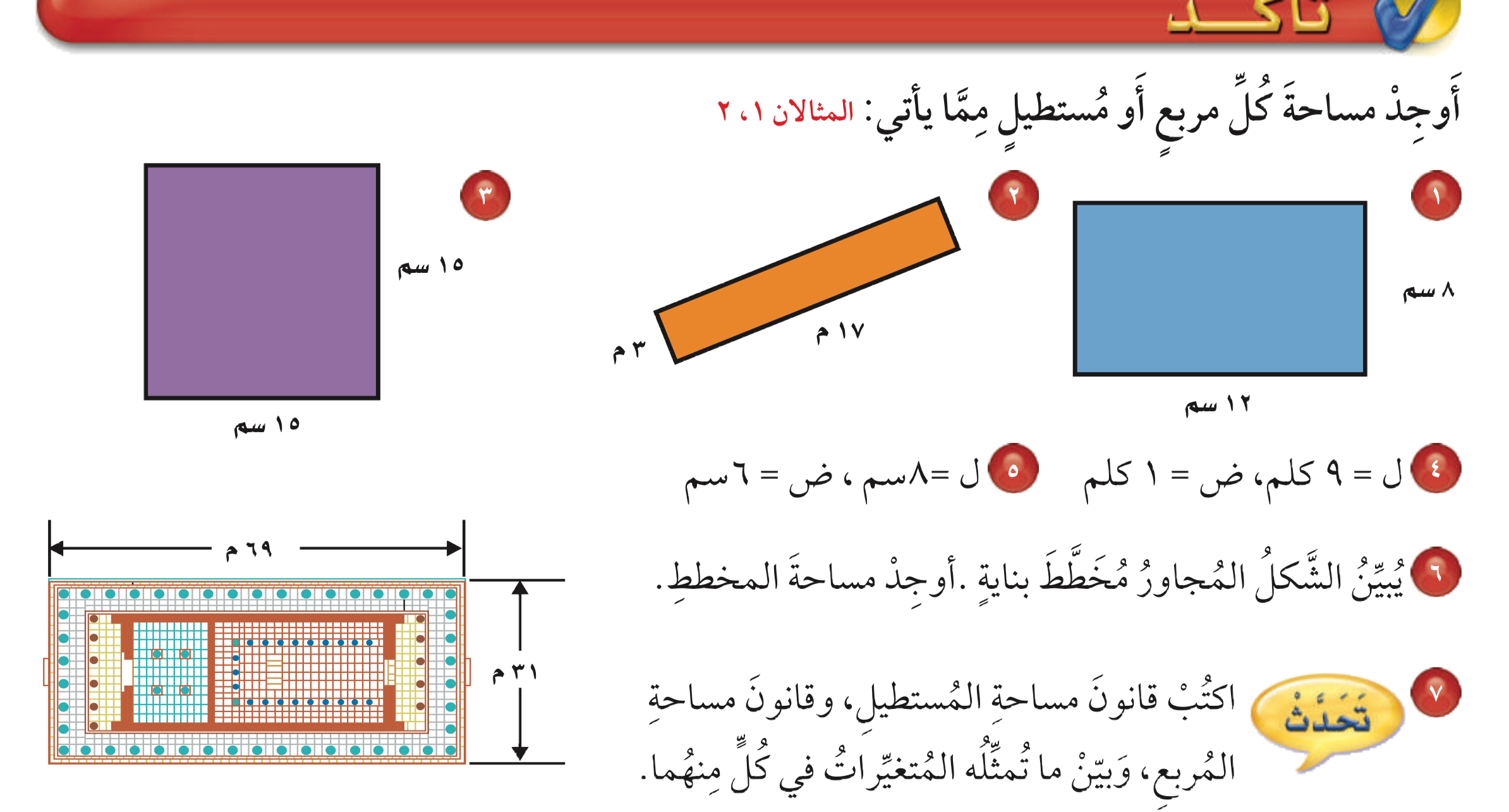 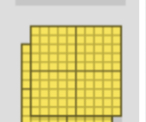 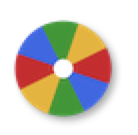 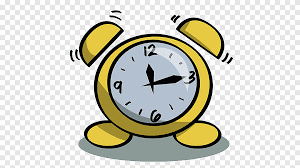 نشاط
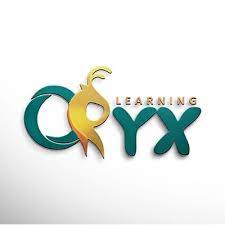 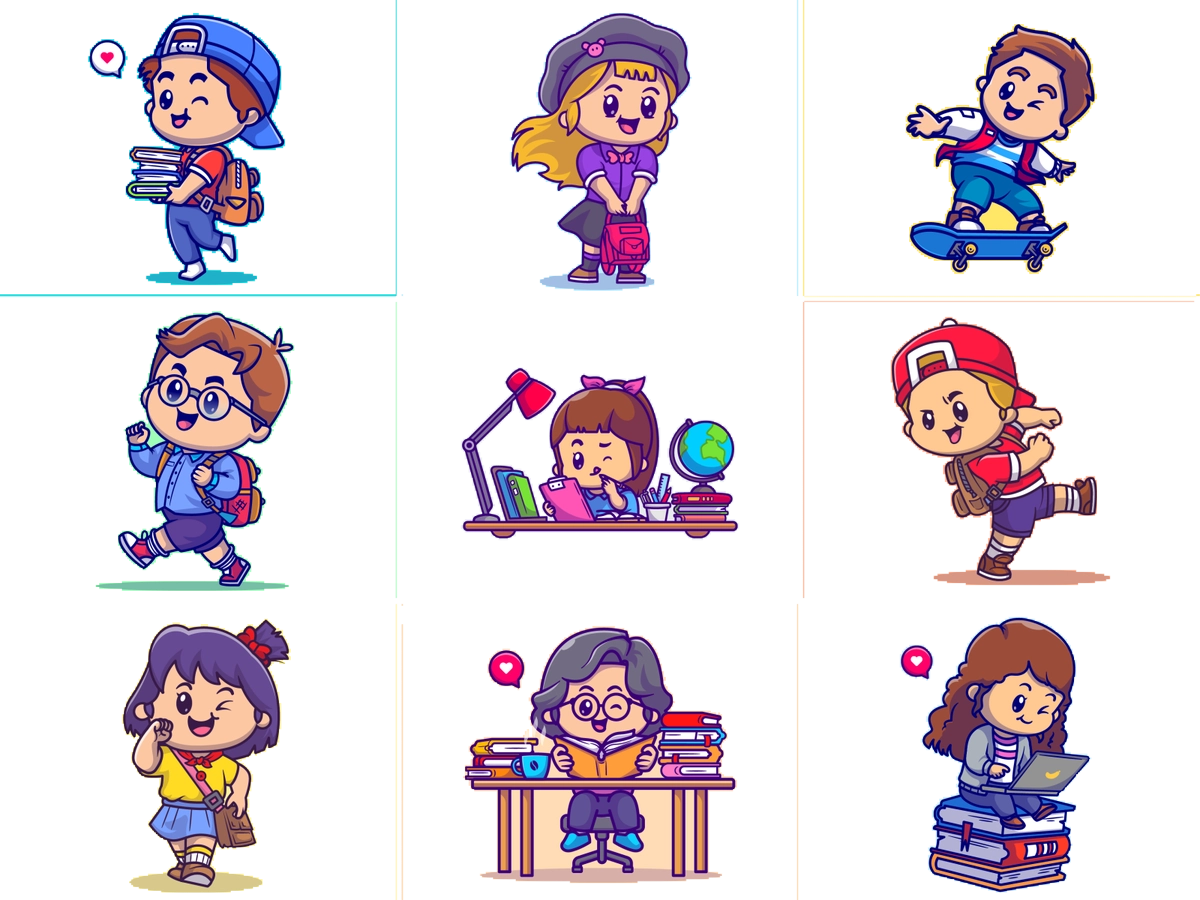 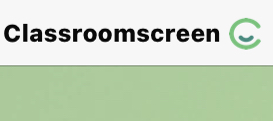 أدوات
الحل
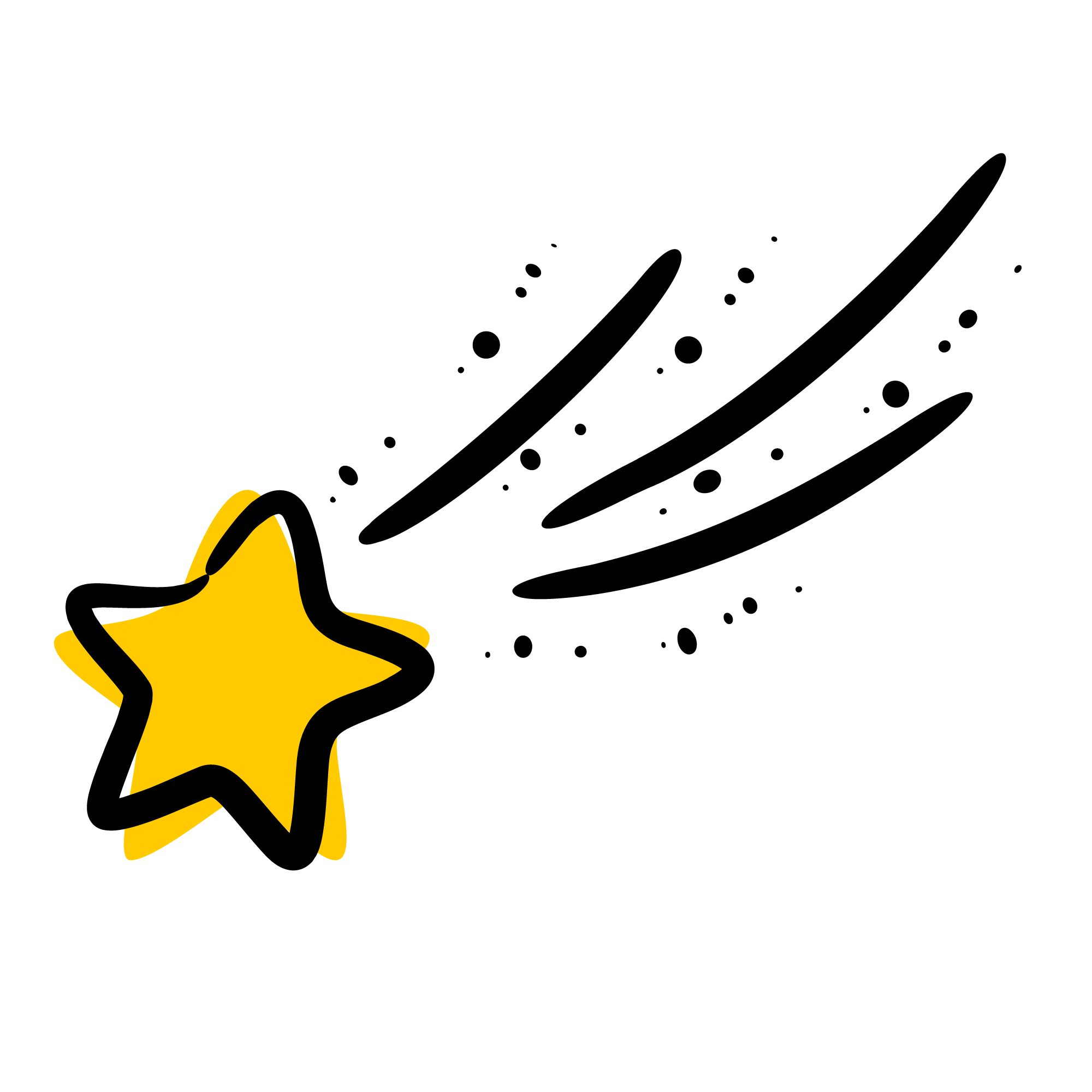 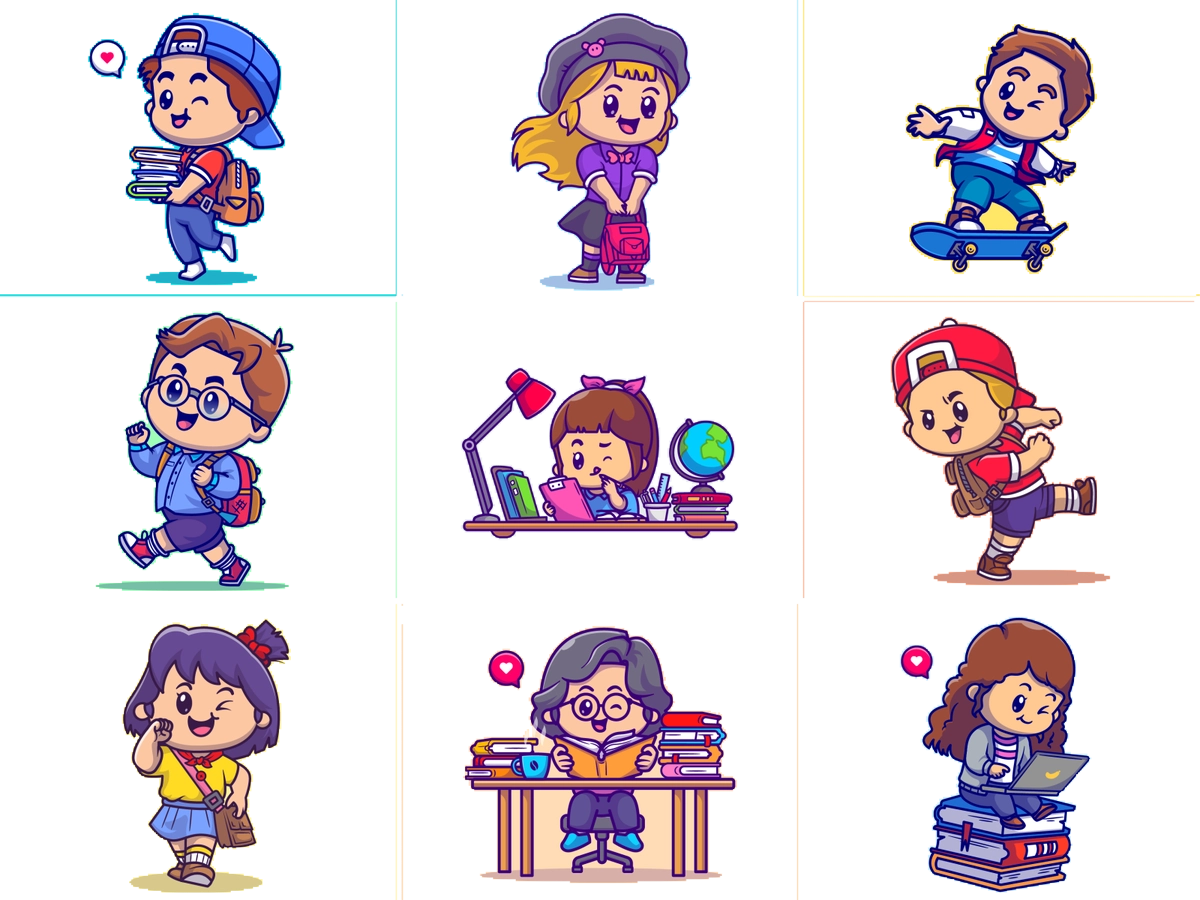 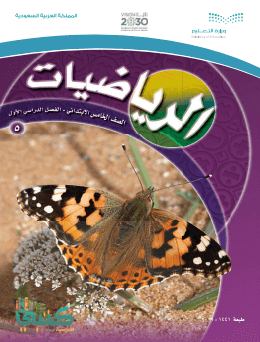 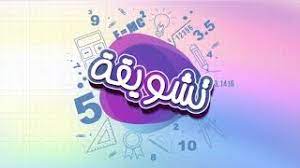 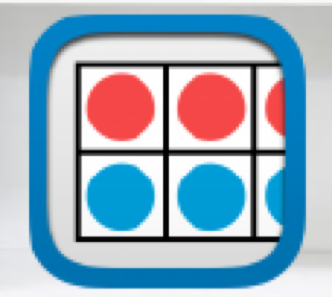 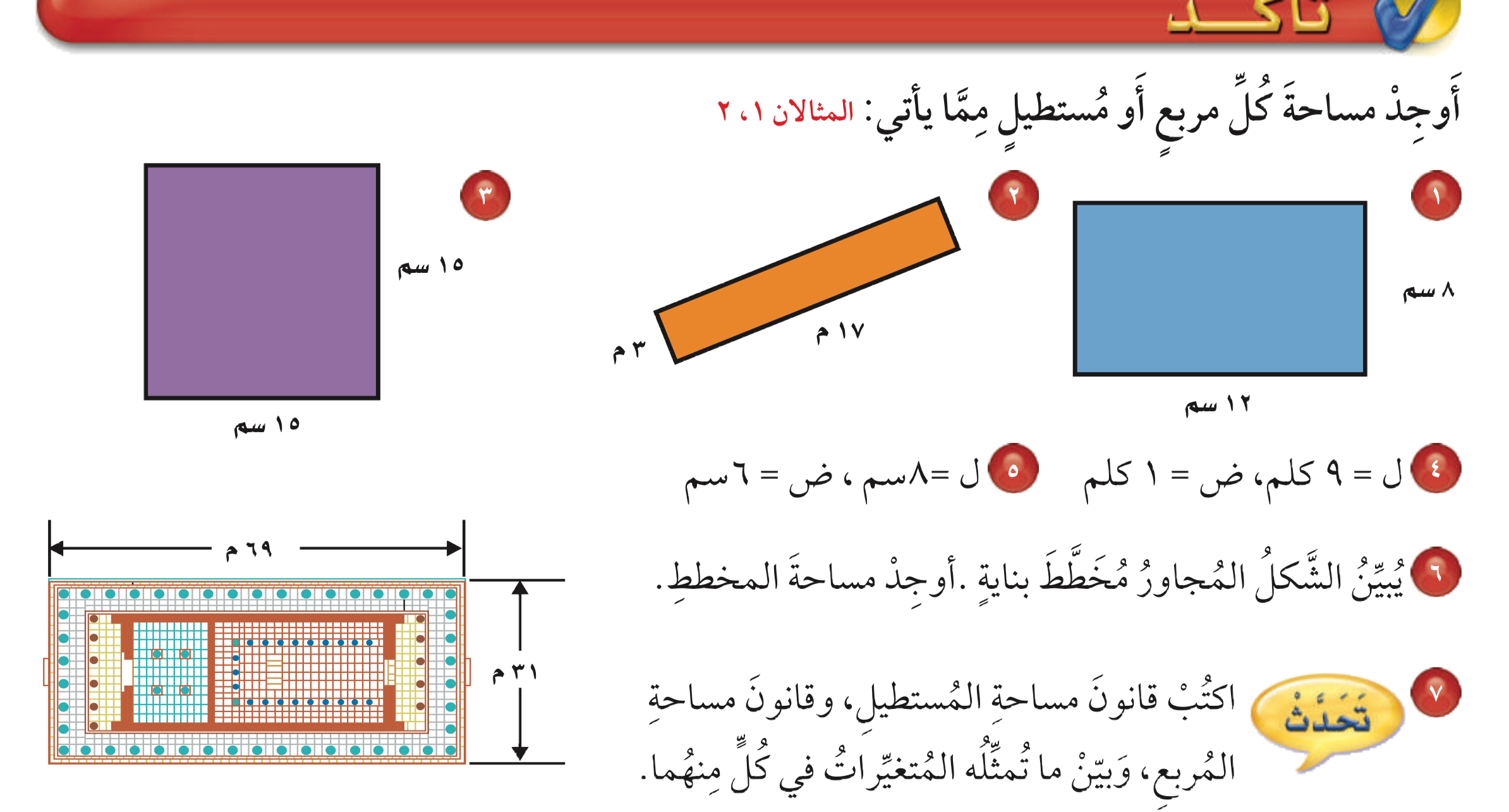 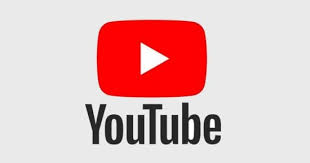 تــــــأكد
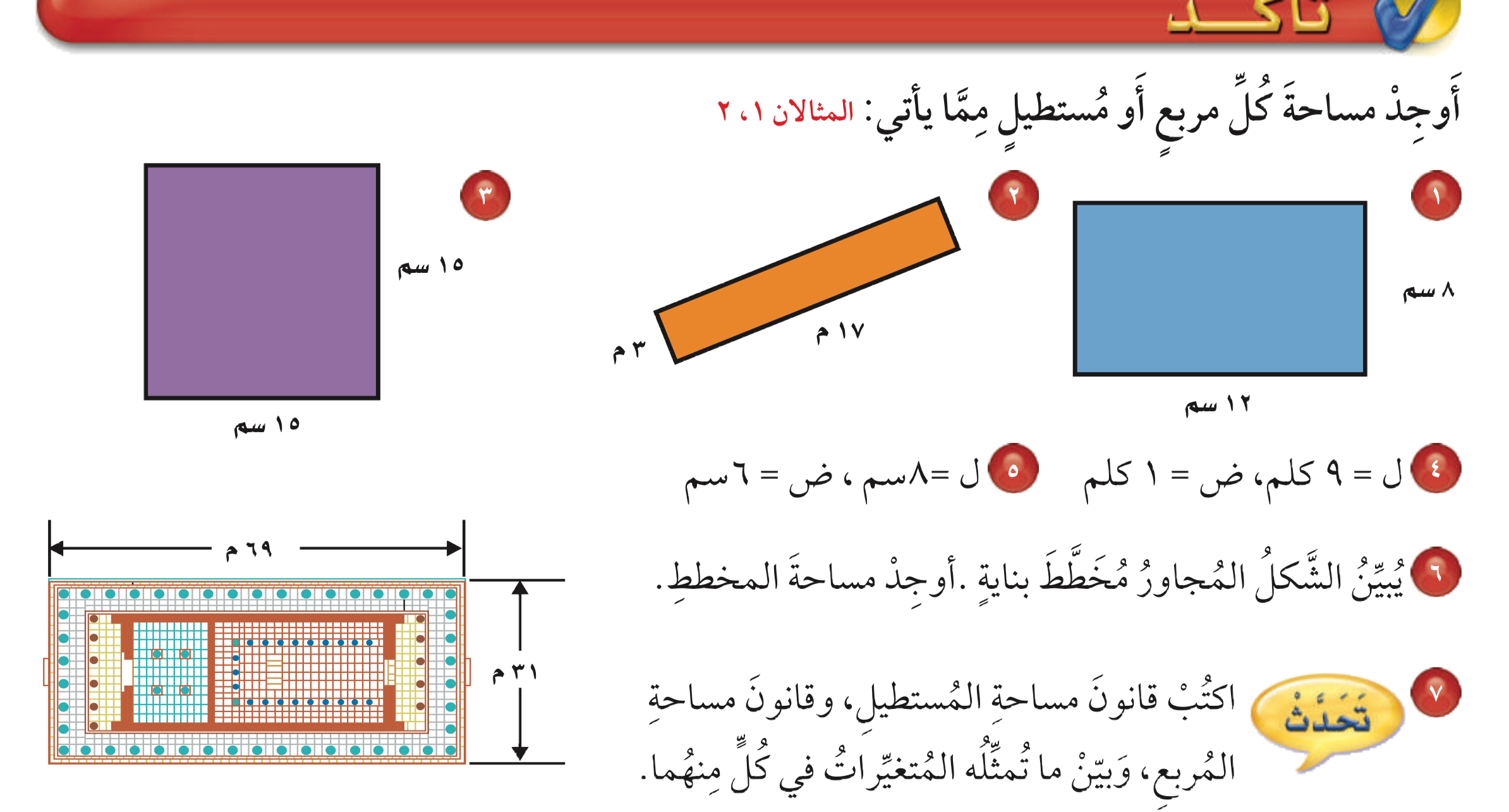 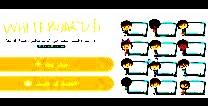 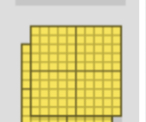 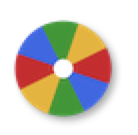 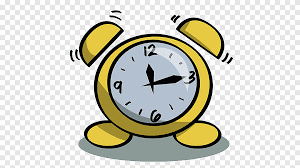 نشاط
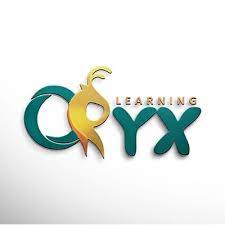 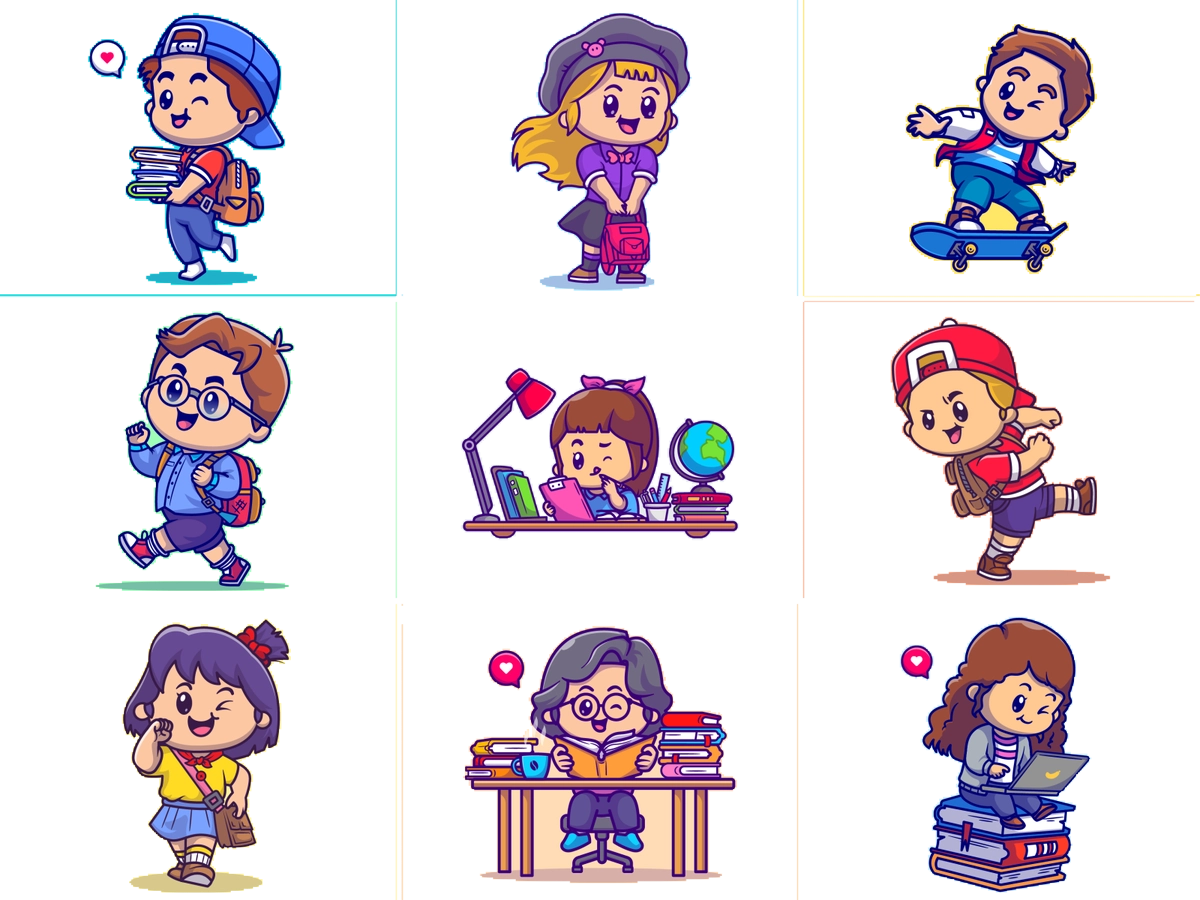 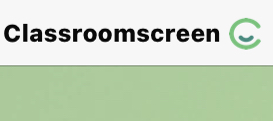 أدوات
٢
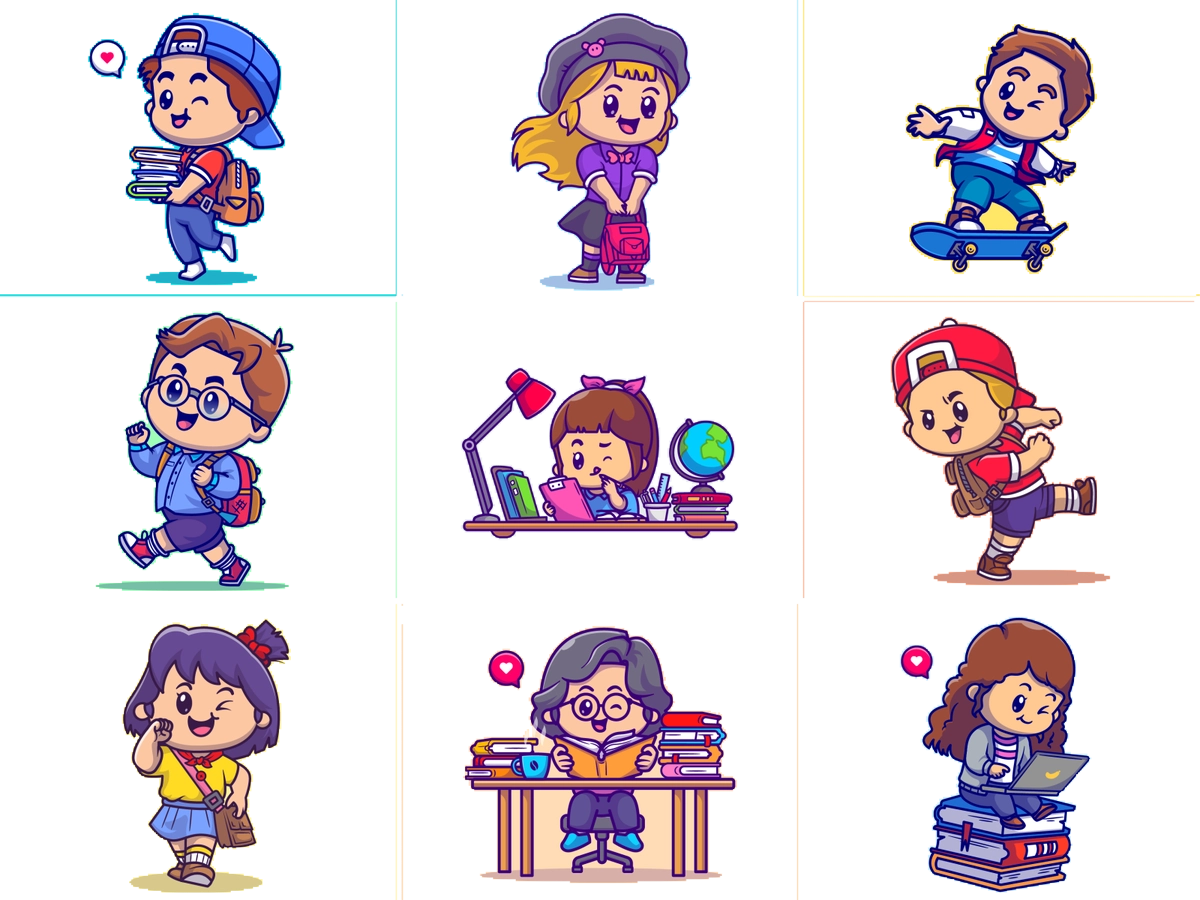 مساحة المخطط  = ٦٩ × ٣١ =  ٢١٣٩ م
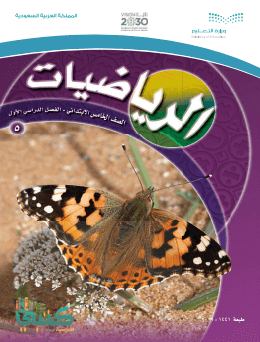 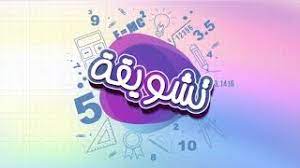 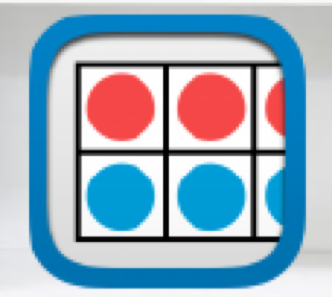 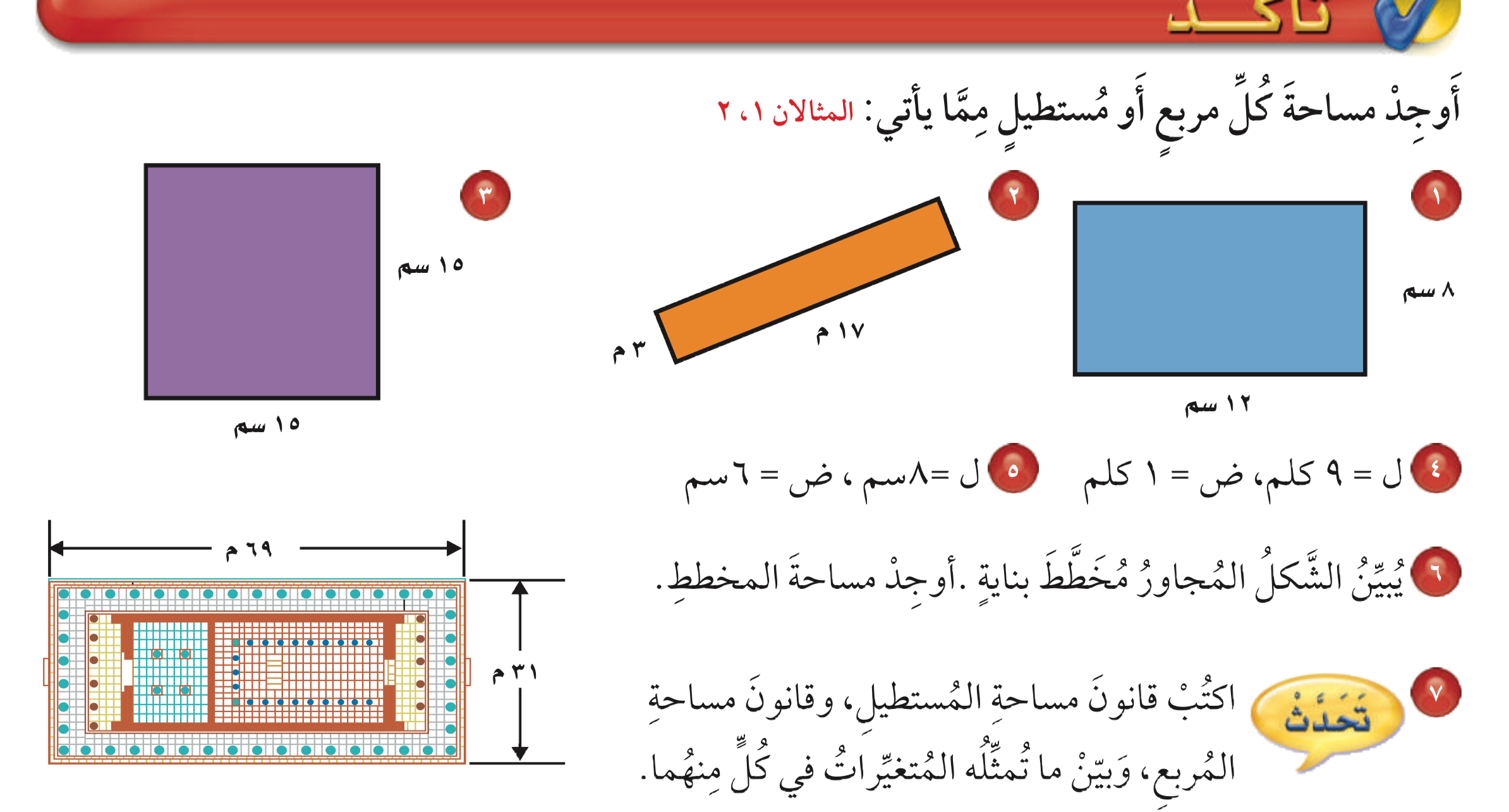 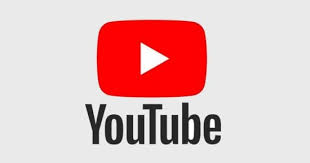 تــــــأكد
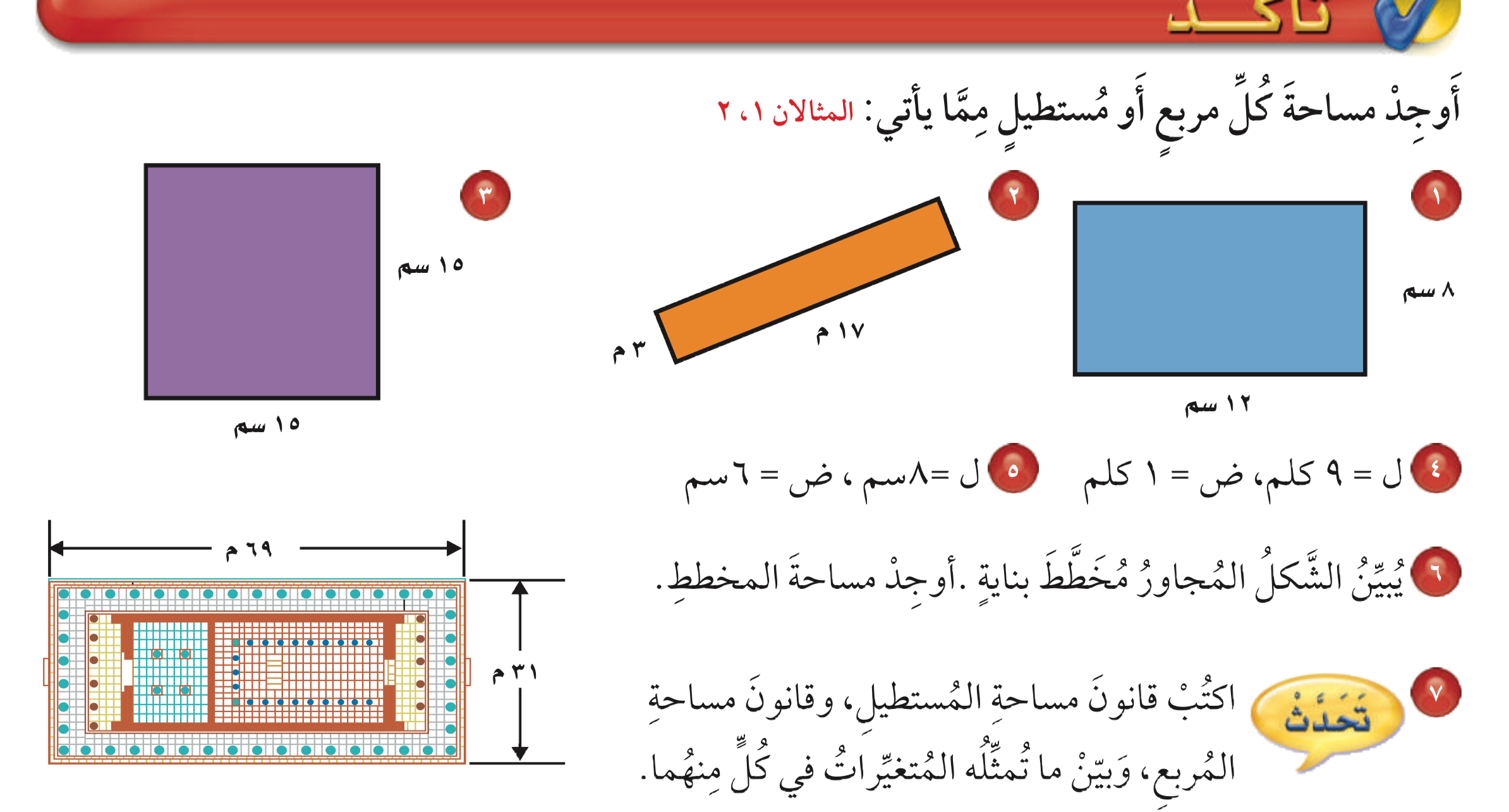 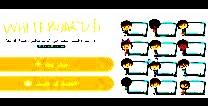 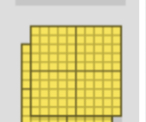 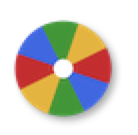 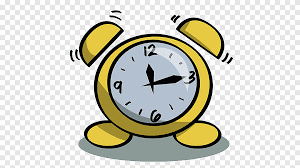 نشاط
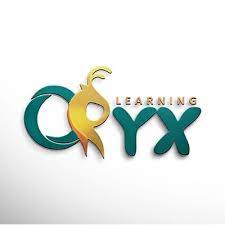 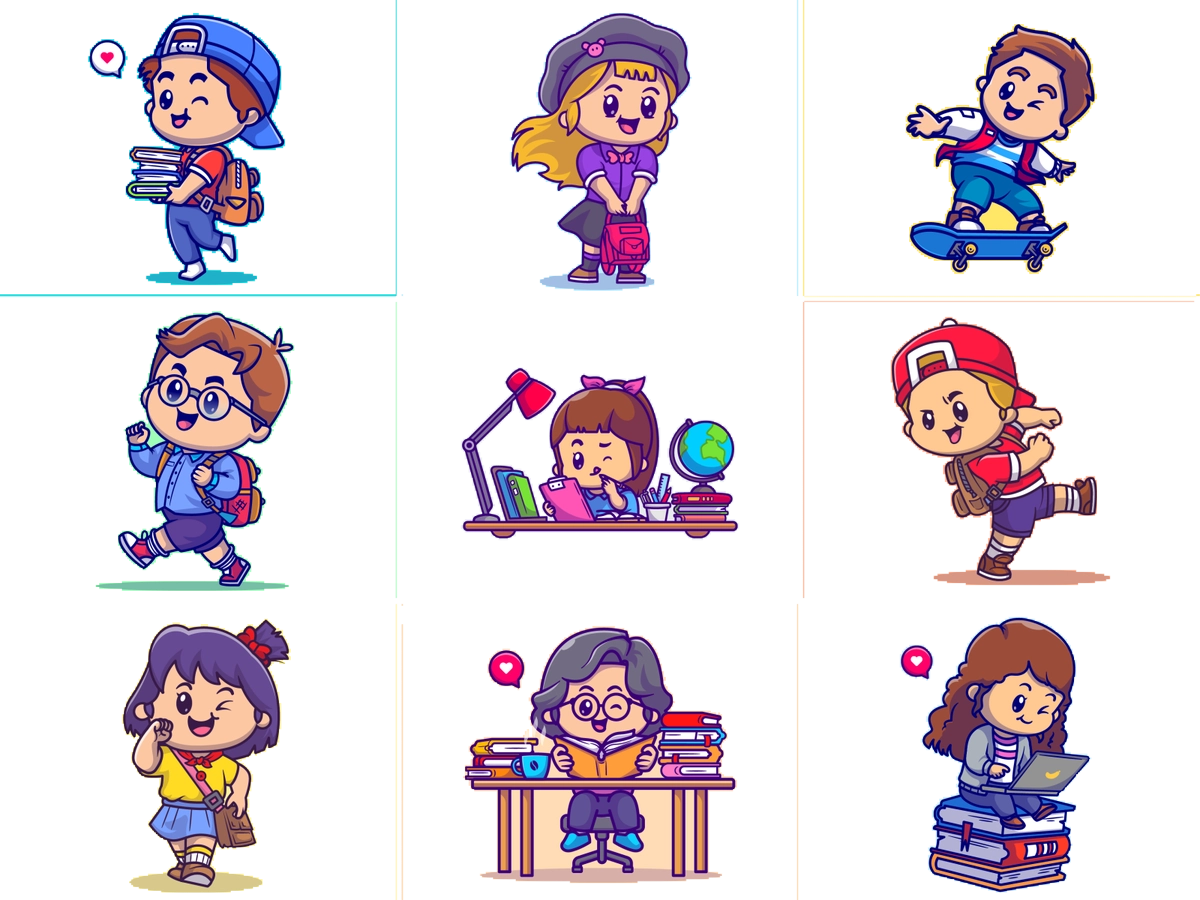 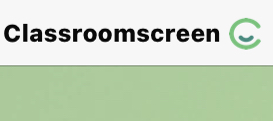 أدوات
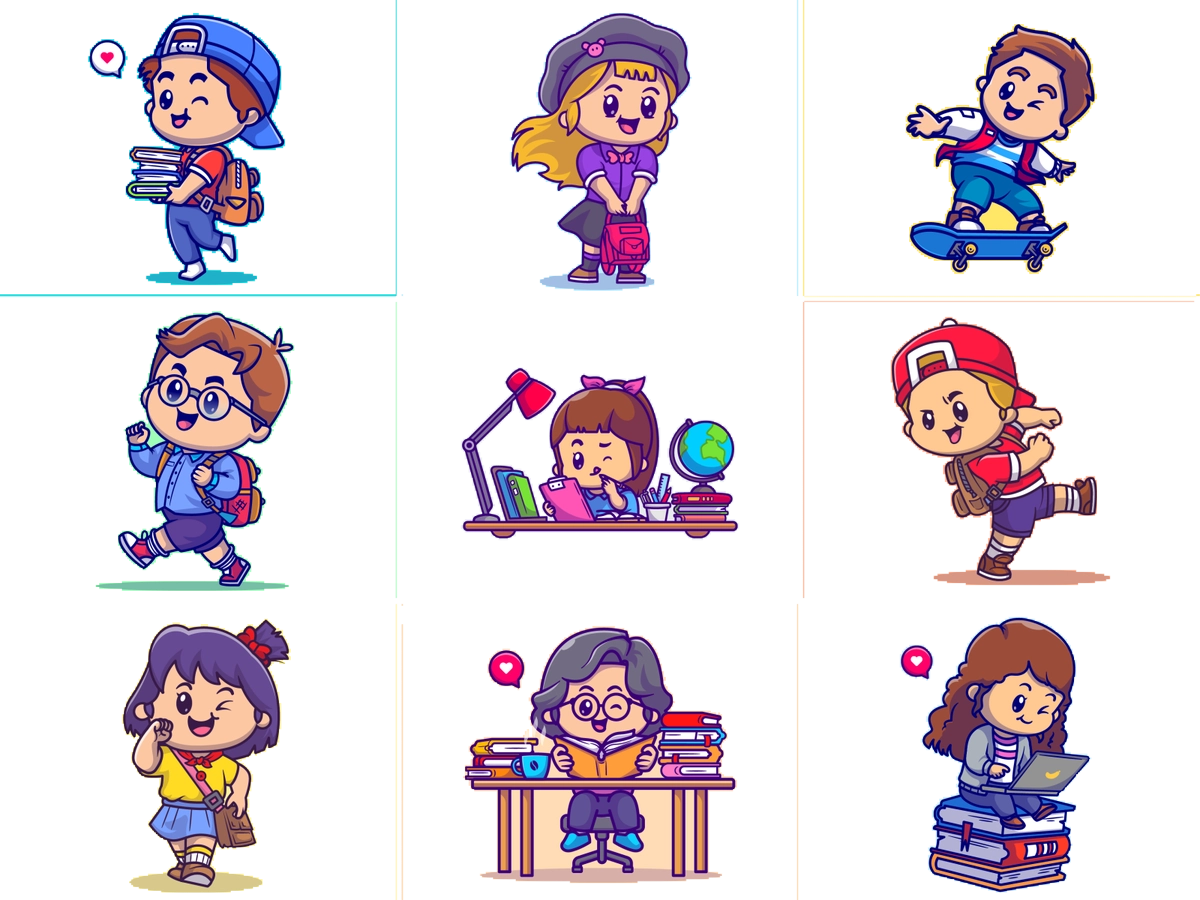 الحل
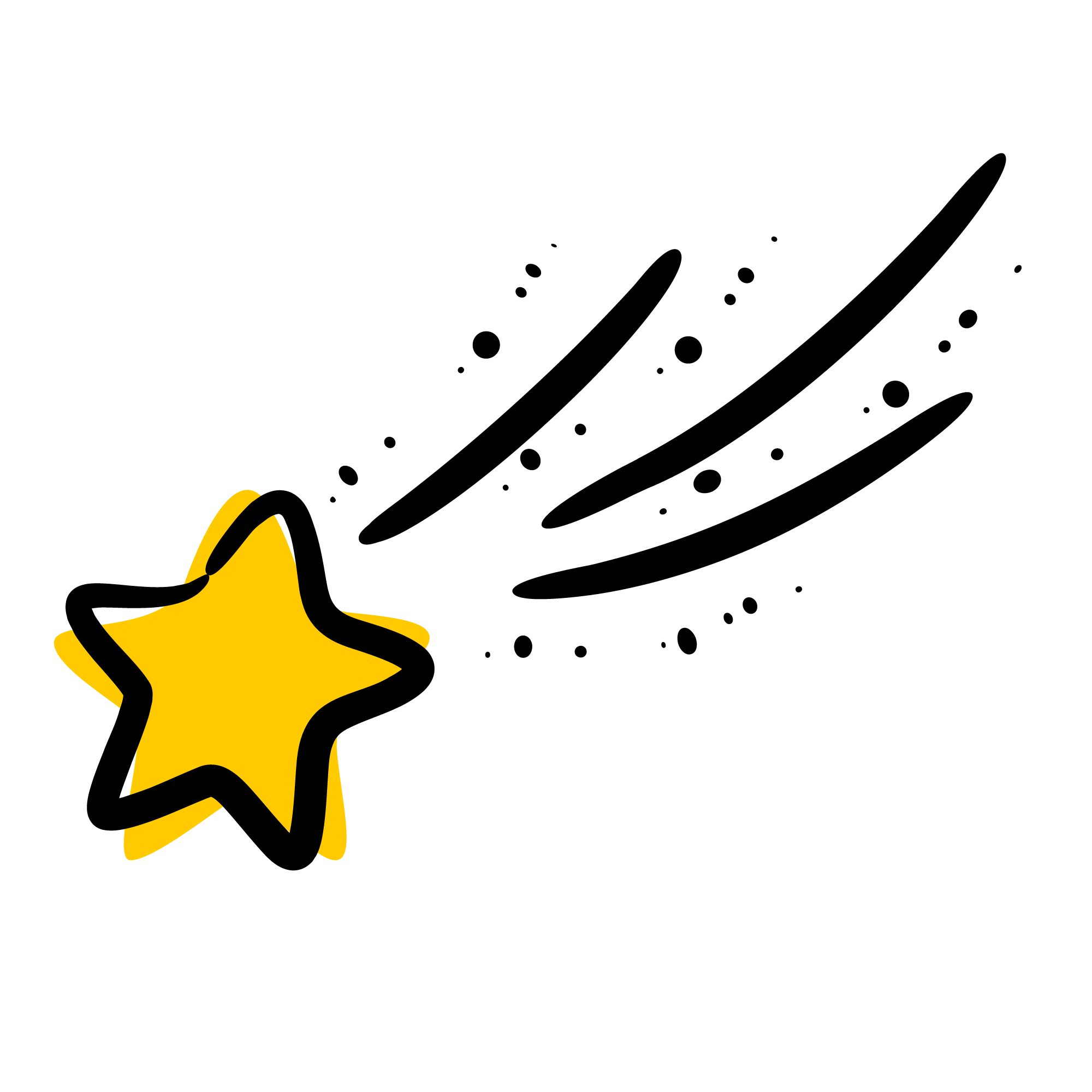 تدرب
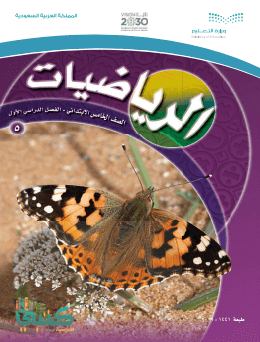 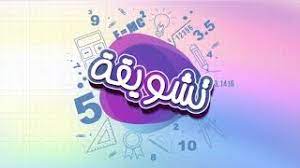 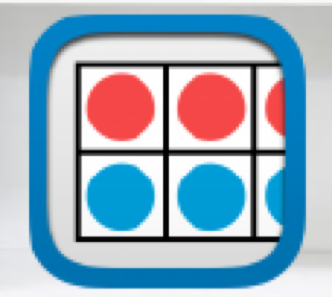 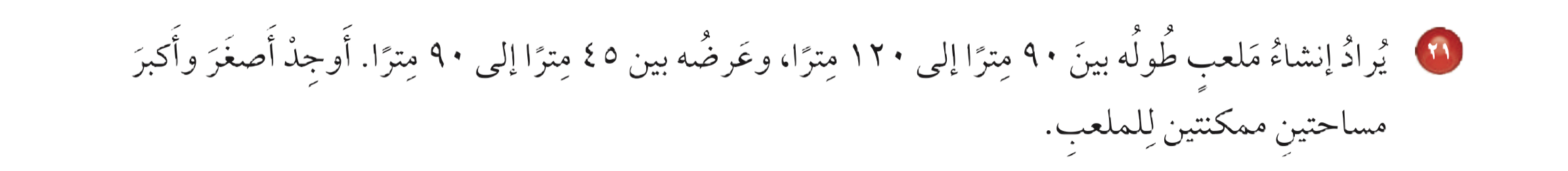 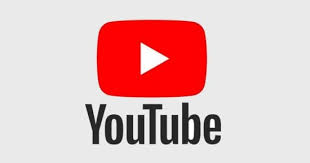 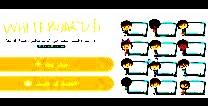 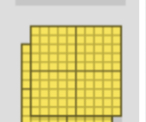 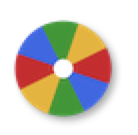 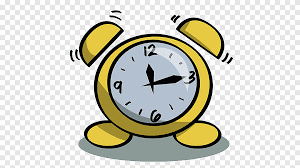 نشاط
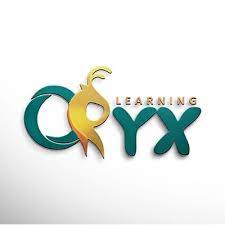 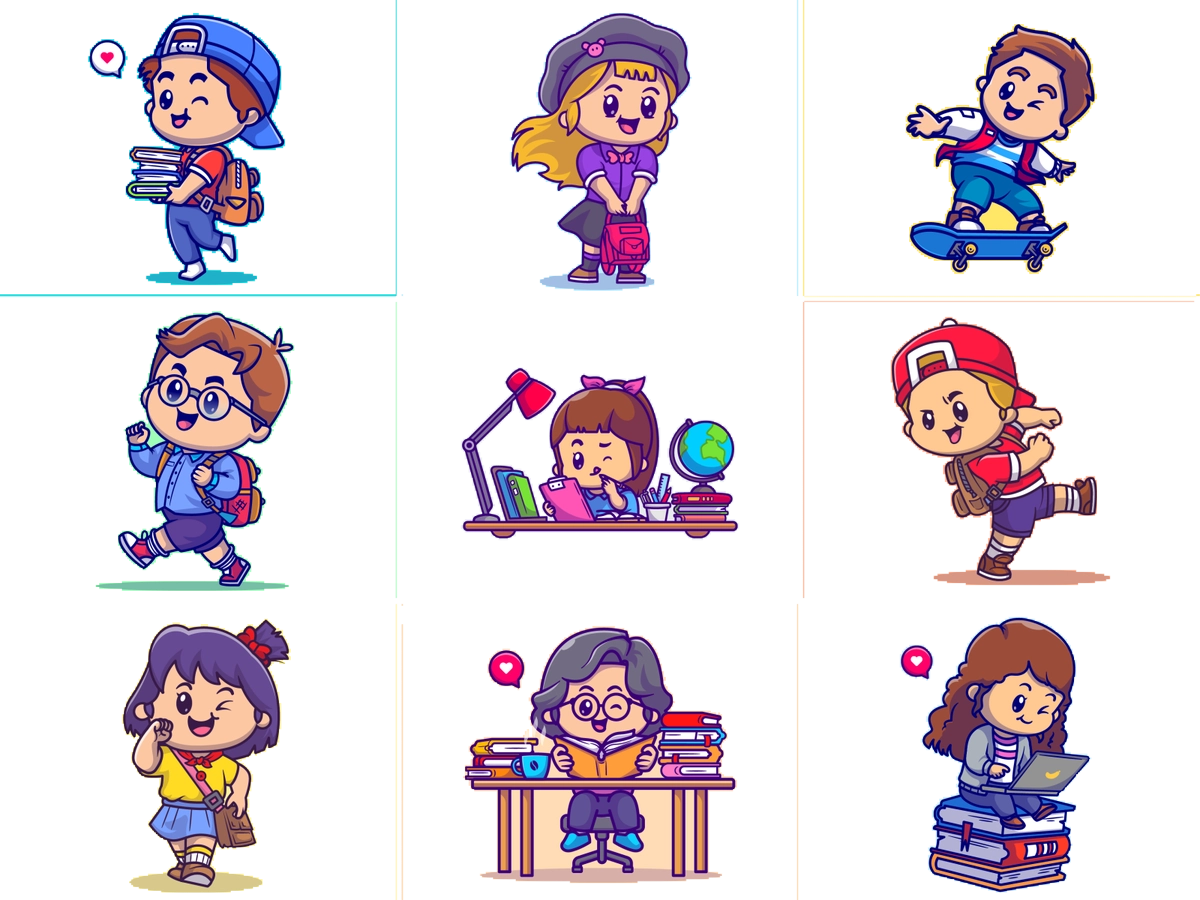 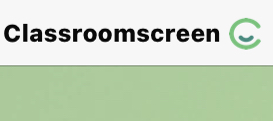 أدوات
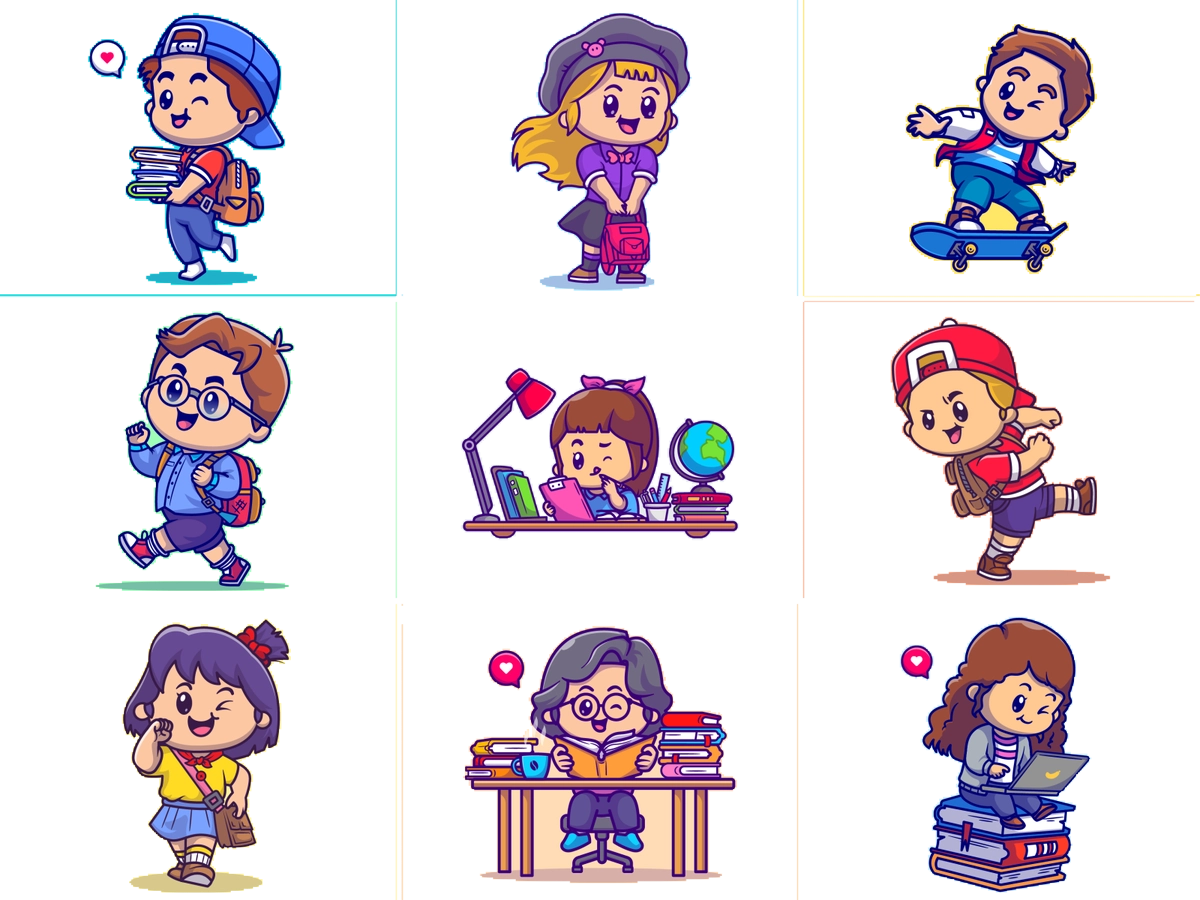 ٢
أصغر مساحة ممكنة  = ٩٠ × ٤٥ =  ٤٠٥٠ م  

  
أكبر مساحة ممكنة  = ١٢٠ × ٩٠ =  ١٠٨٠٠ م
تدرب
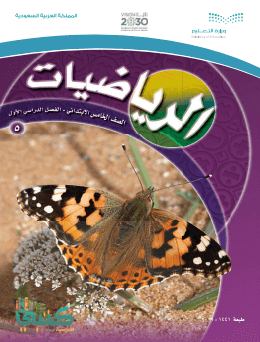 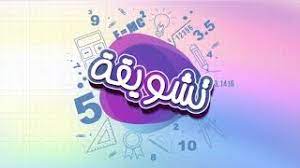 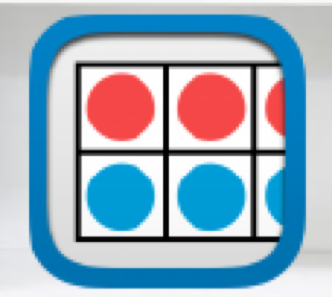 ٢
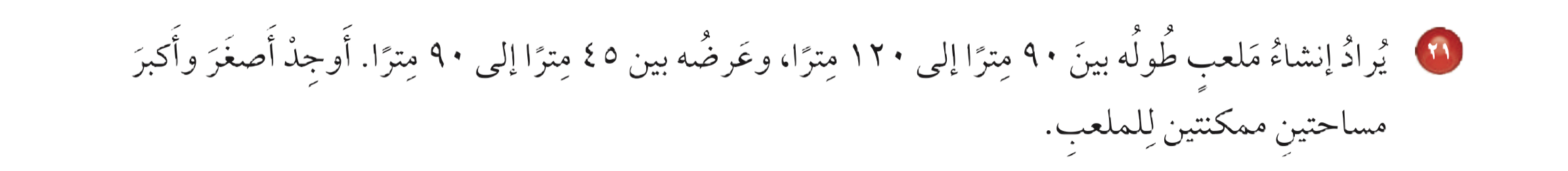 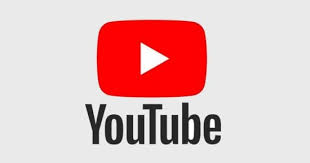 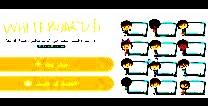 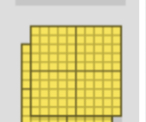 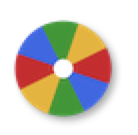 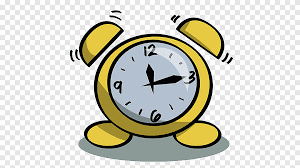 نشاط
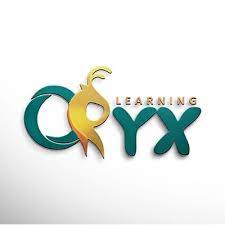 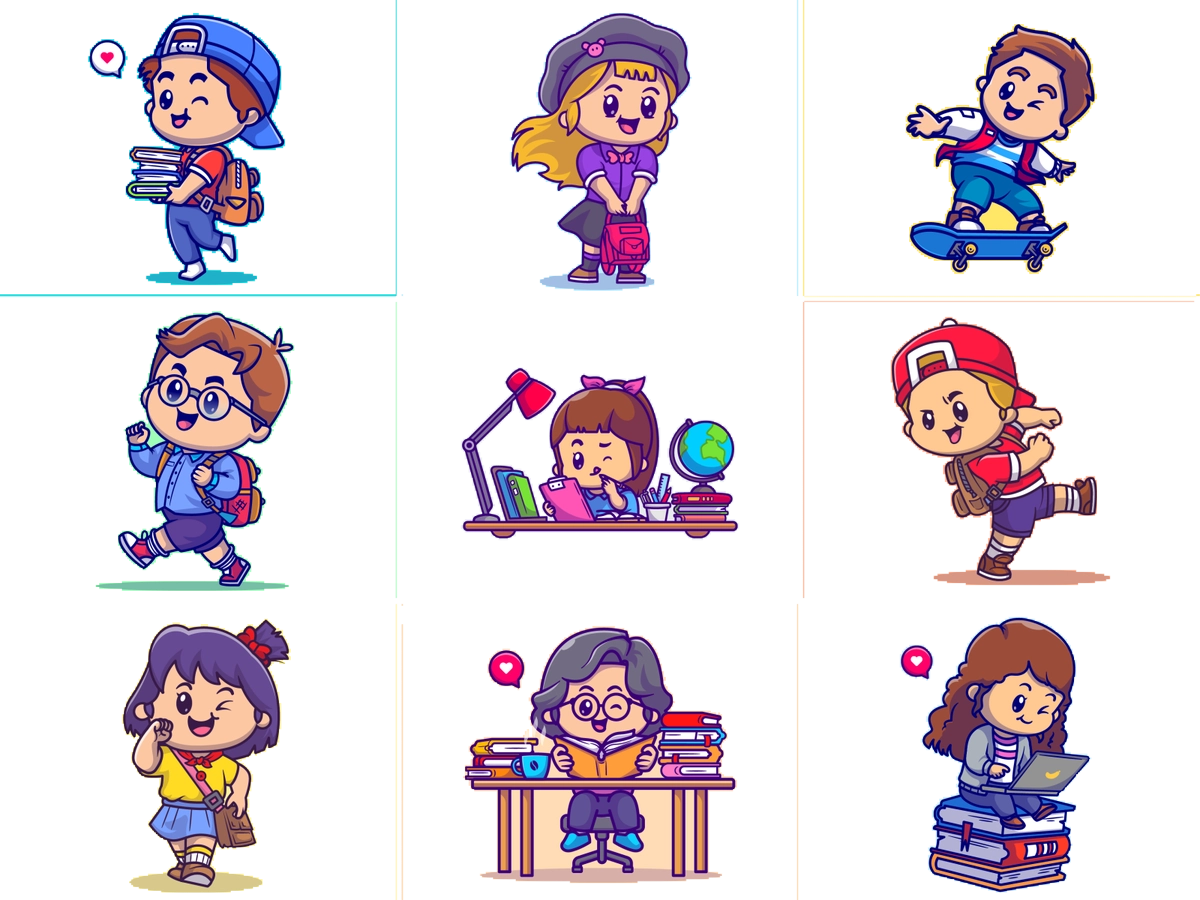 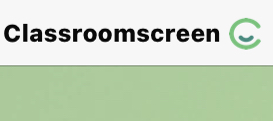 أدوات
الحل
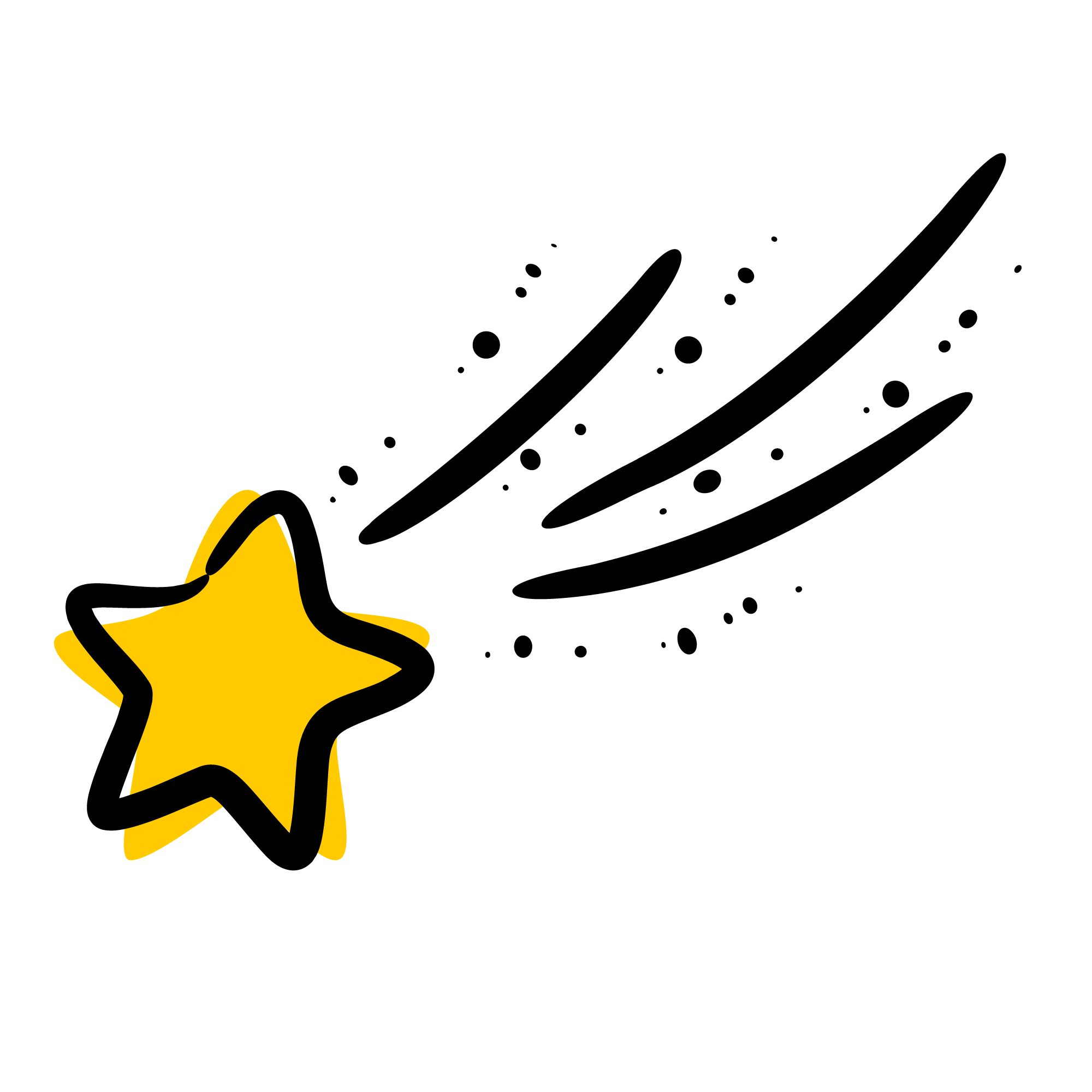 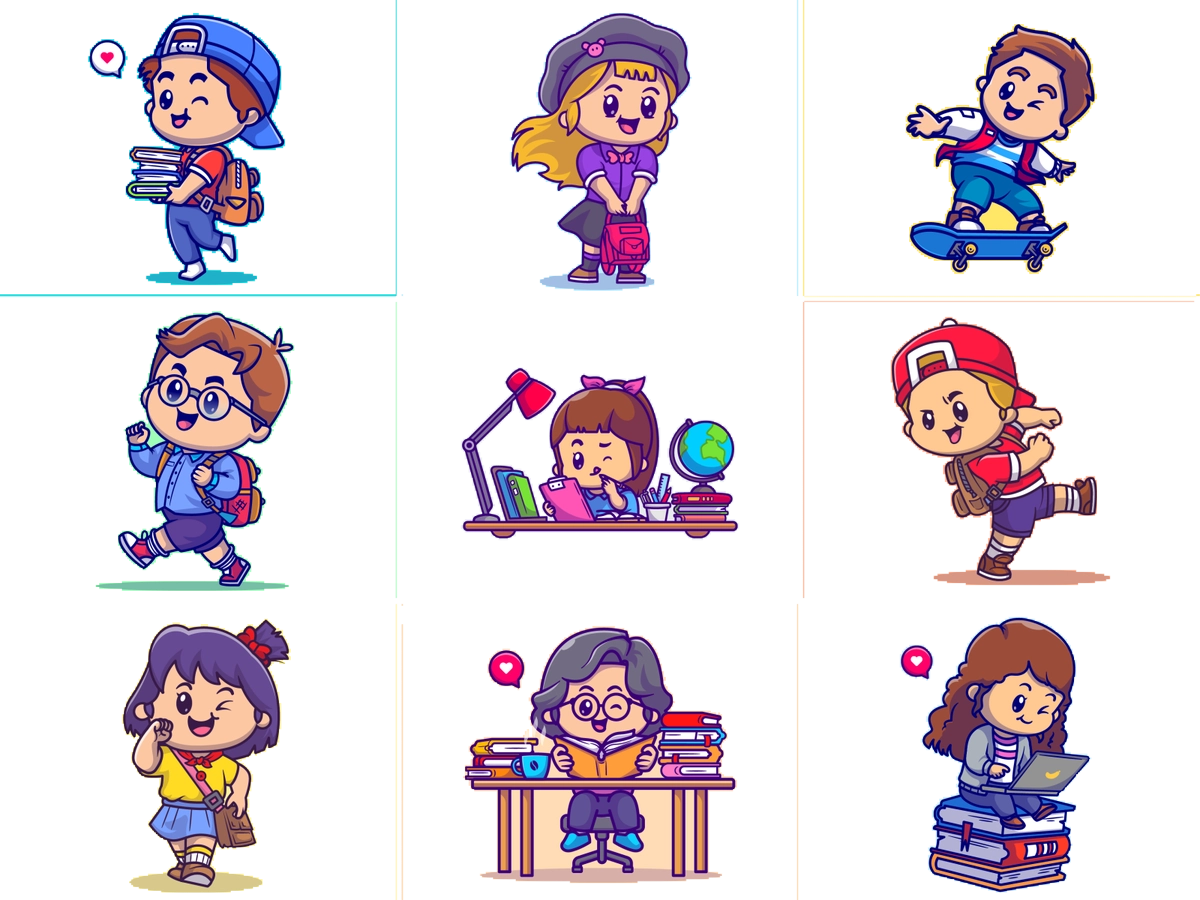 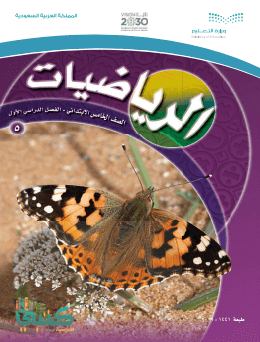 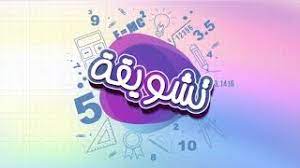 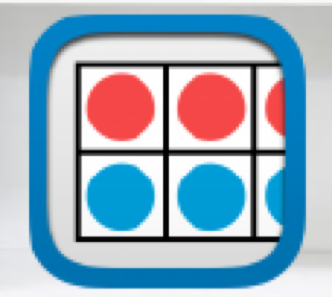 مسائل
 مهارات التفكير العليا
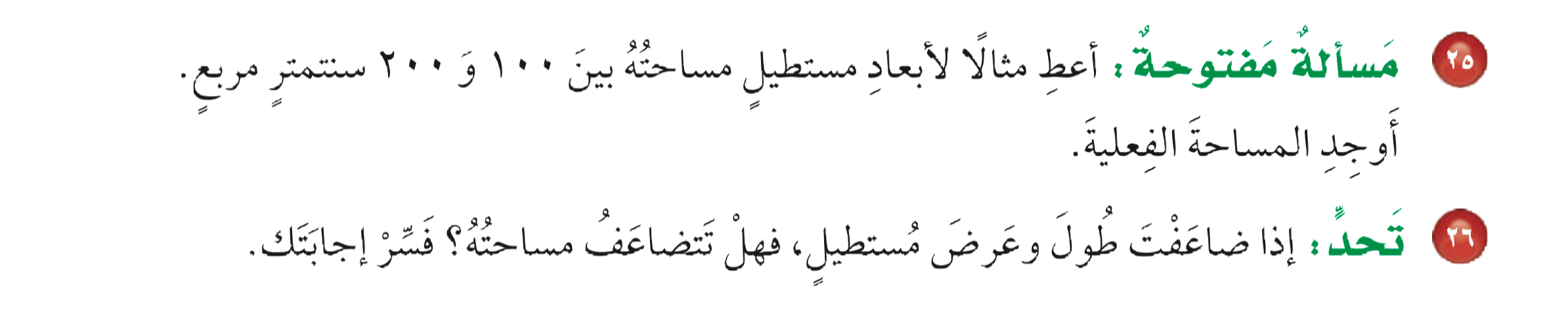 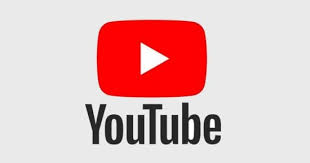 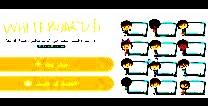 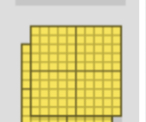 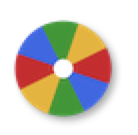 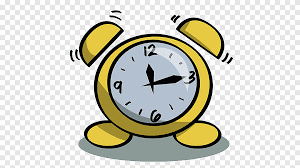 نشاط
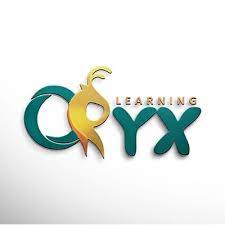 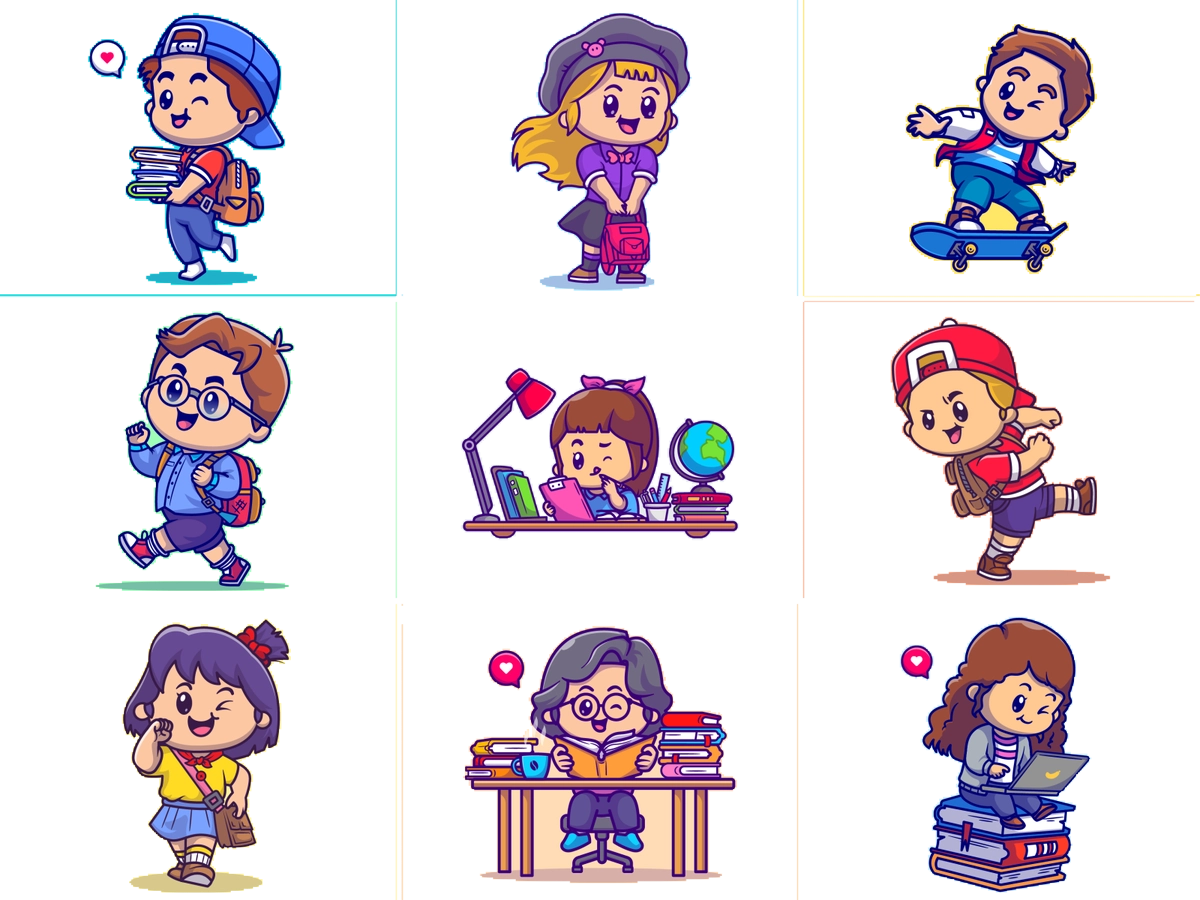 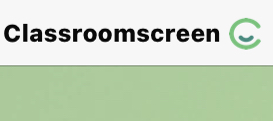 أدوات
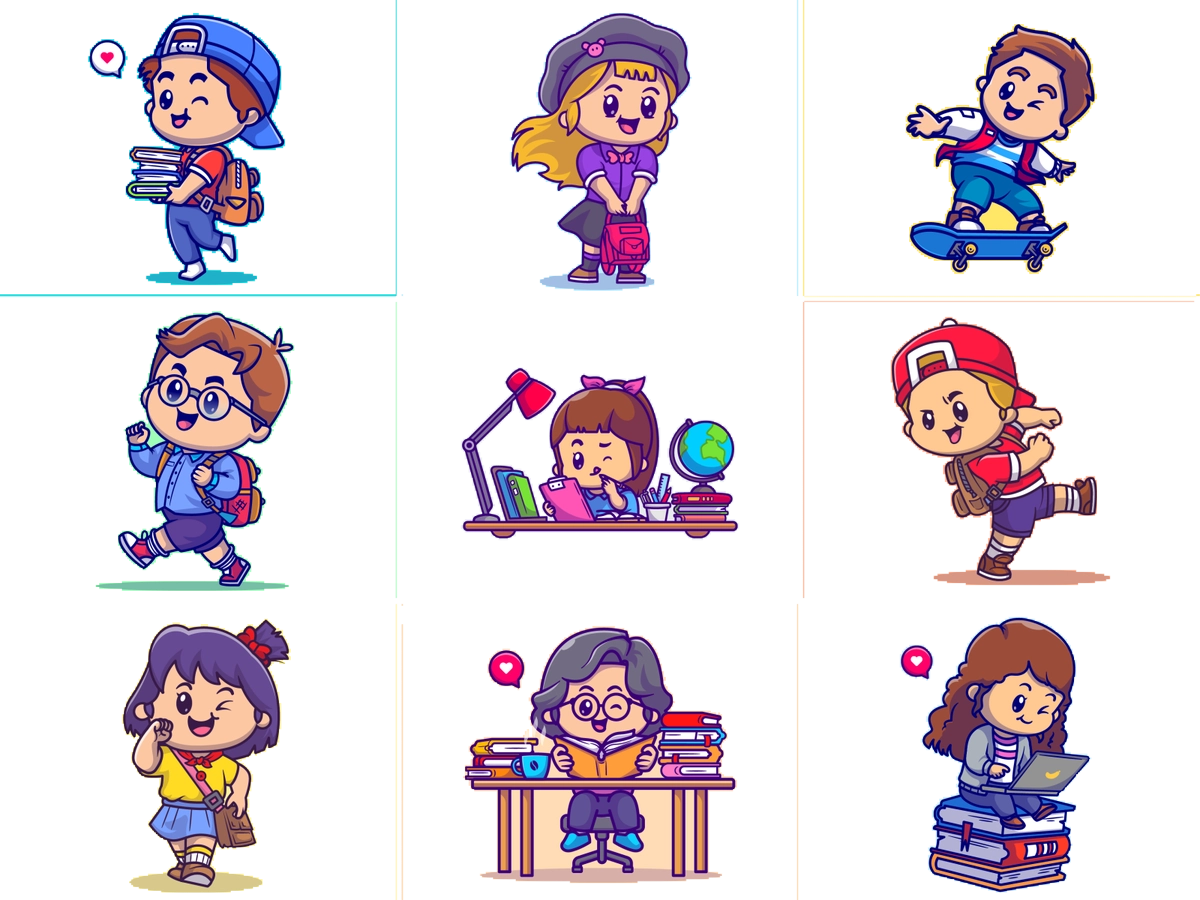 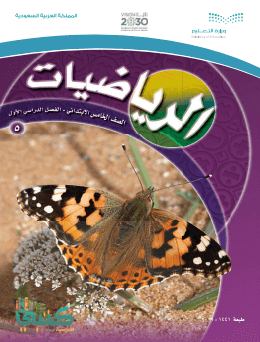 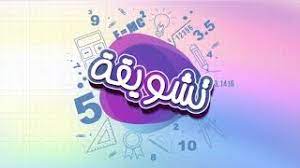 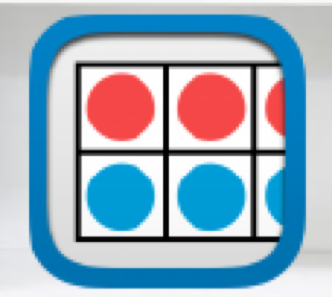 مسائل
 مهارات التفكير العليا
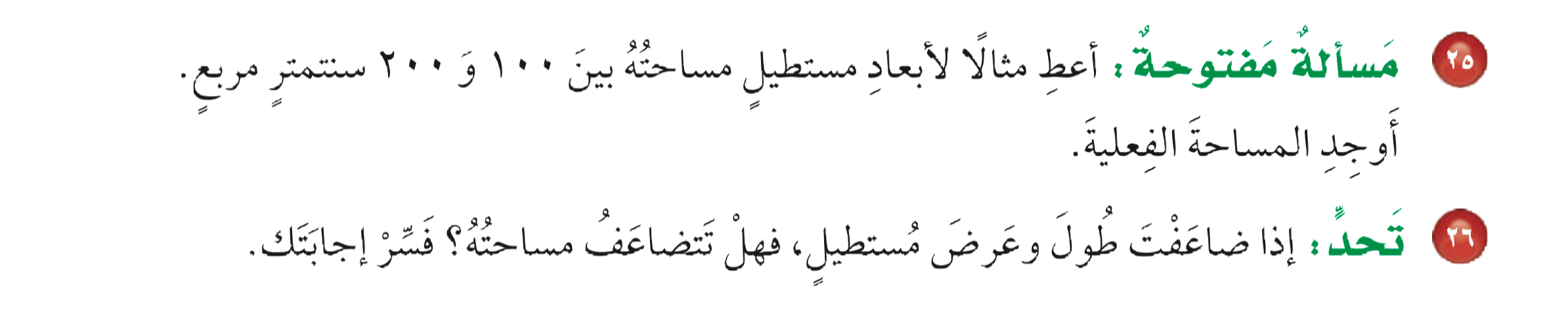 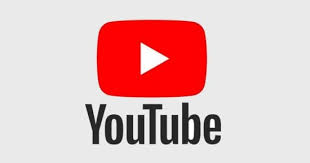 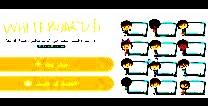 نعم تتضاعف
مساحة المستطيل = ل × ض
تتضاعف تصبح = ٢ ل × ٢ ض
= ٤ × ل × ض
٤ × المساحة الأصلية
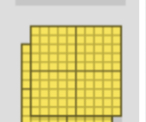 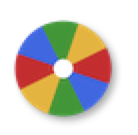 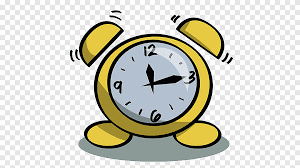 نشاط
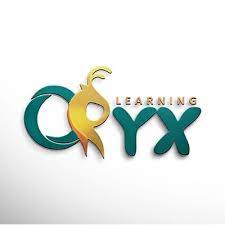 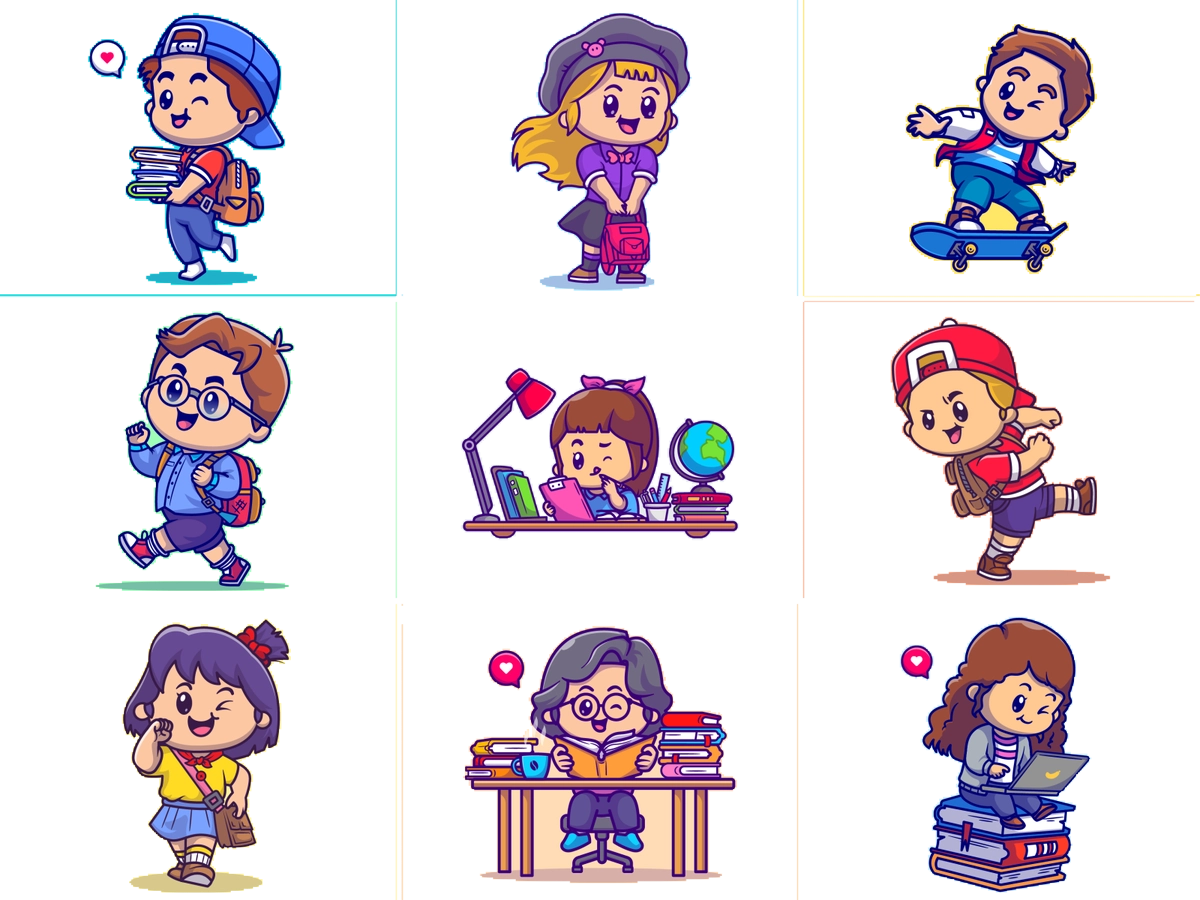 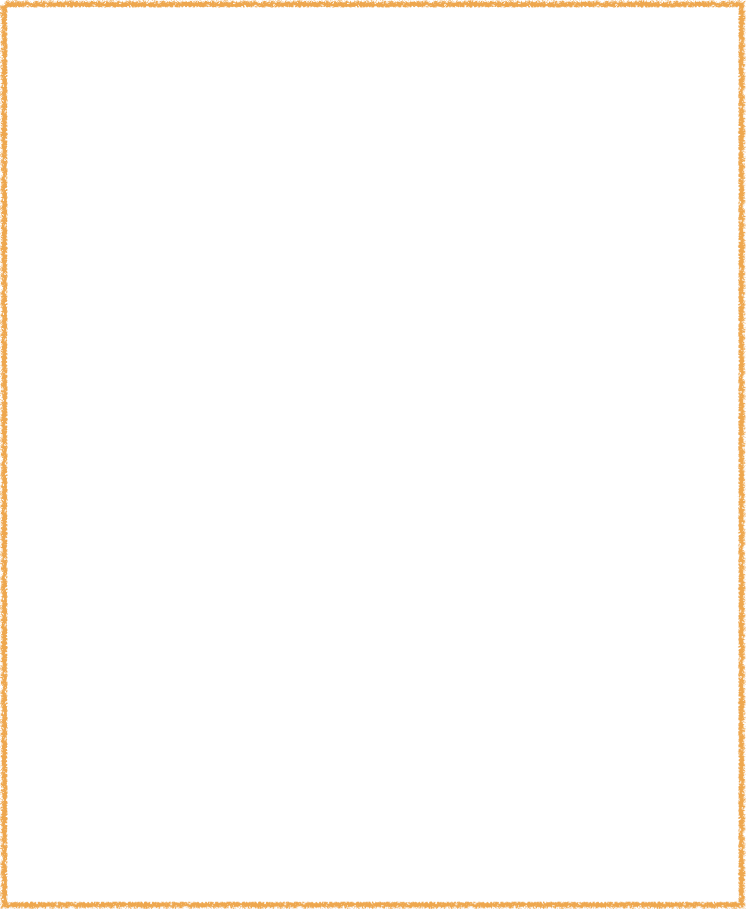 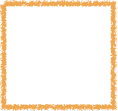 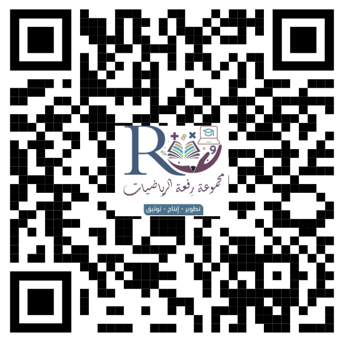 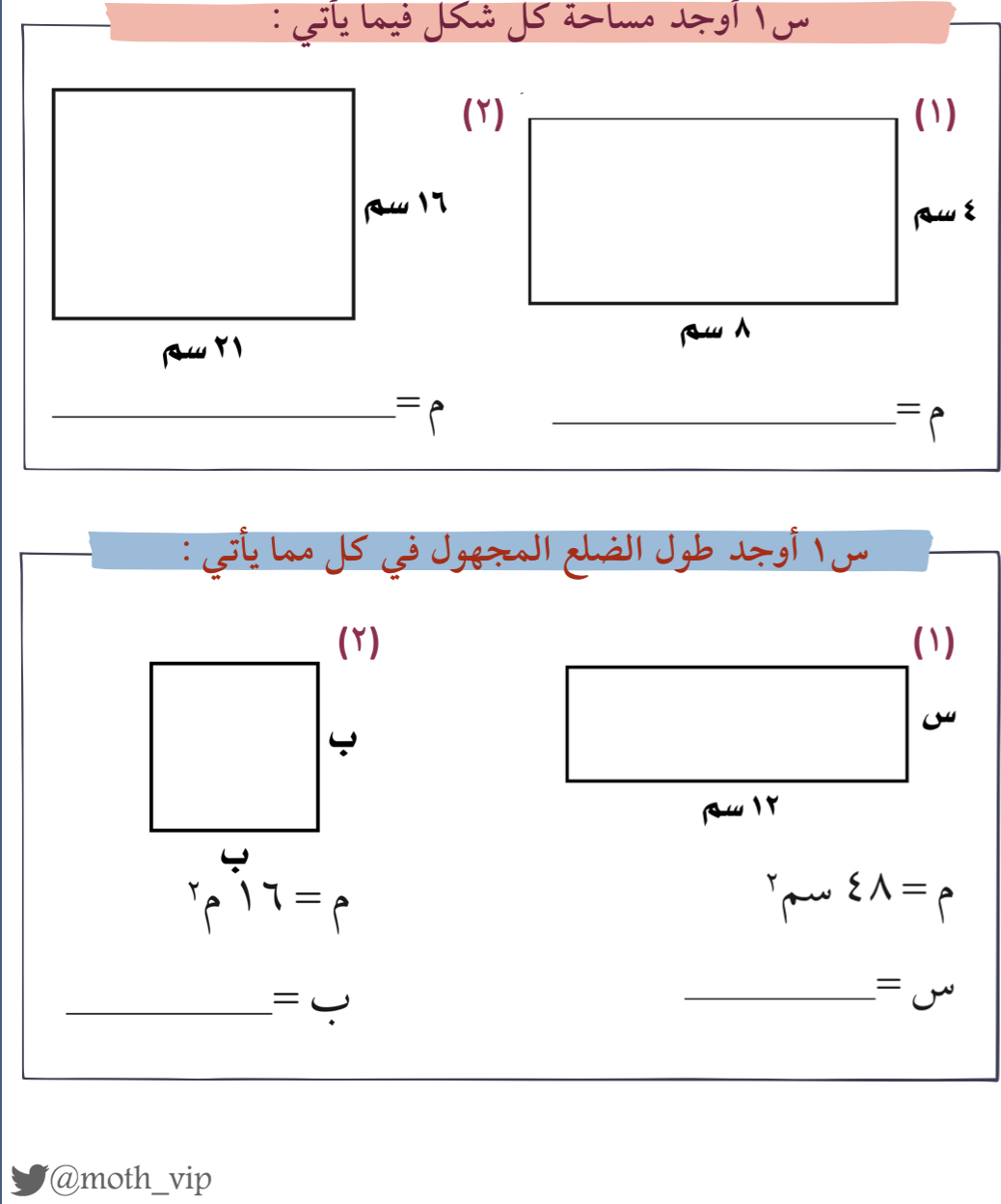 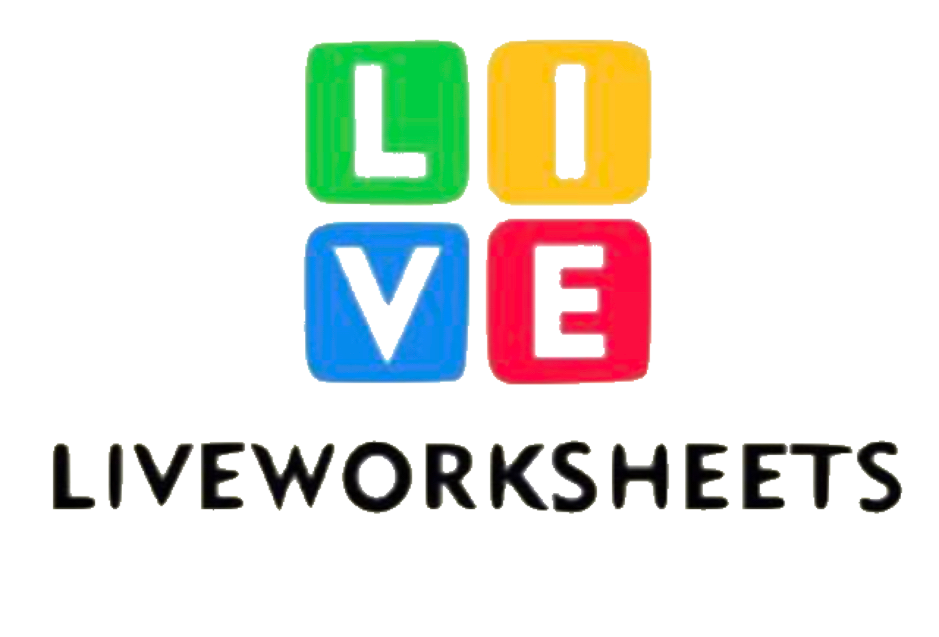 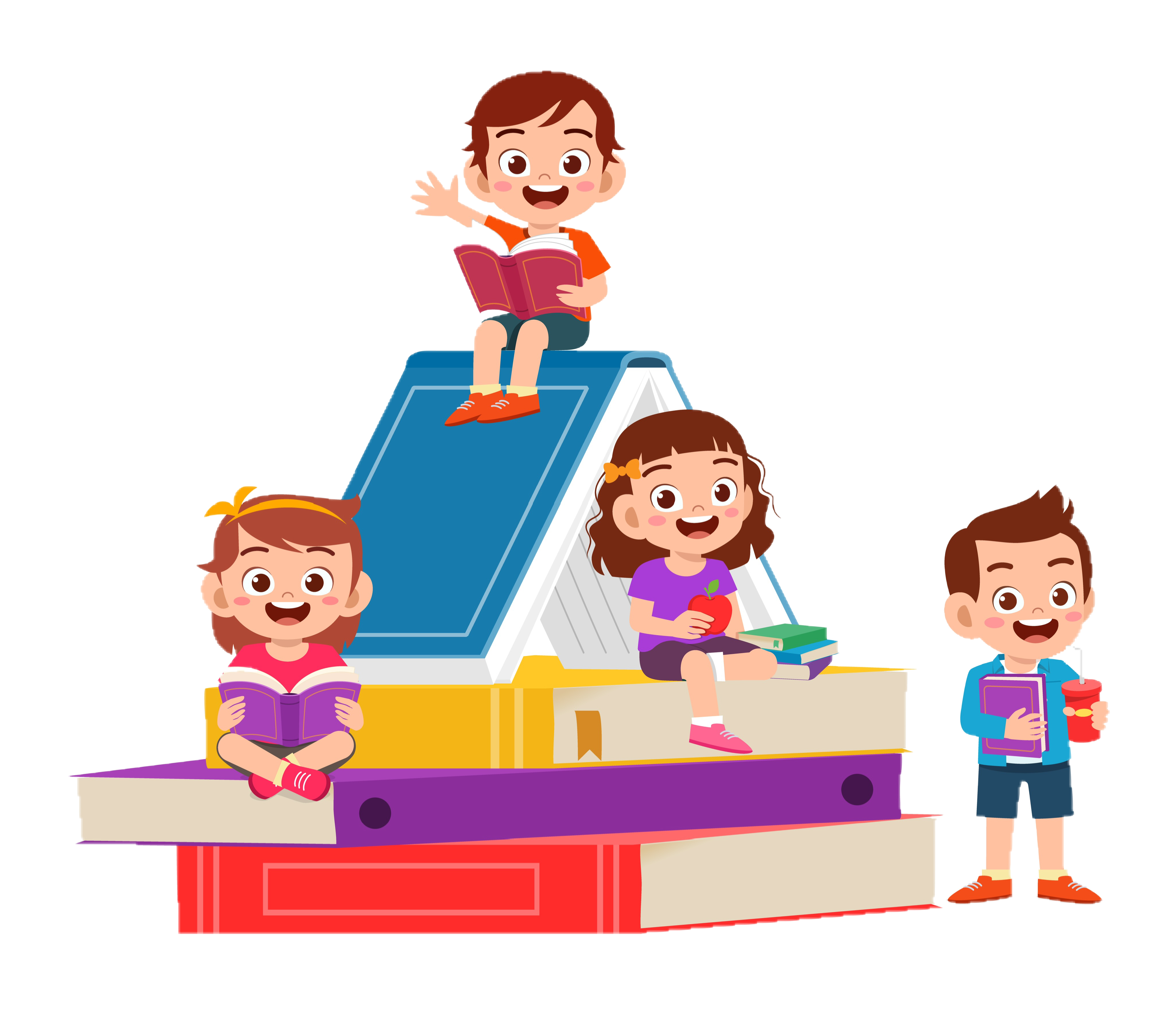 الواجـــب
٨ ، ١٣ ،٢٢
سؤال :
صفحة :
٢٠٠ - ٢٠١
ختاماً
لا تستسلم على الاطلاق  ، الأشياء الجميلة تأخذ وقتا كن صبورا